№4 Хромтау орта мектебі
                 Оқушылардың жетістіктері
                                2020-2021 о.ж.
Кішкентай білгірлер» олимпиадасы
                        / облыс /
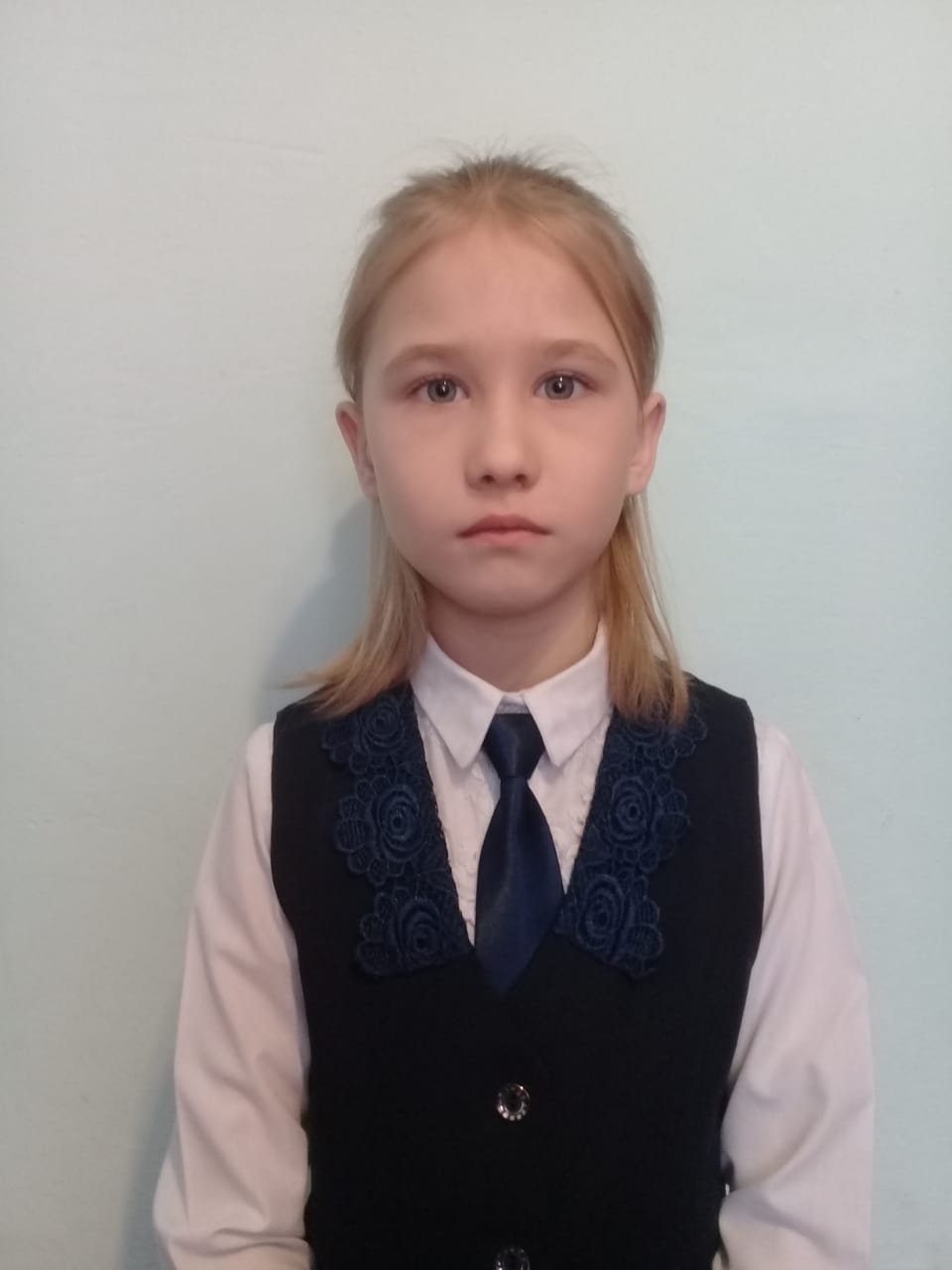 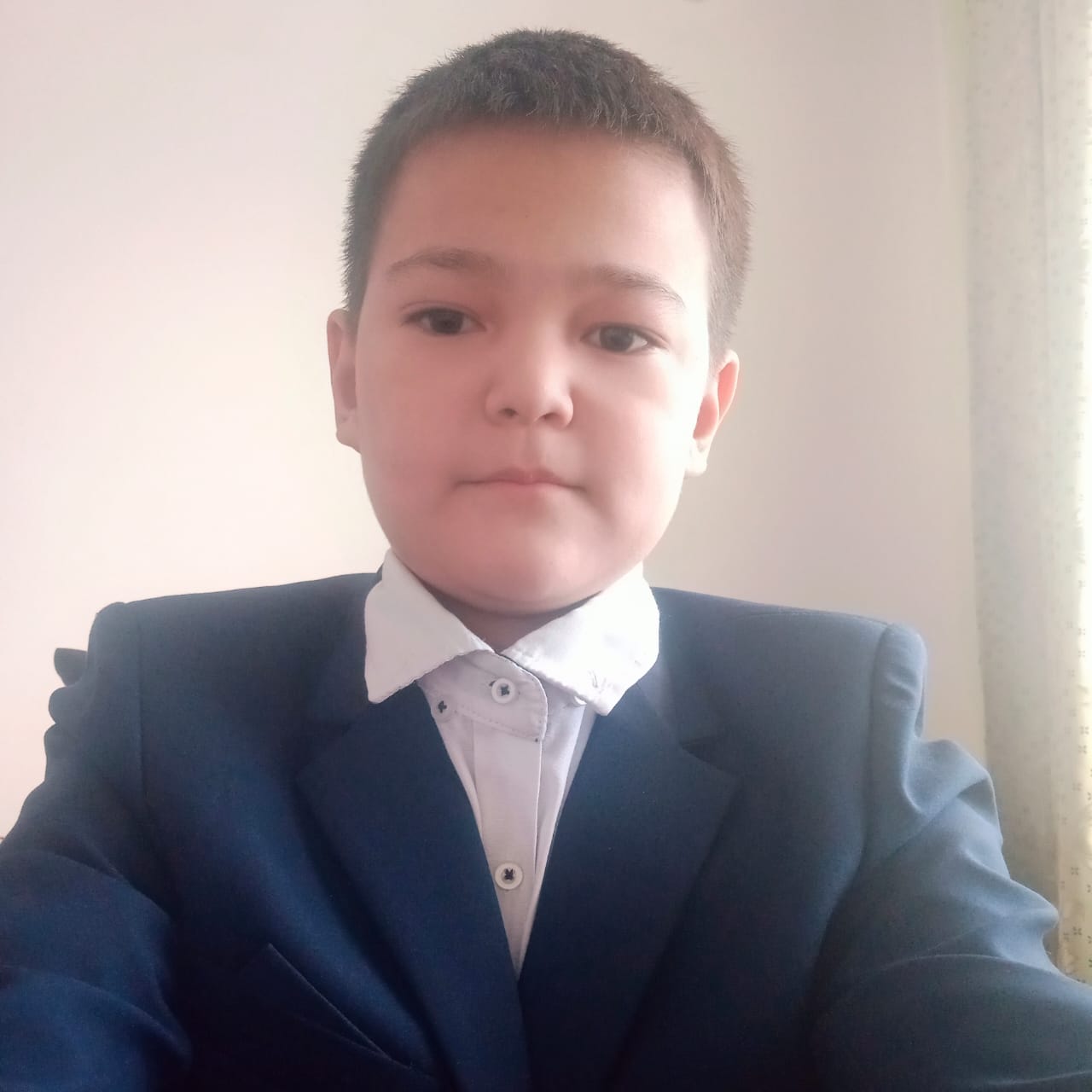 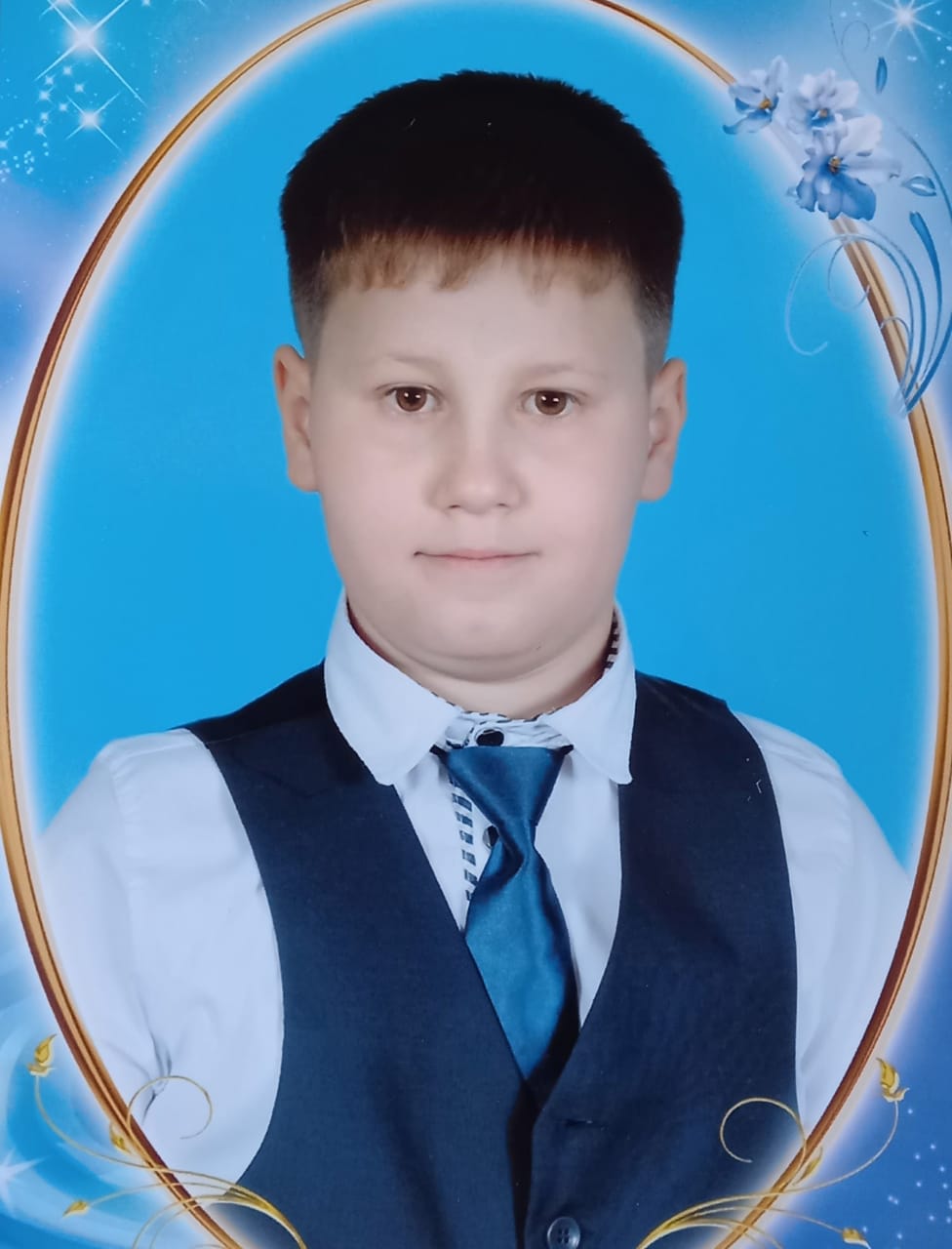 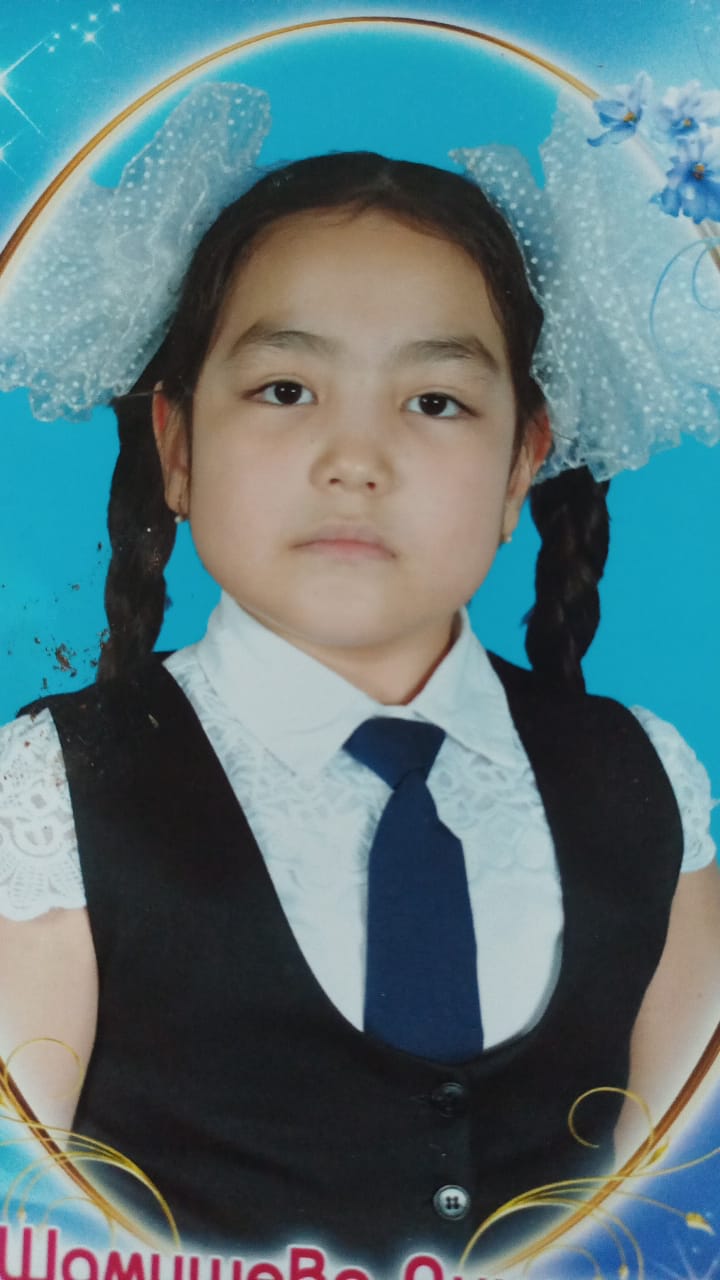 Спиридонова Наталья
4 г класс
Бас жүлде
Мұғалімі: Жалтаева Ж.Р
Шаханов Таир
4 д
Бас жүлде
Мұғалімі: 
Мамаева Е.М
Шамишева Динара
4 в класс
Бас жүлде
Мұғалімі: 
Морозова И.Т
Қазаков Кирилл
4 в класс
Бас жүлде
Мұғалімі:
Морозова И.Т
Пәндік олимпиада 5-6 класс 
                     / облыс/
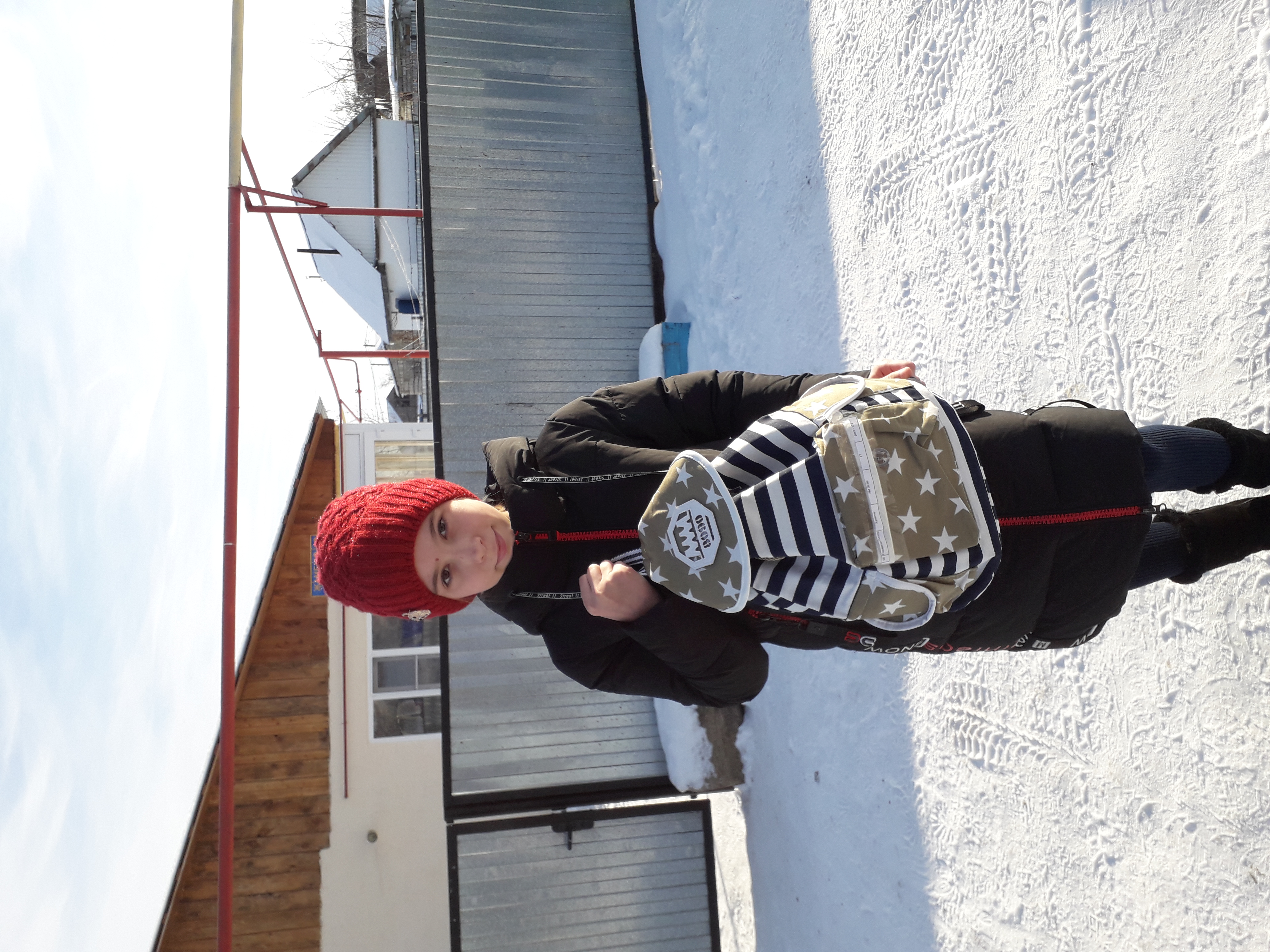 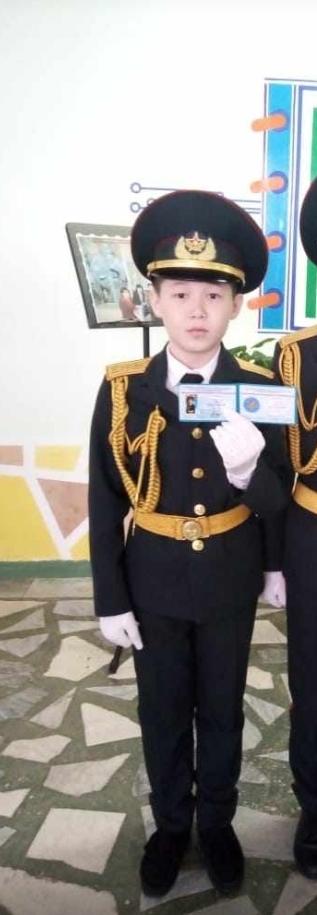 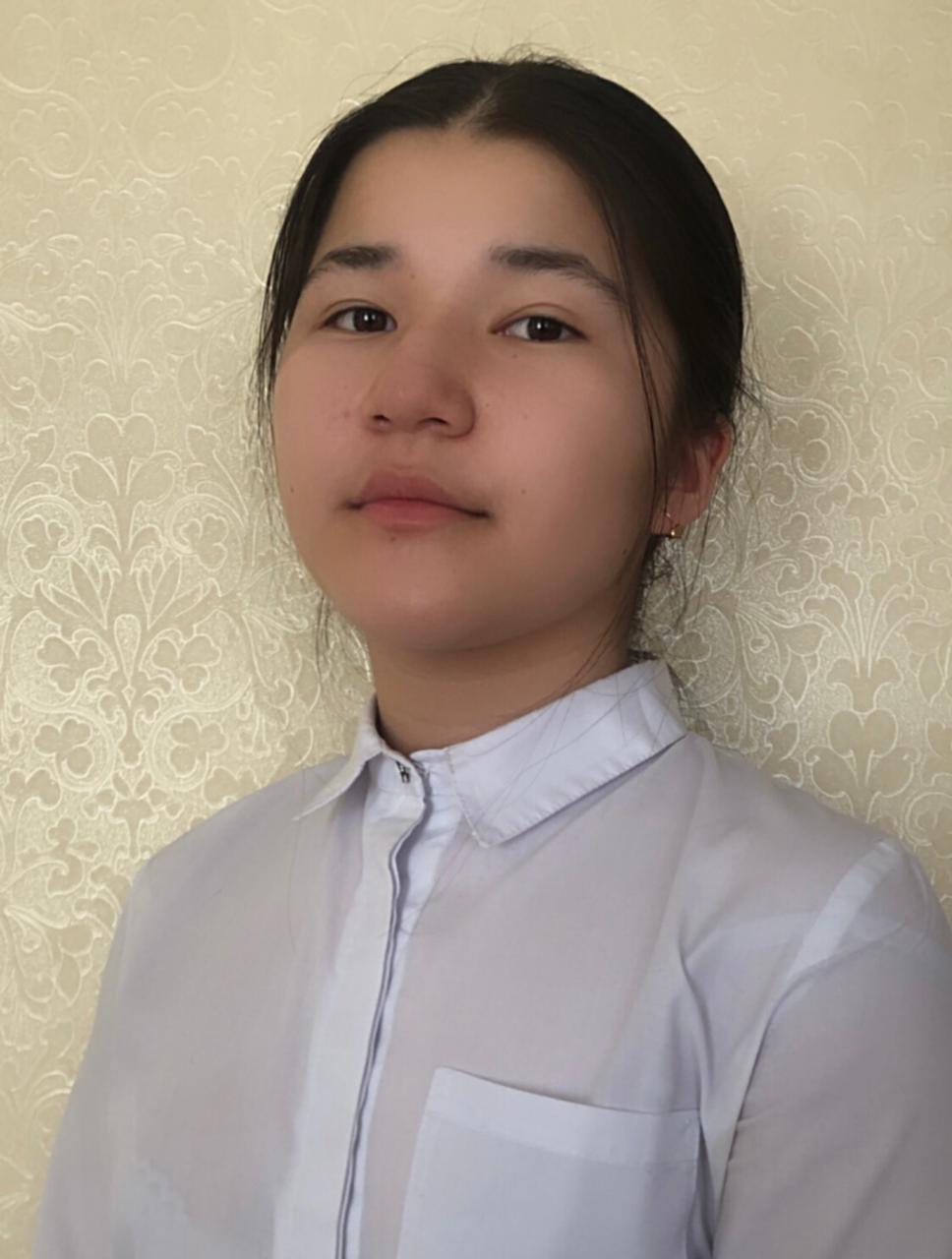 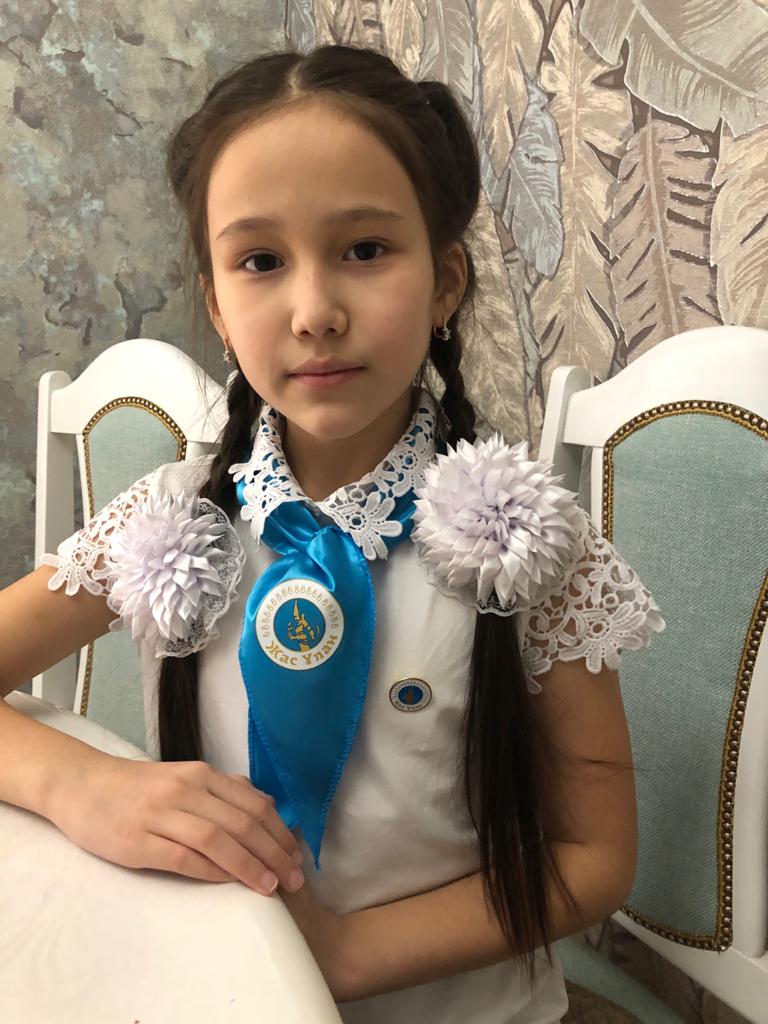 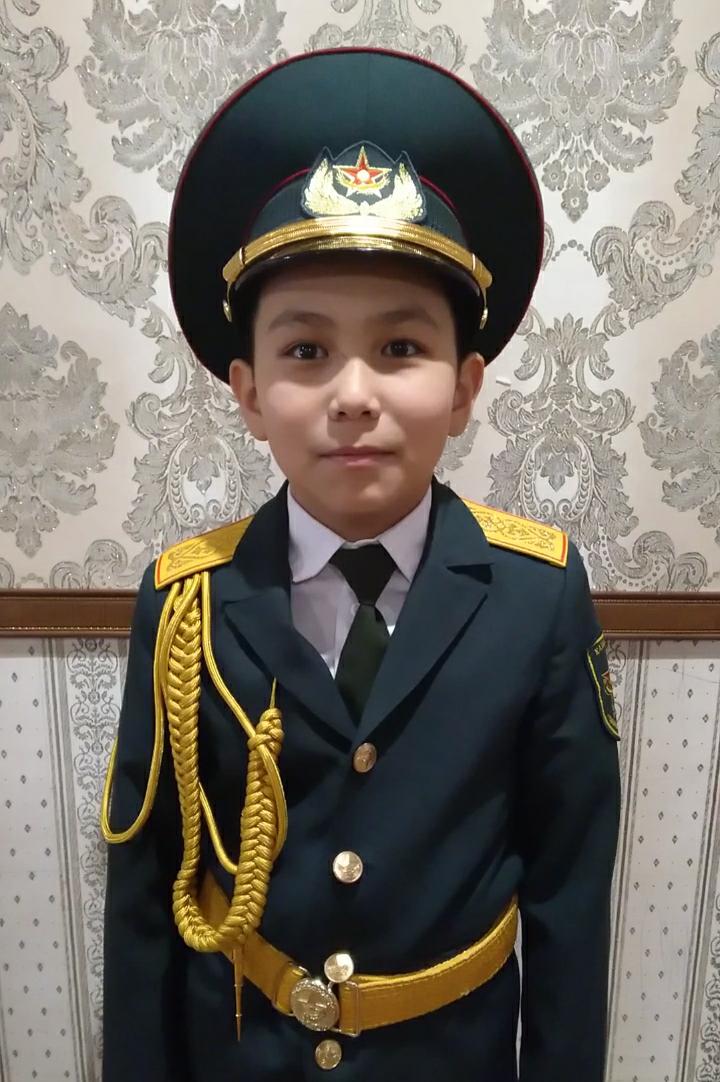 Гаджаева Рената
Орыс  тілі пәні
Бас жүлде/ облыс/ 
3 орын / республика
Мұғалімі: 
Айтжанова Н.Р
Сексен Бекнур
Жаратылыстану пәні
3 орын
Мұғалімі:
Байманов А.Н
Кульдеева Томирис
Ағылшын тілі пәні
3 орын
Мұғалімі: 
Жуменова З.Е
Жуменов Салихжан
Ағылшын тілі пәні
2 орын
Мұғалімі: Исмагулова Р.С
Исенова Камилла
Орыс тілі пәні
1 орын
Мұғалімі:
Нурмагамбетова В.У
Аудандық пәндік олимпиада
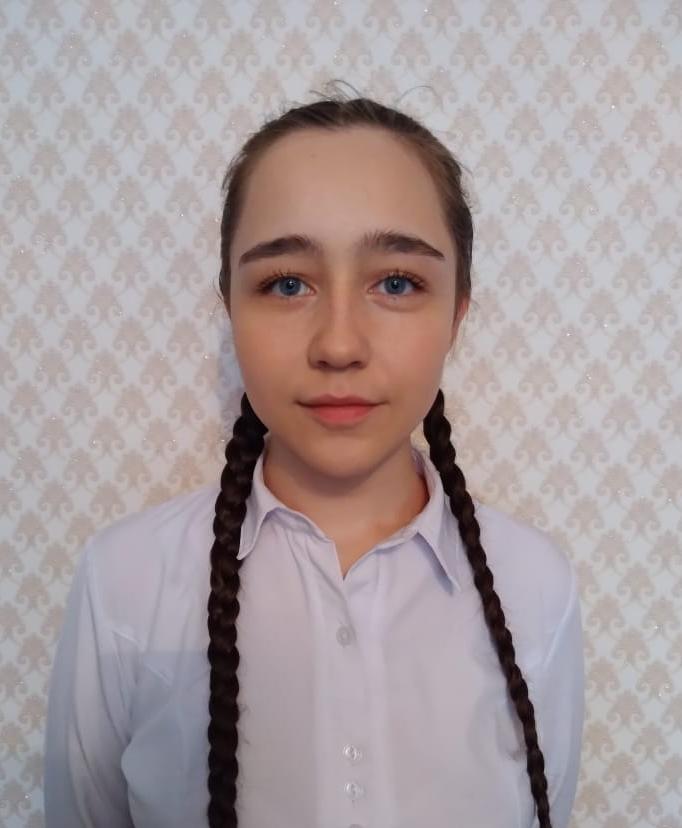 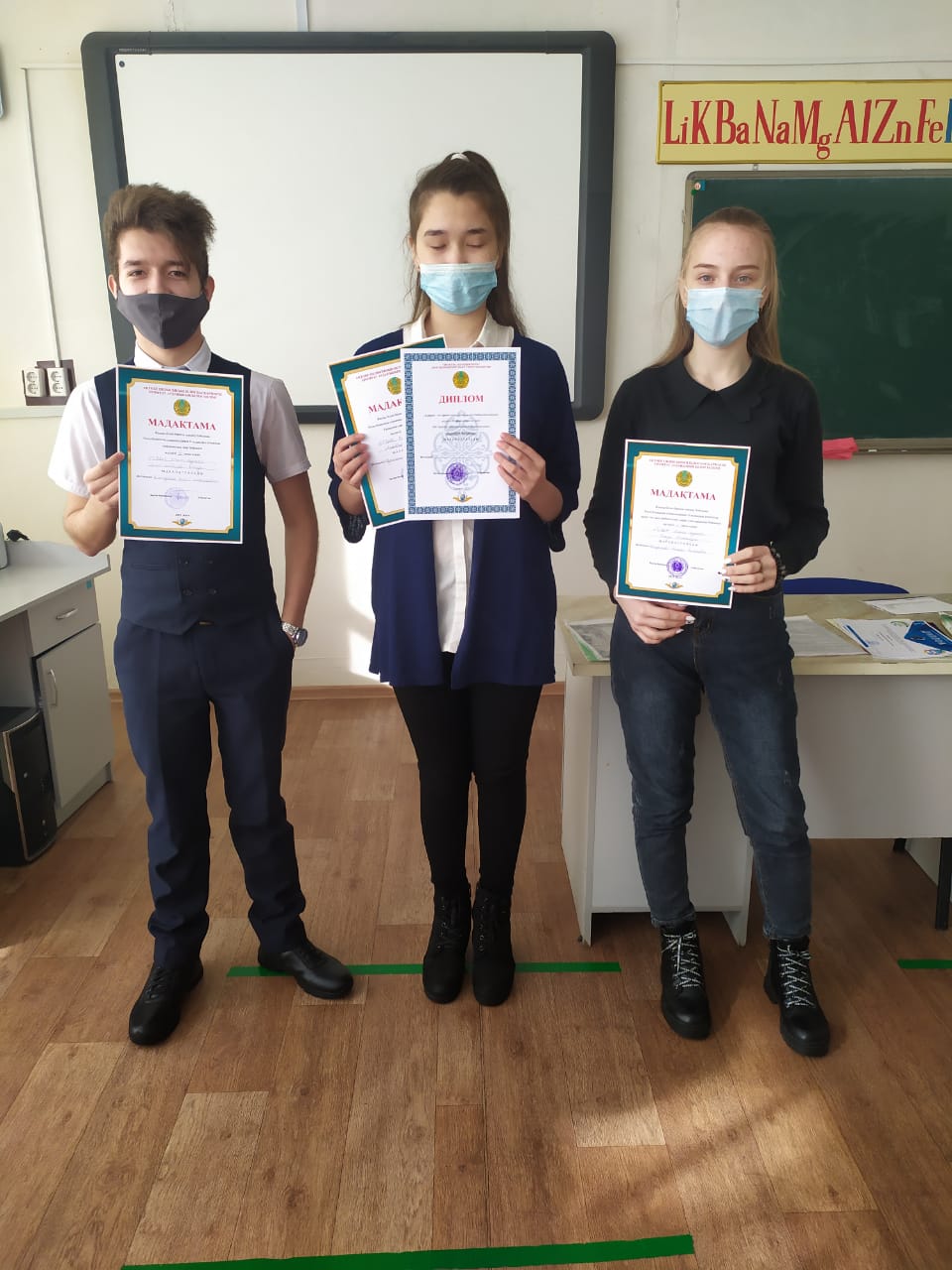 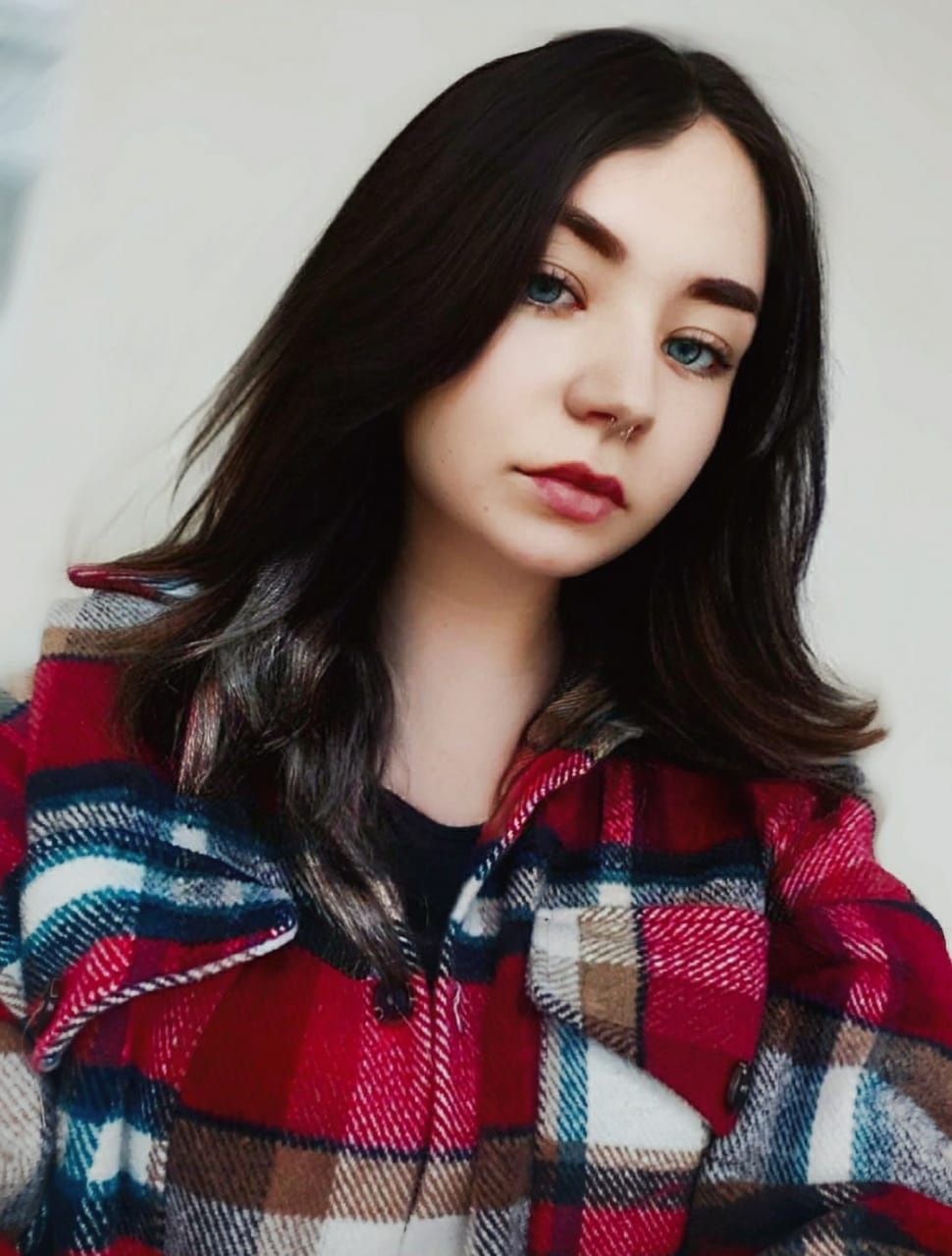 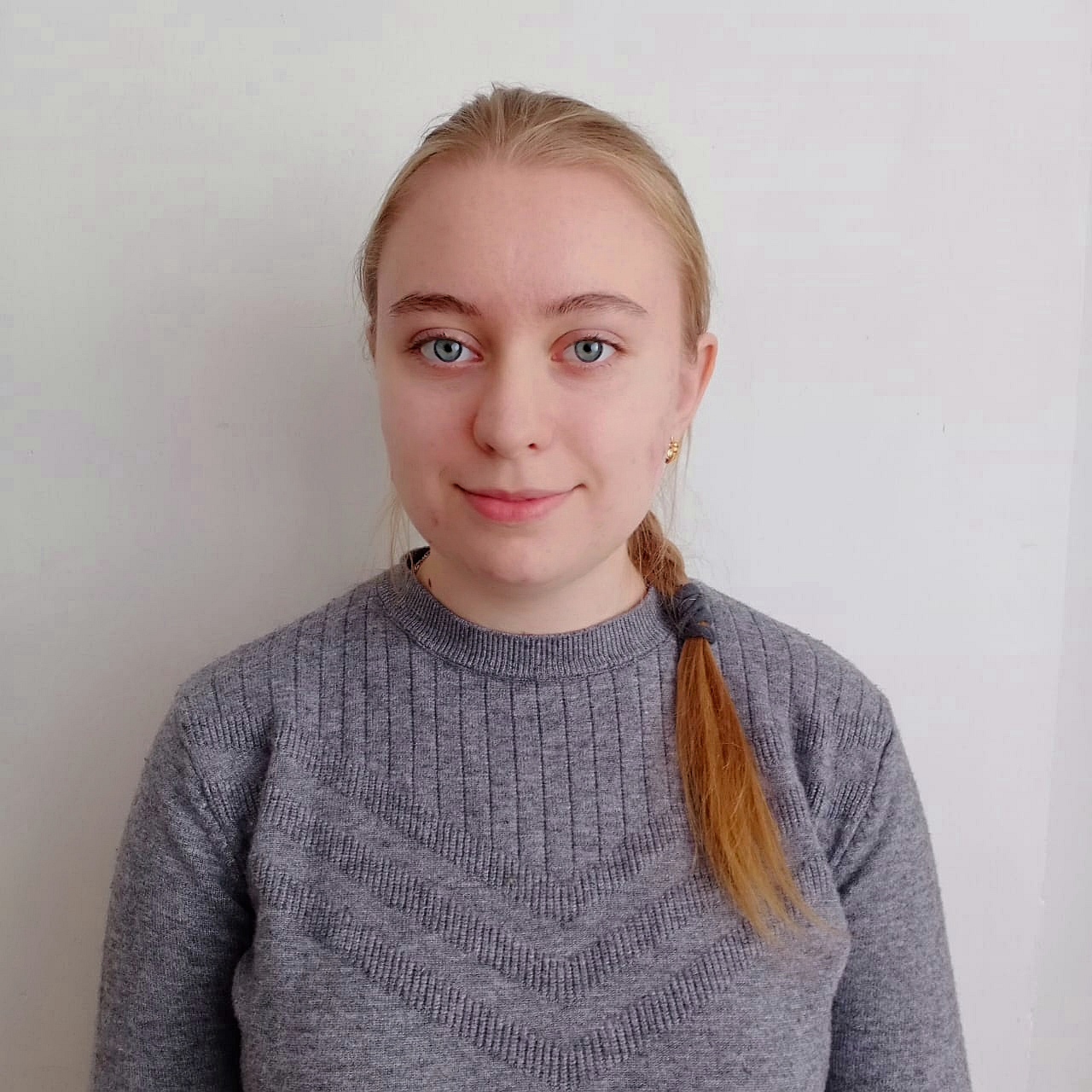 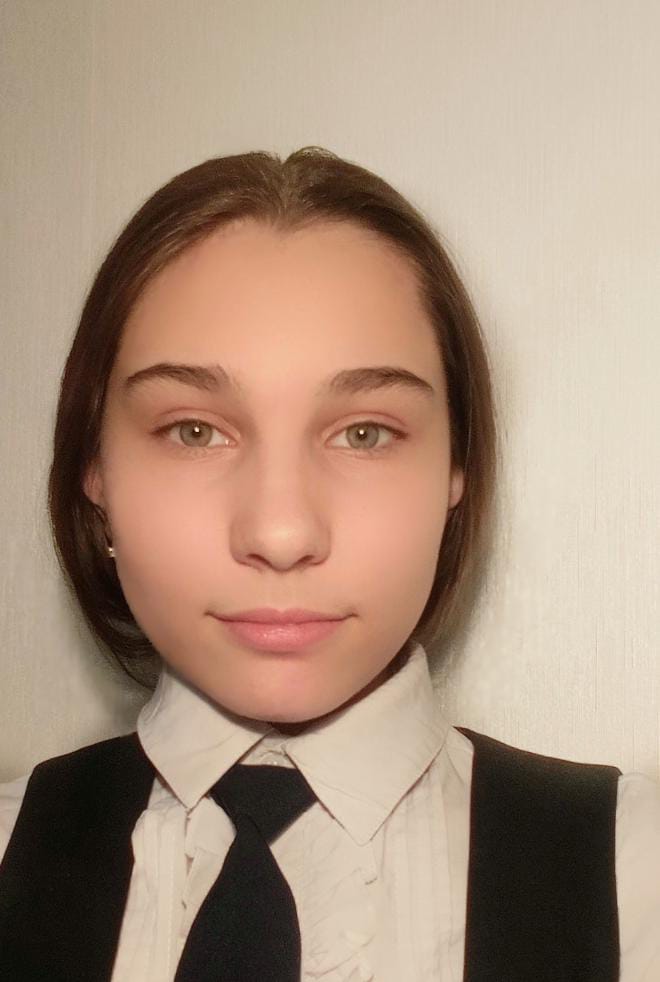 Шевчук Анастасия
Қазақ тілі пәні
3 орын
Мұғалімі: 
Есетова Г.С
Ступина Валерия
Қазақ тілі пәні
3 орын
Мұғалімі:
Жолдыбаева Ж.Ж
Перун Александрина
Қазақ тілі пәні
3 орын
Мұғалімі: 
Ермуханова А.Ж
Послушная Оксана
Химия пәні
2 орын
Мұғалімі:
Фоминых Л.П
Можайцева Анна
Орыс тілі пәні
2 орын
Мұғалімі: 
Иванцова О.И
Пәндік олимпиада
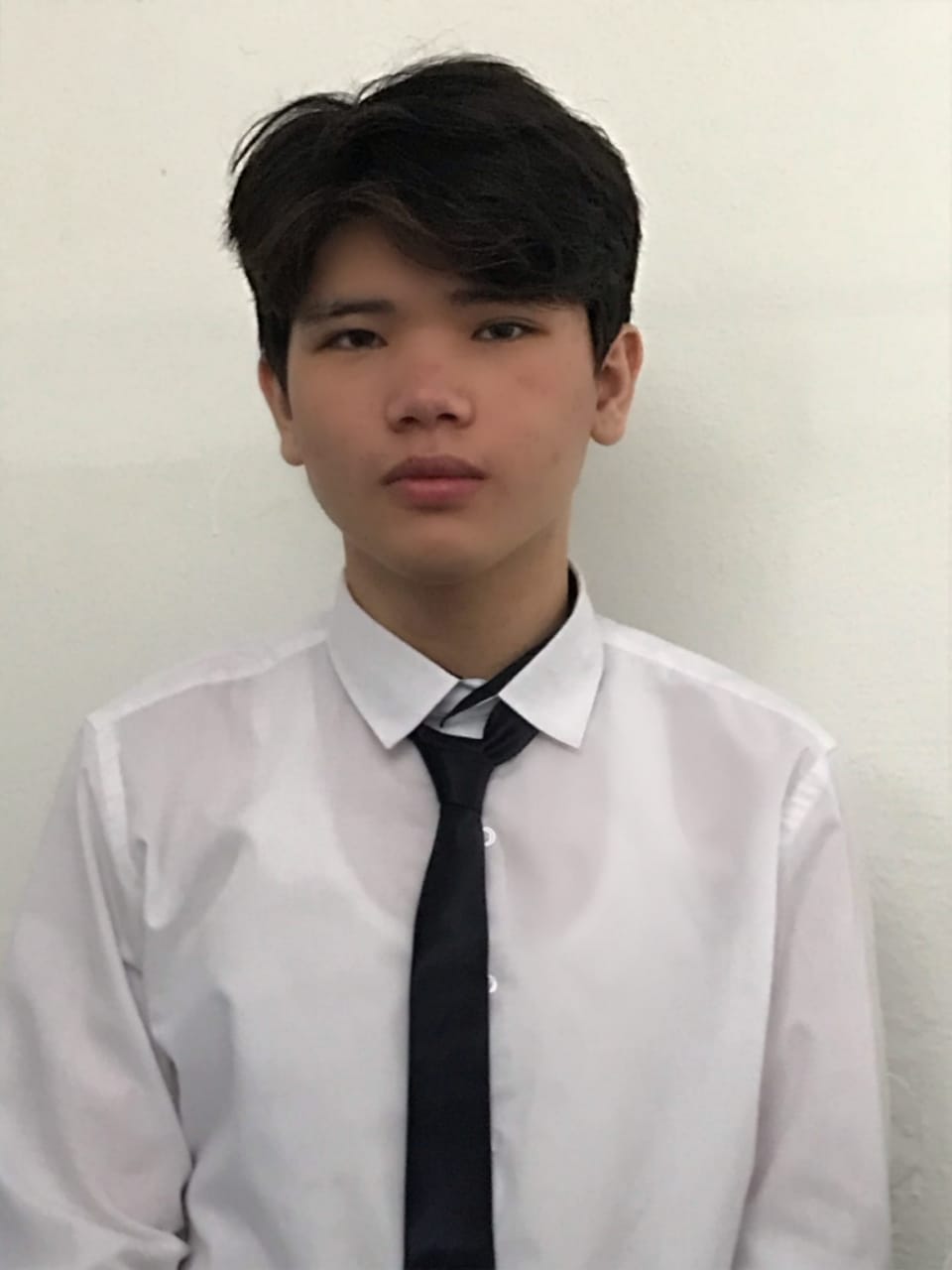 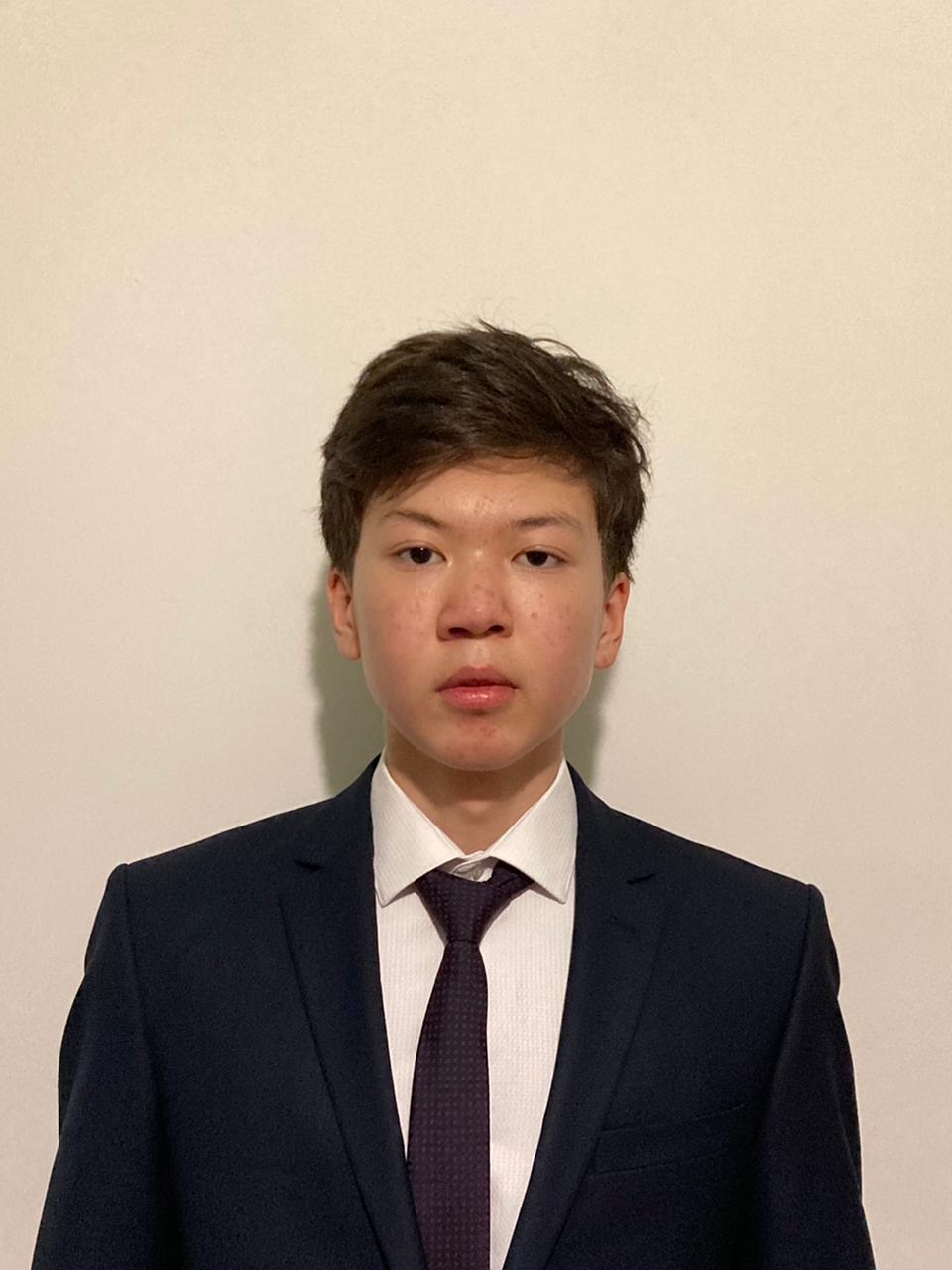 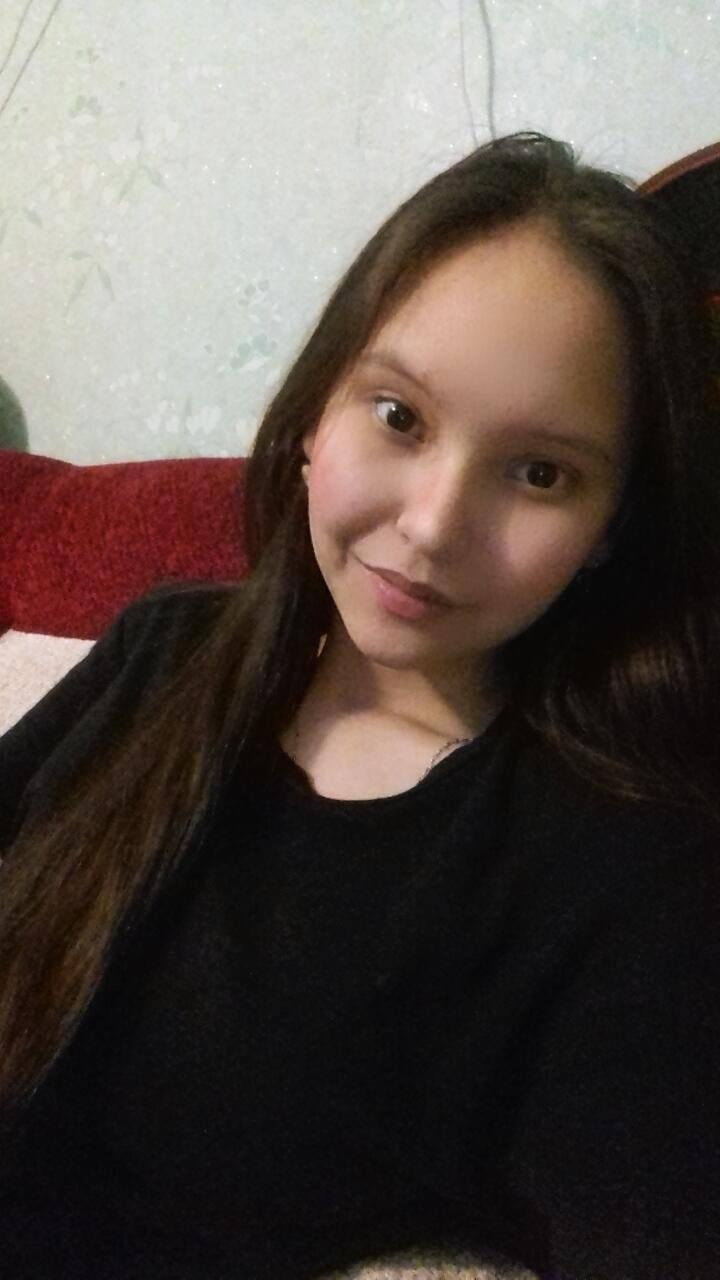 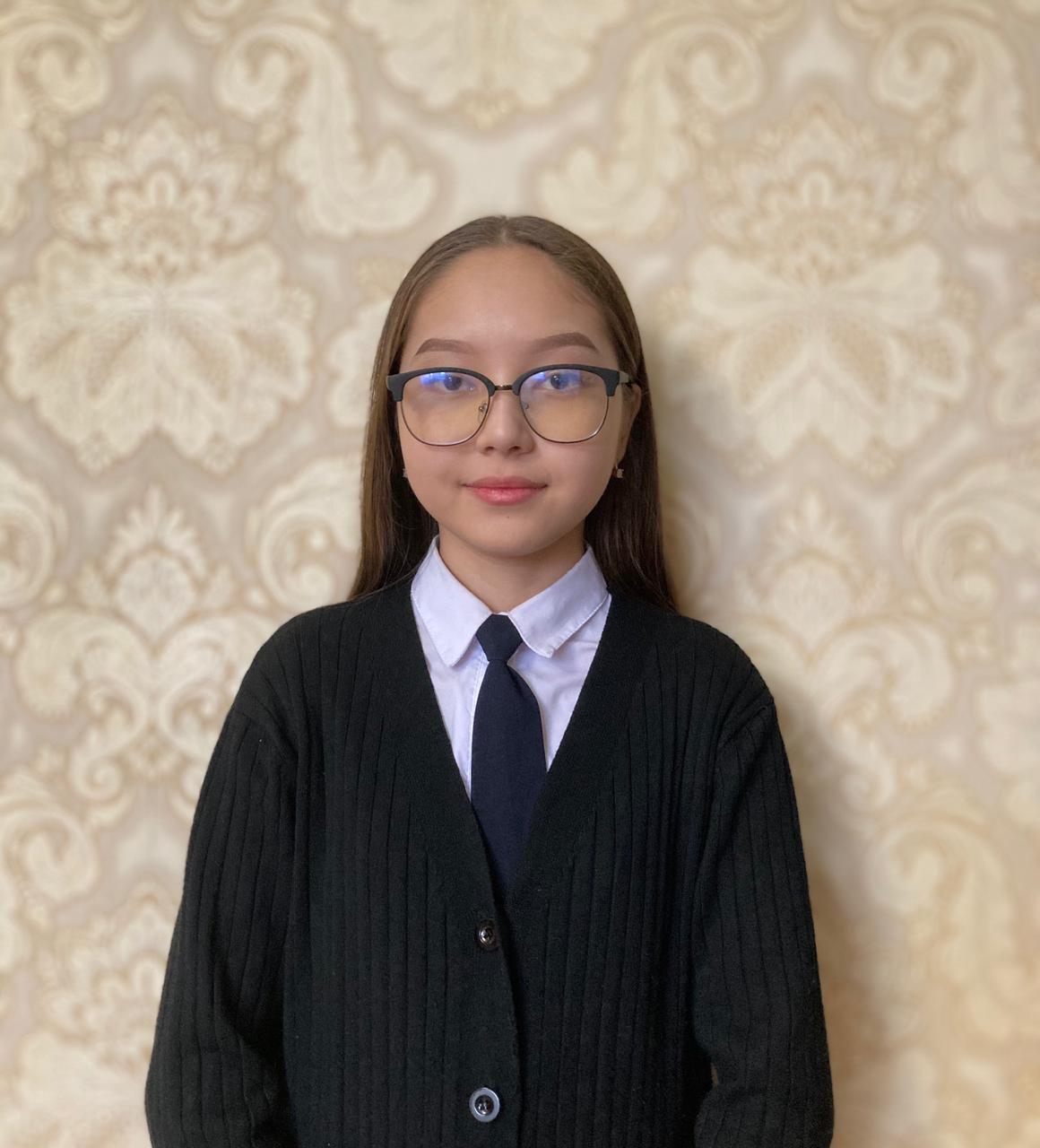 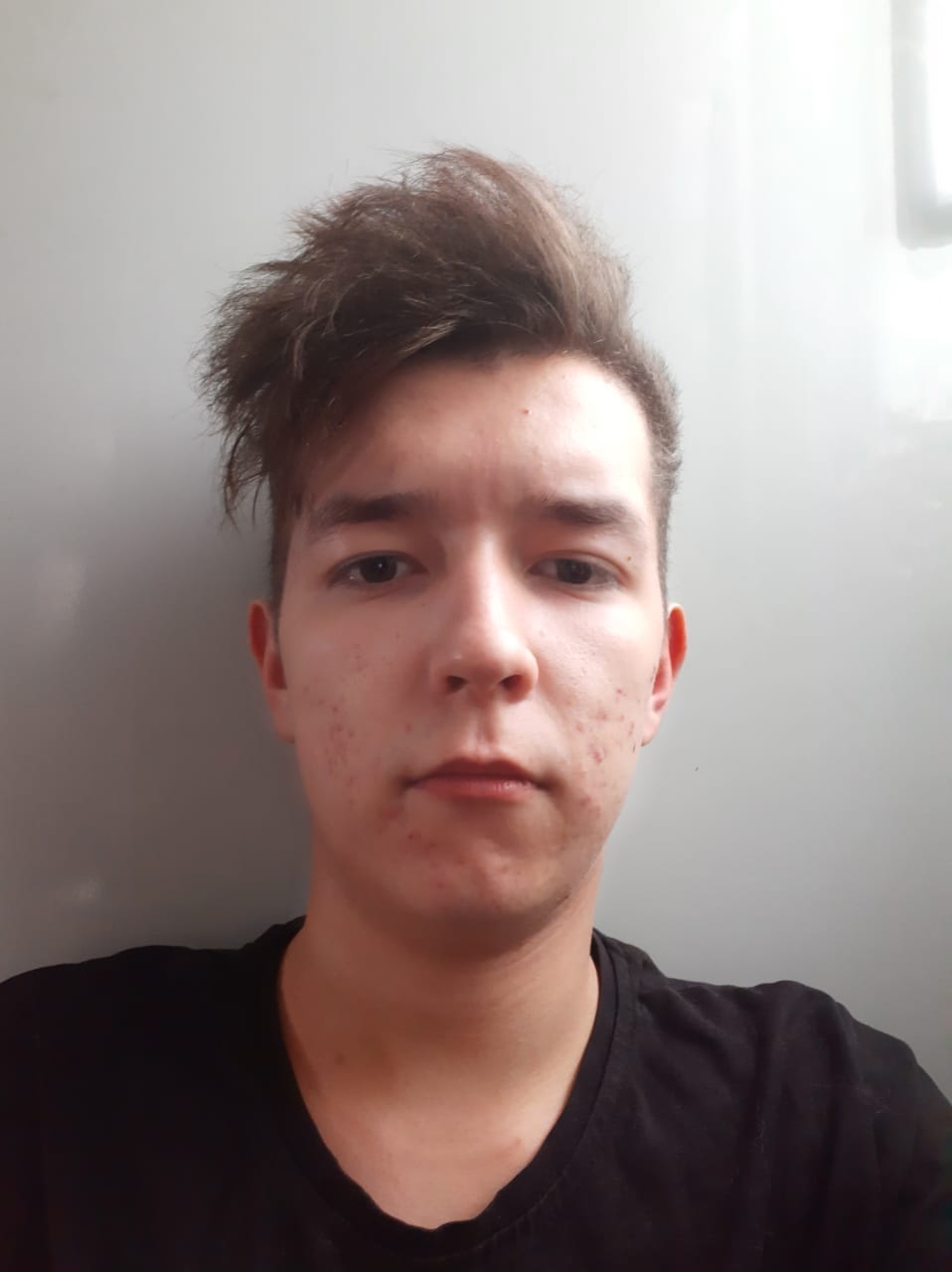 Алмагамбетов Артур
Информатика
3 орын
Мұғалімі:
Имандосова С.А
Ибрагимов Асет
Ағылшын пәні
2 орын
Мұғалімі: 
Исмагулова Р.С
Кұлмухан Әсем
География пәні
3 орын
Мұғалімі:
Байманов А.Н
Сулейменова Асем
Биология
3 орын
Мұғалімі: 
Бисембаева Г.М
Хасенов Ракым
Математика пәні
3 орын
Мұғалімі: 
Сафина Г.Г
Пәндік олимпиада
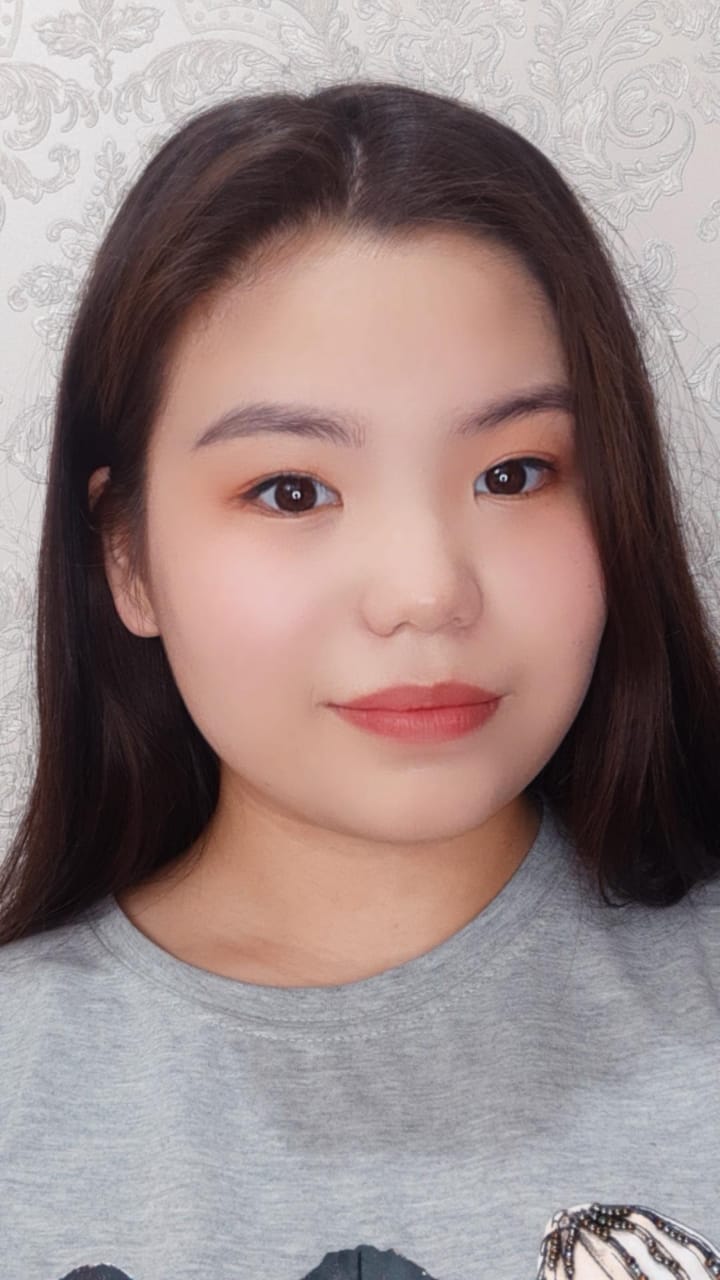 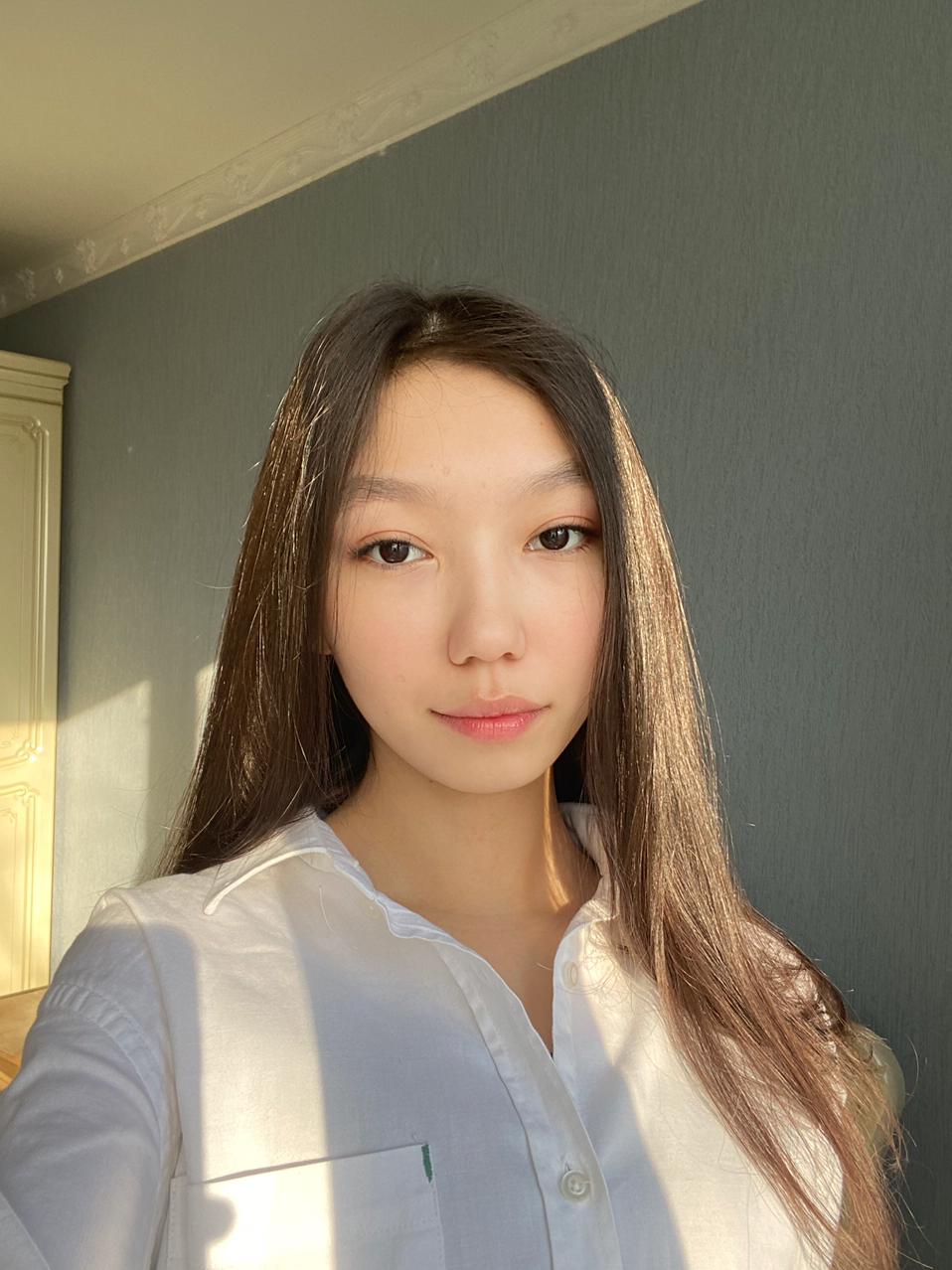 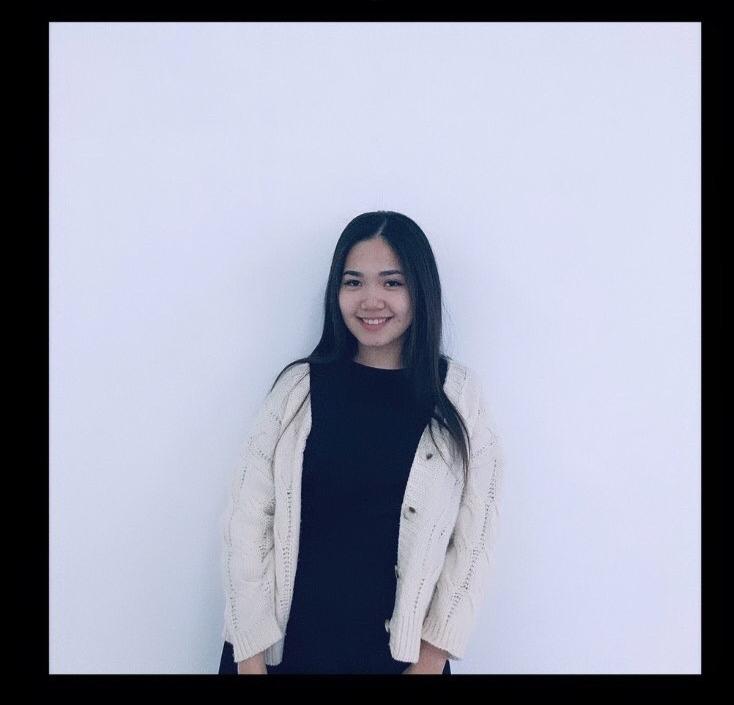 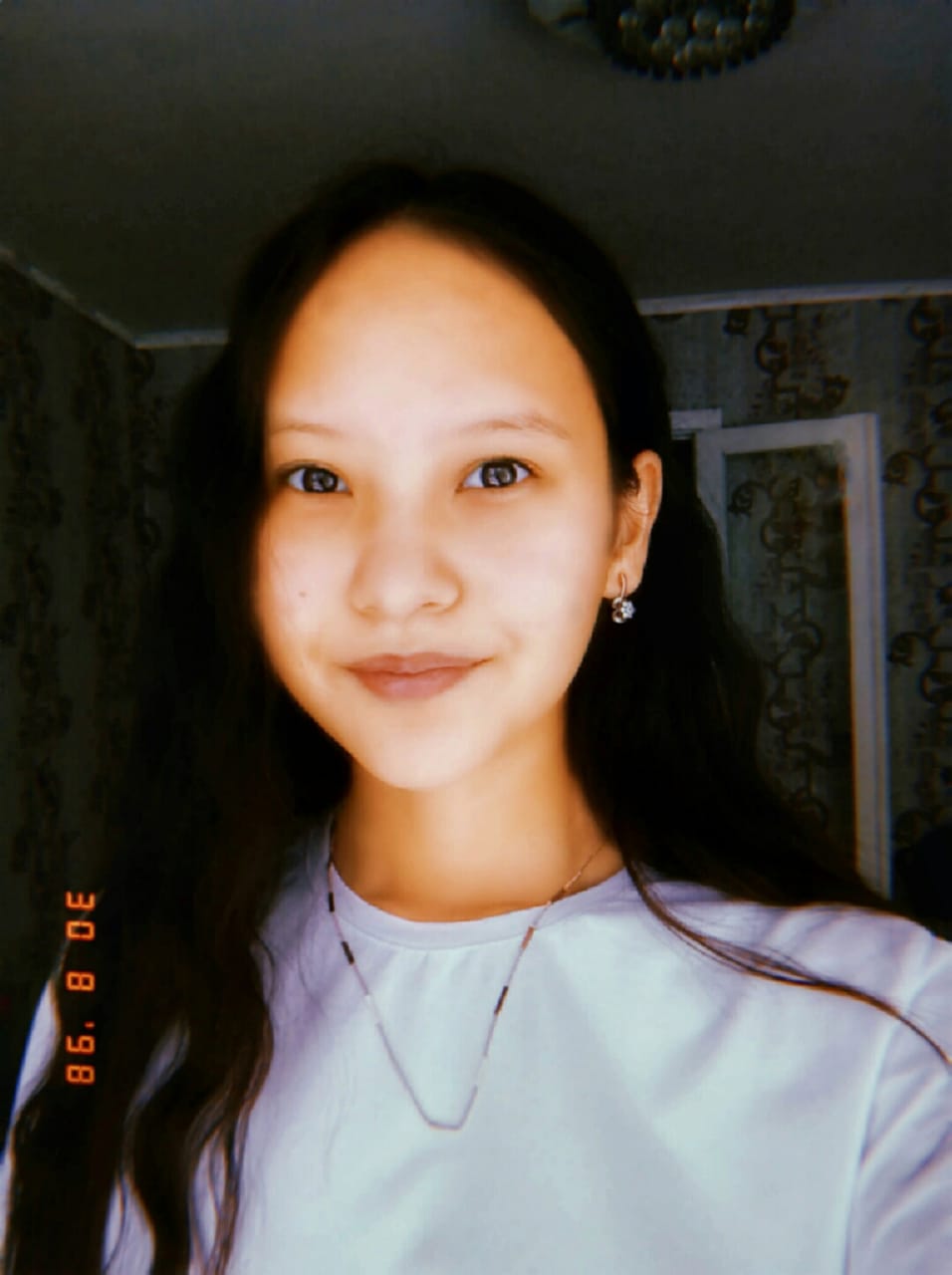 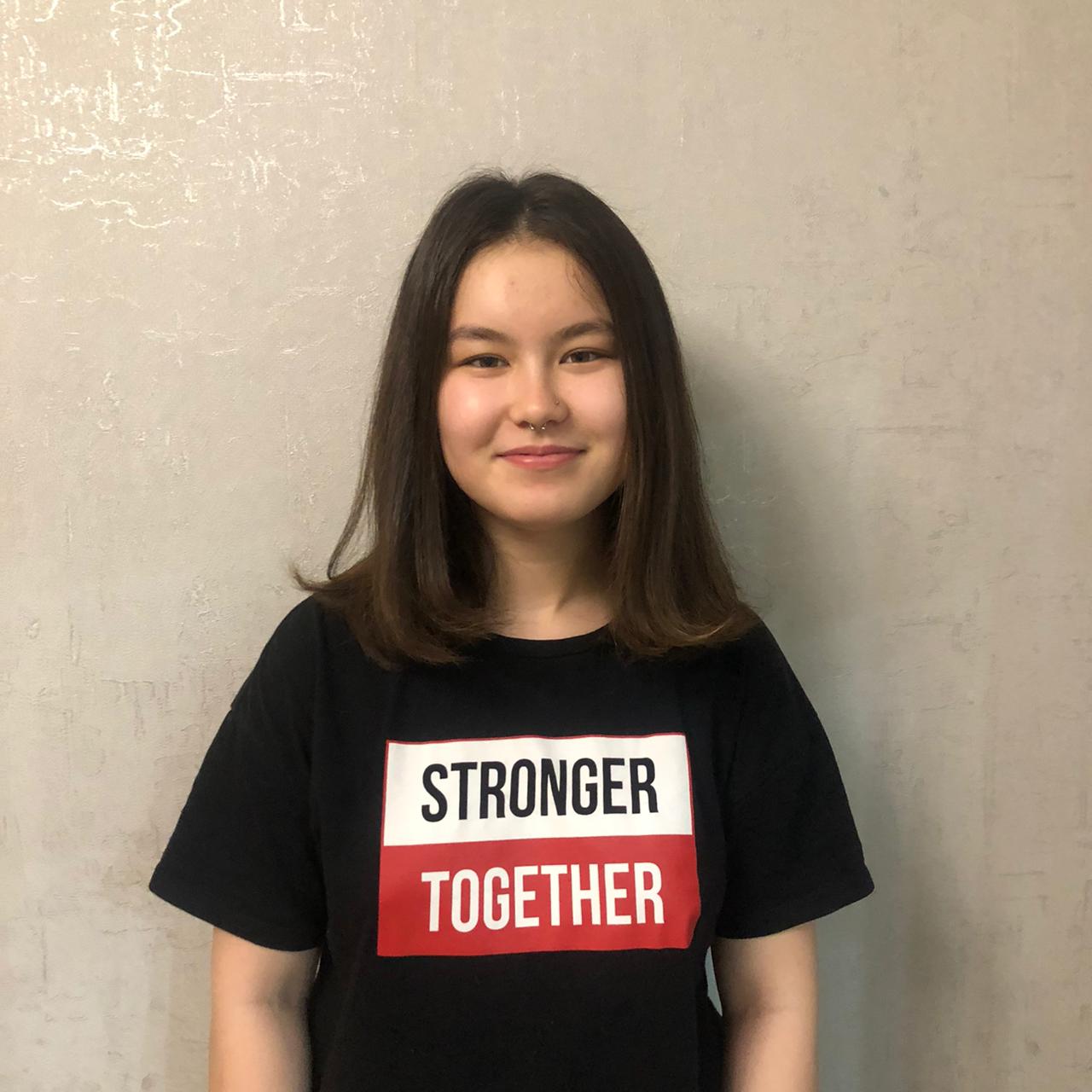 Саматова Жанар
Тарих пәні
3 орын
Мұғалімі: 
Тұржан Д.Т
Кұлмухан Әсел
Ағылшын пәні
3 орын
Мұғалімі:
Рысальдинова С.С
Әкімжан Гүлназ
Құқық
2 орын
Мұғалімі: 
Тұржан Д.Т
Қалдыбекова Сандуғаш
Ағылшын тілі
2 орын
Мұғалімі:
Исмагулова Р.С
Болатқызы Диана
Ағылшын тілі
3 орын
Мұғалімі: Рысальдинова С.С
Аудандық пәндік олимпиада
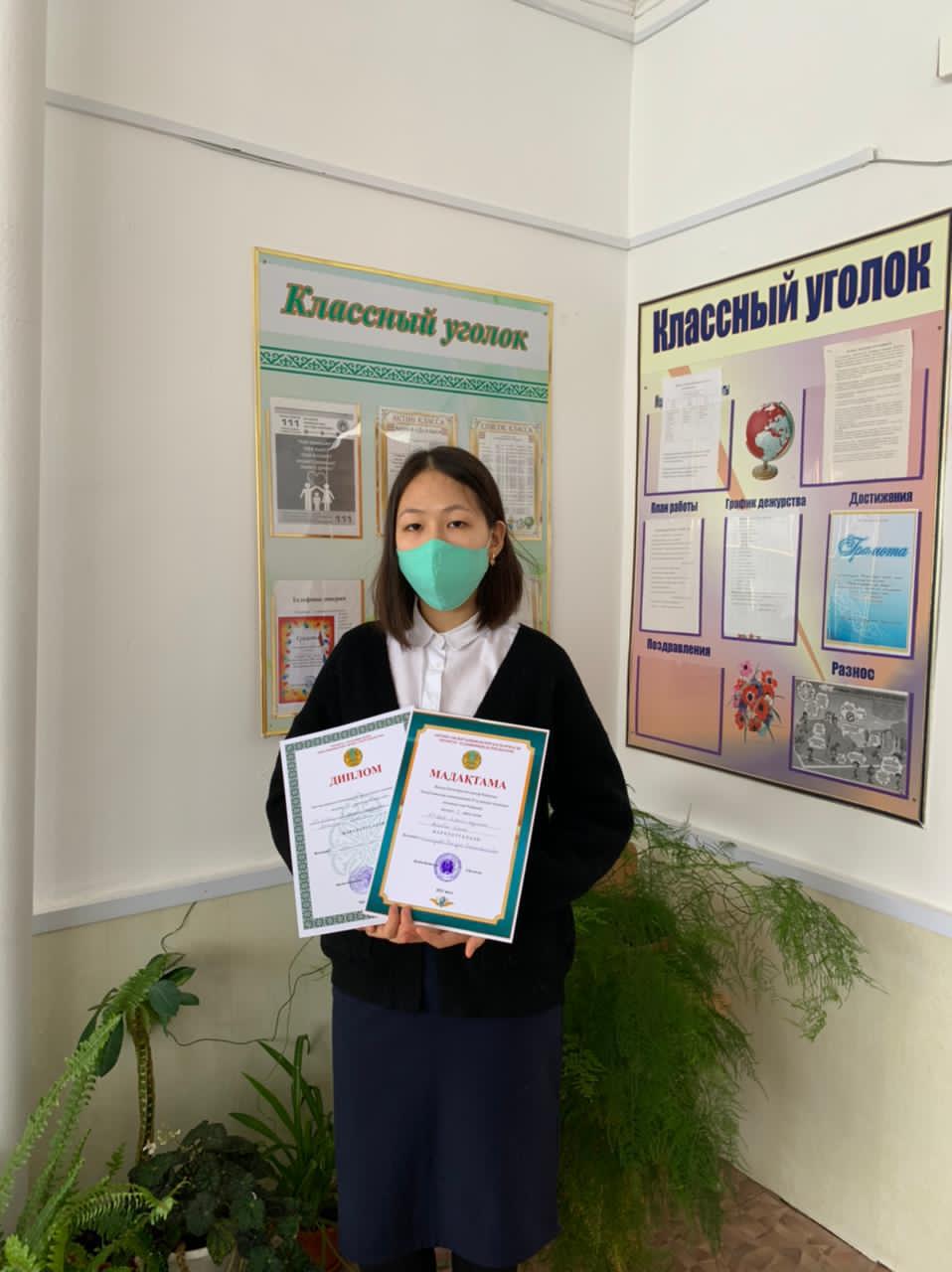 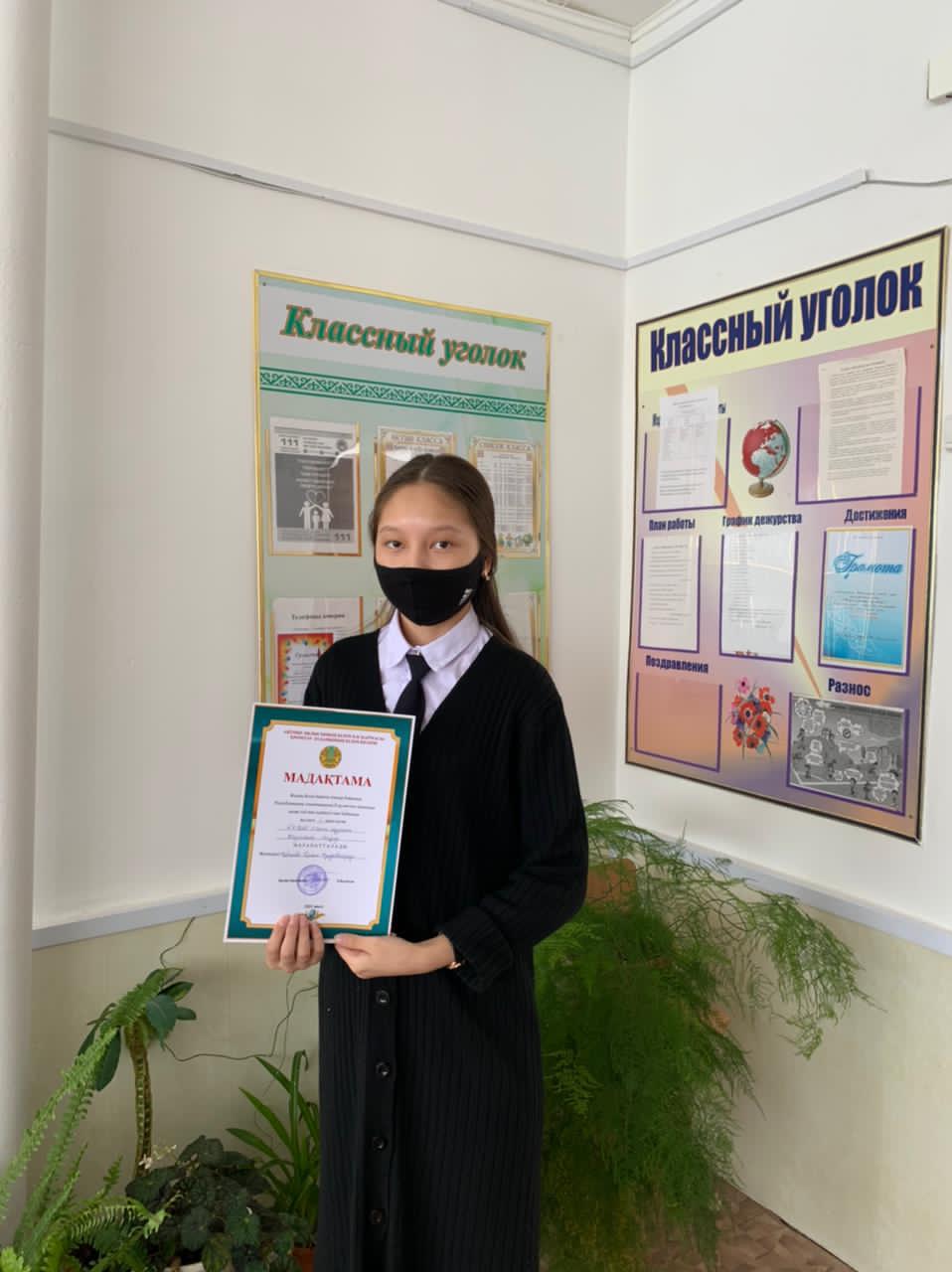 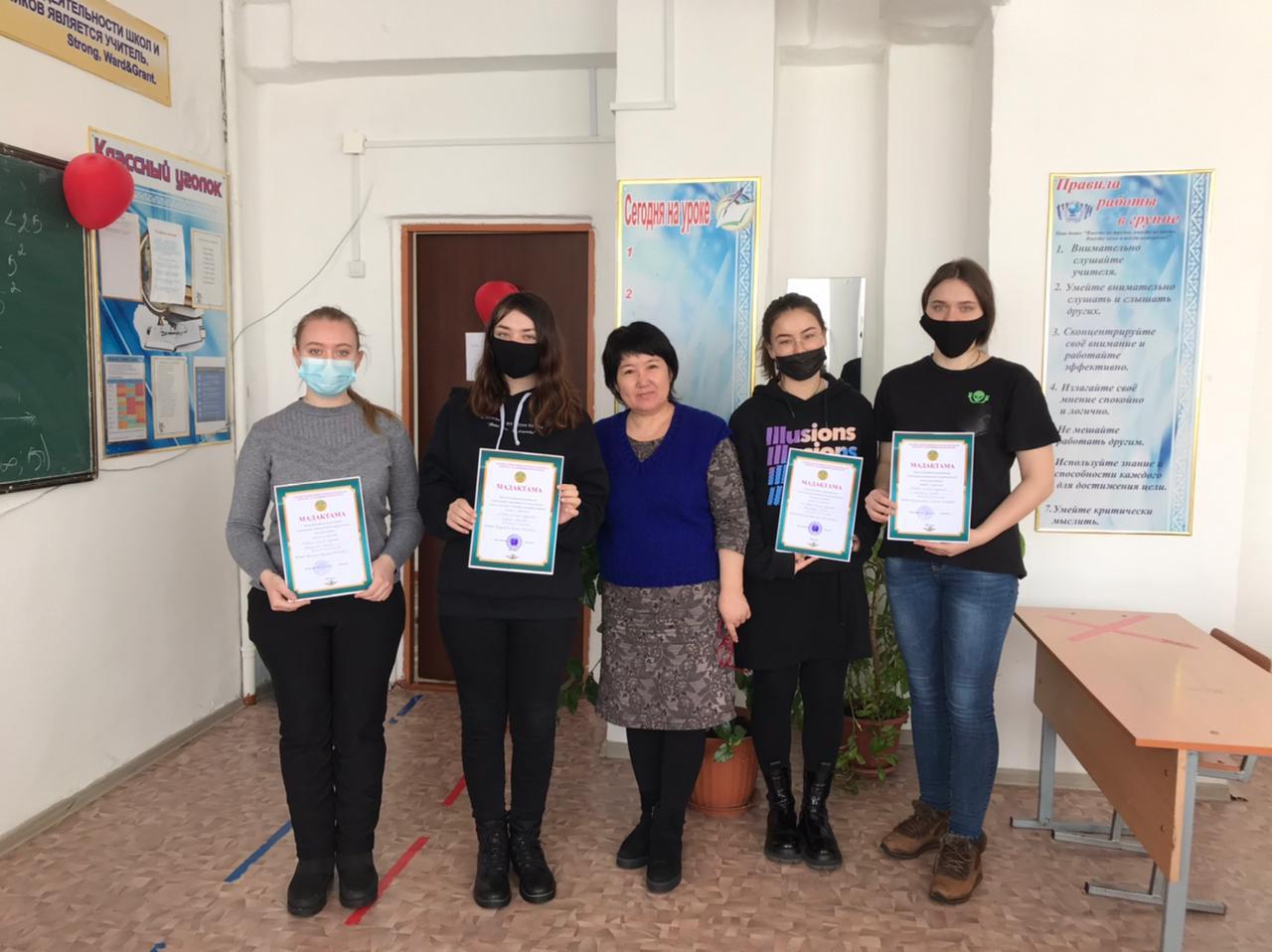 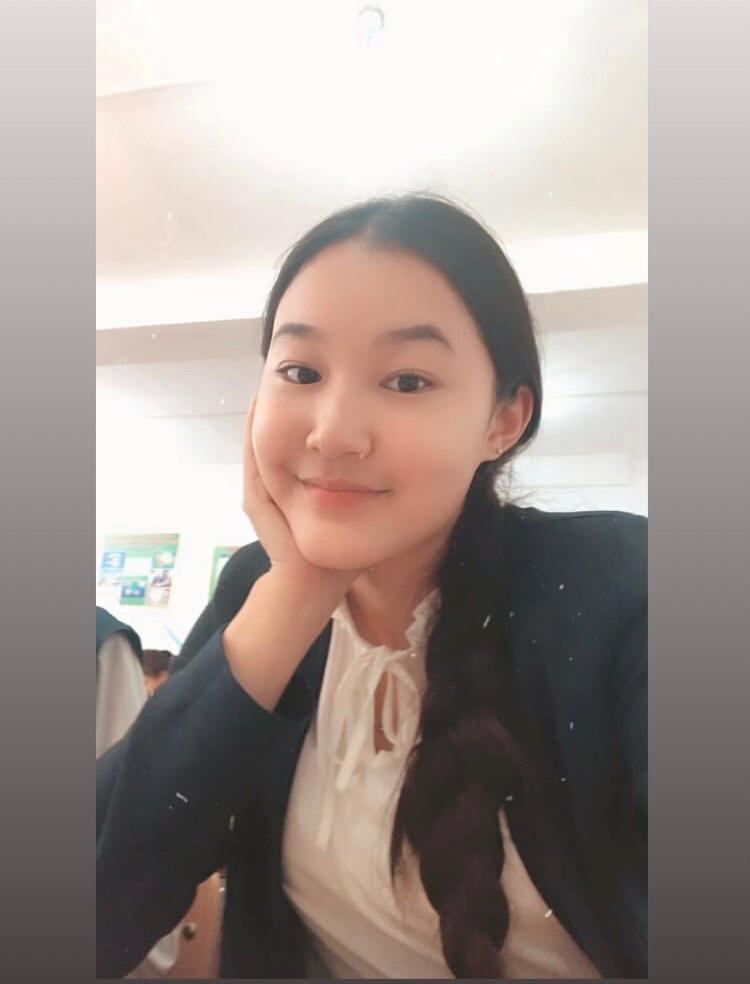 Аралбек Алина
Ағылшын тілі пәні
2 орын
Мұғалімі: 
Исмагулова Р.С
Жақсығали Айсұлу
Қазақ тілі пәні
3 орын
Мұғалімі:
Көбекова Г.Қ
Матвиец Дарья
Биология пәні
2 орын
Мұғалімі: 
Тустикбаева В.С
Ізмұхан Қарақат
Информатика пәні
3 орын
Мұғалімі:
Оразгалиева М
Ибраева Айжан
математикаі пәні
3 орын
Мұғалімі: 
Мирманова Г.И
Аудандық пәндік олимпиада
Тулегенова Дильназ
Орыс тілі пәні
3 орын
Мұғалімі: 
Искендирова А.И
Доскина Халима
Орыс тілі пәні
3 орын
Мұғалімі: 
Айтжанова Н.Р
Туленбаева Дильназ
Орыс тілі пәні
2 орын
Мұғалімі: 
Нурмагамбетова В.У
Радионова Мария
Ағылшын пәні
3 орын
Мұғалімі: 
Рысальдинова С.С
Аманбай Қаламқас
Тарих пәні
3 орын
Мұғалімі: 
Нугыманова М.К
Есет Мөлдір
Құқық пәні
2 орын
Мұғалімі:
Бердалина М.Н
Амангали Зарина
Өзін-өзі тану пәні
2 орын
Мұғалімі: 
Қожамұрат А.Ш
Ахмедияр Ақжан
Тарих пәні
3 орын
Мұғалімі:
Бердалина М.Н.
«Зерде» ғылыми жоба байқауы
                 / аудан /
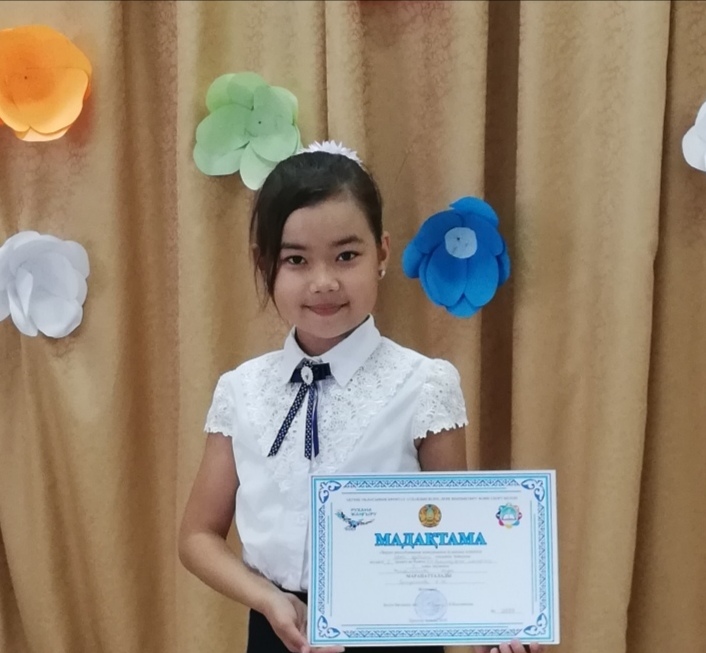 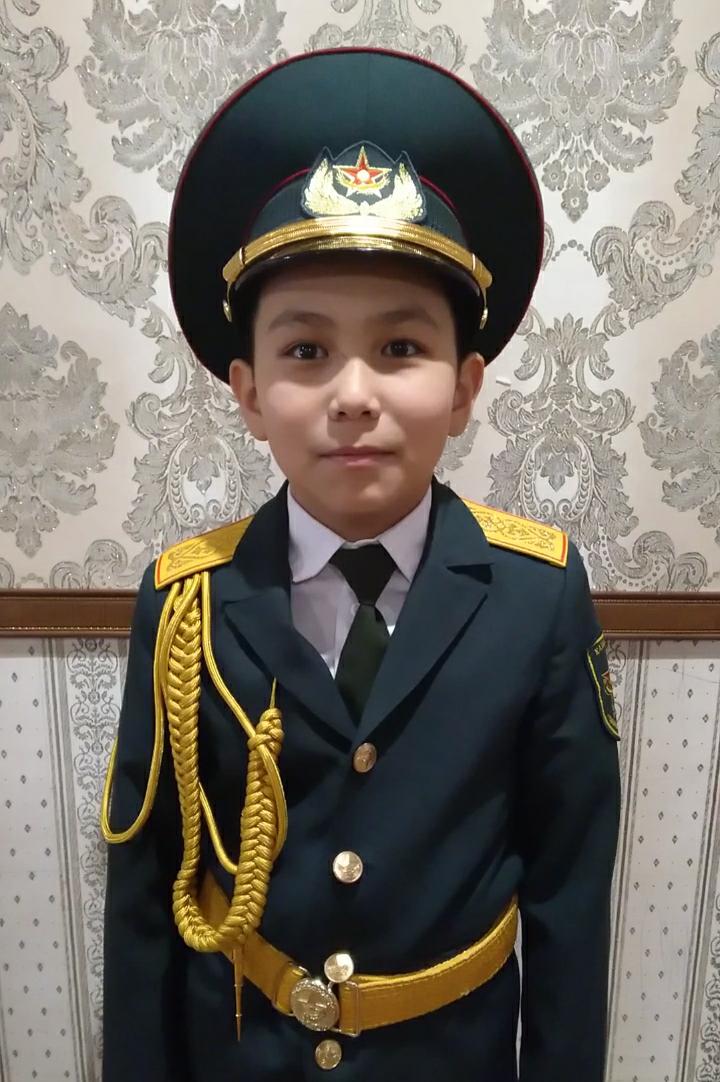 Жуменов Салихжан – 3 орын
Жетекшісі: Жуменова З.Е
Жайылханова Аида – 1 орын
Жетекшісі: Ермуханова А.Ж     Нурлыбаева Г.Б
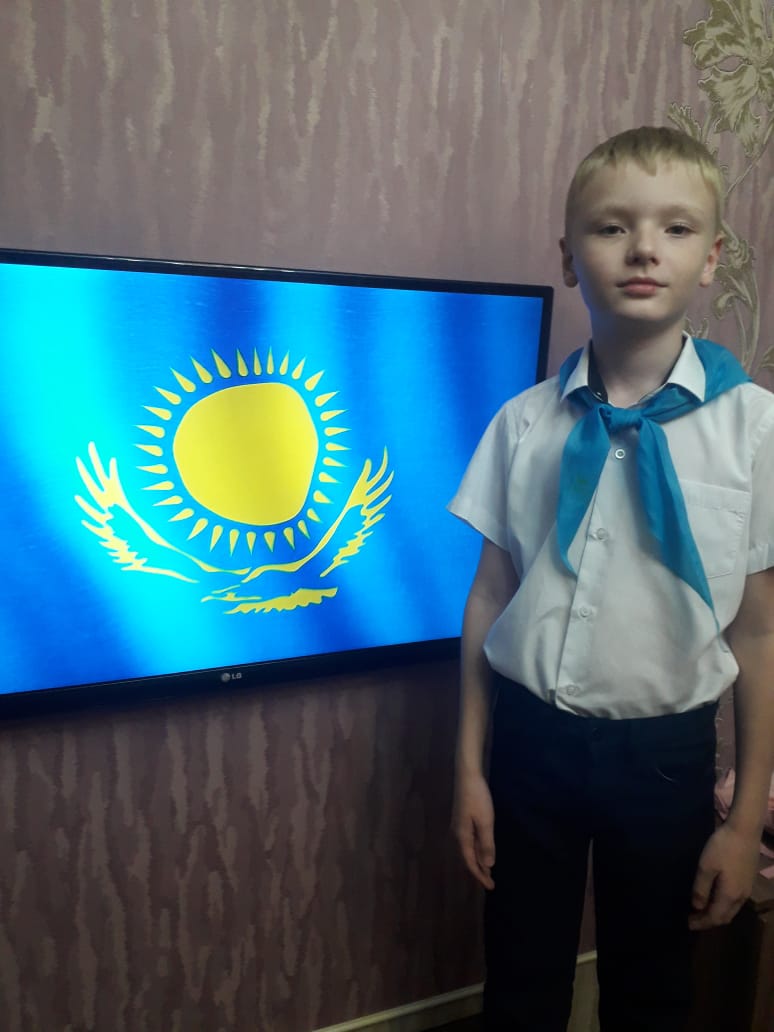 Есенғали Аяулым 
           1 орын
 Жетекшісі: Касенова Ж.А
Рычков Никита – 1 орын
Жетекшісі: Таимова Р.Ж
Байтурина Жасмин
 2 орын
Жетекшісі: Искендирова А.И
Журтканов Бекен 
2 орын
Жетекшілері:
Шангереева Д.Ш
Есжанова А.Б
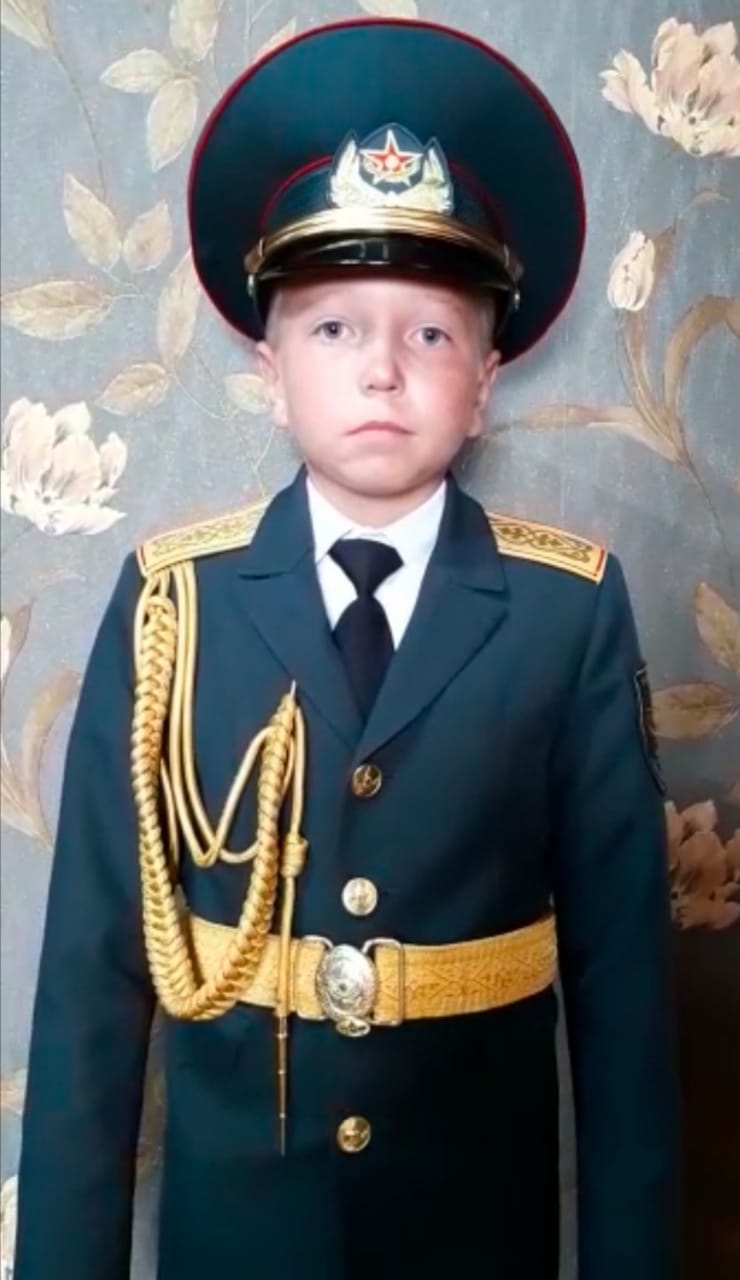 Салаватуллин
 Владислав –
                   2 орын
Жетекшісі: Ермуханова А.Ж   
                     Иванцова О.И
«Зерде» ғылыми жоба байқауы
                 / облыс/
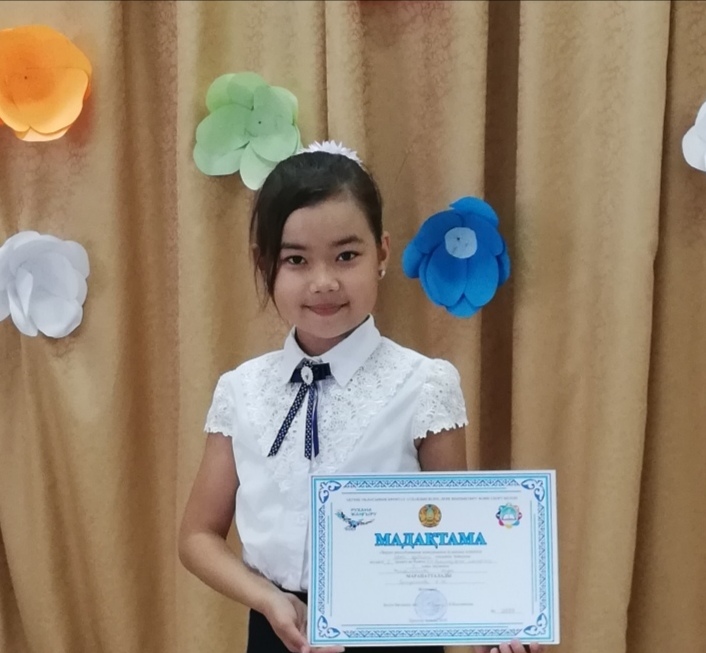 Жайылханова Аида – 2 орын
Жетекшісі: Ермуханова А.Ж     Нурлыбаева Г.Б
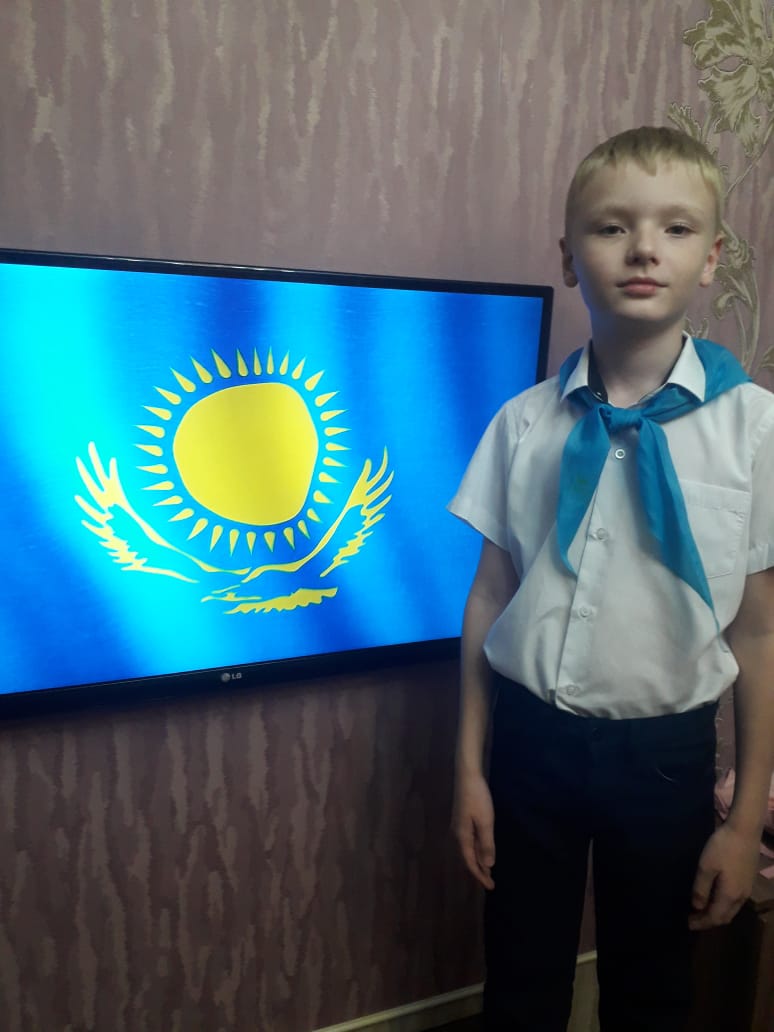 Рычков Никита – 3 орын
Жетекшісі: Таимова Р.Ж
Жалпы білім беретін пәндер бойынша республиқалық  ғылыми жобалар байкауының ОБЛЫСТЫҚ кезеңінің жүлдегері
Баракатова Арина
3 орын
Жетекшісі: Жолдыбаева Ж.Ж
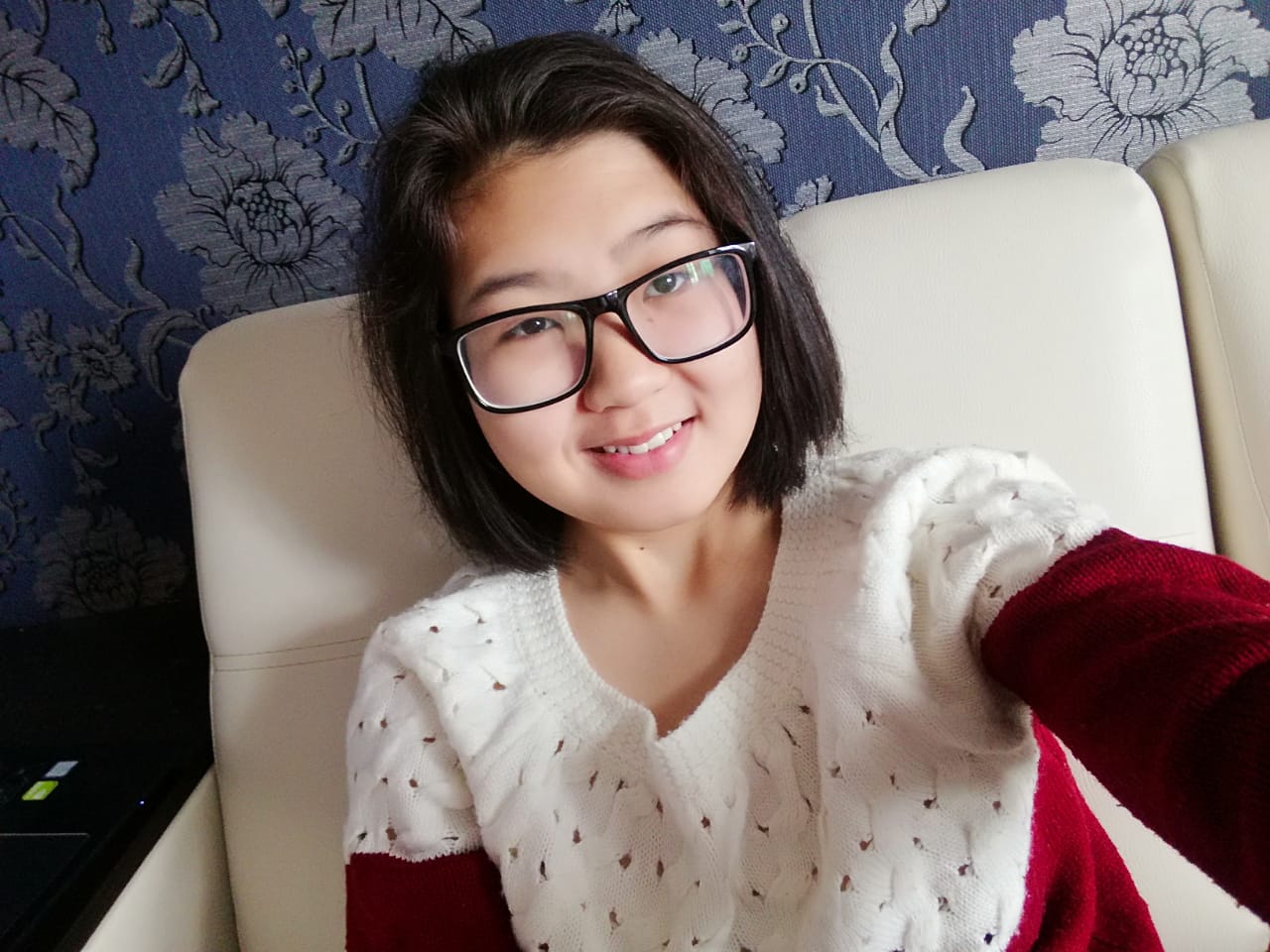 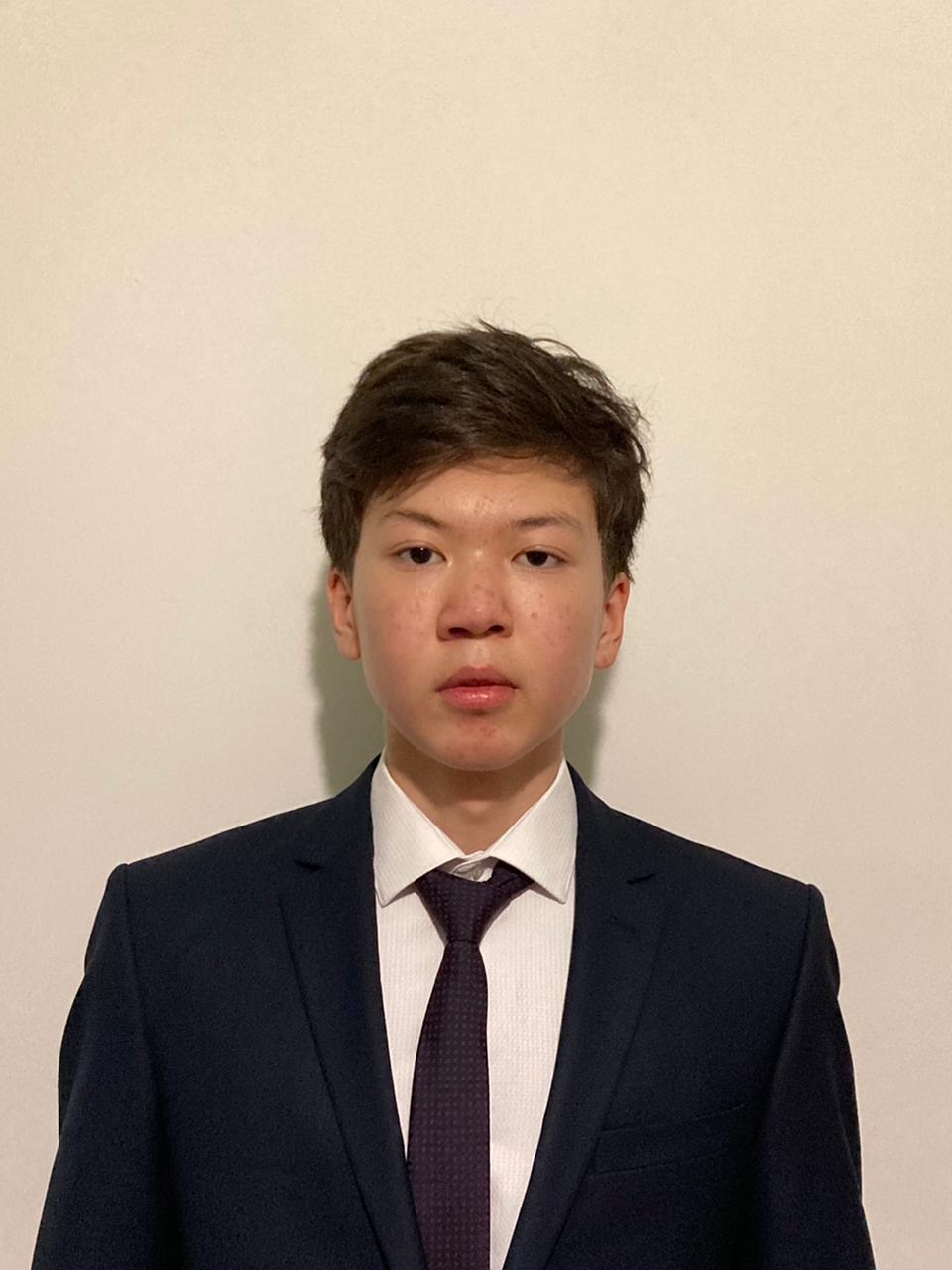 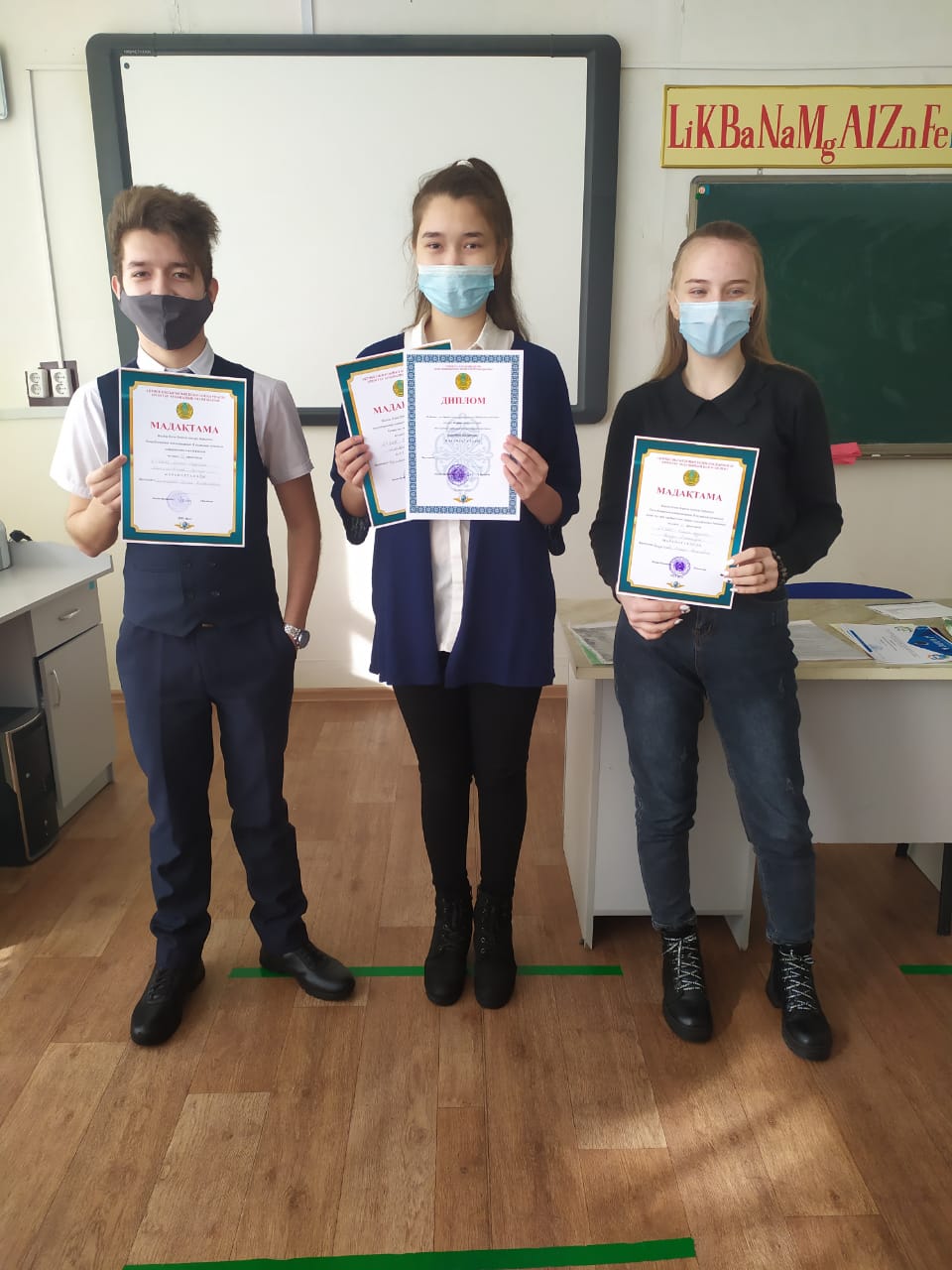 Жутанов Фархат
 Мақтау қағазы
Жетекшісі:
 Имашева Н.А
Төребек Гулимай
         3 орын
Жетекшілері:
Иванцова О.И
Ермуханова А.Ж
Хасенов Рахым
        1 орын
Жетекшілері:
Иванцова О.И
Муканова А.Ж
Аманбай       Қаламқас
         3 орын
Жетекшілері:
Иванцова О.И
Ермуханова А.Ж
Жумагалиева Әсия
3 орын
Жетекшілері: Касенова Ж.А
Ермуханова А.Ж
Ғылыми жоба байқауы
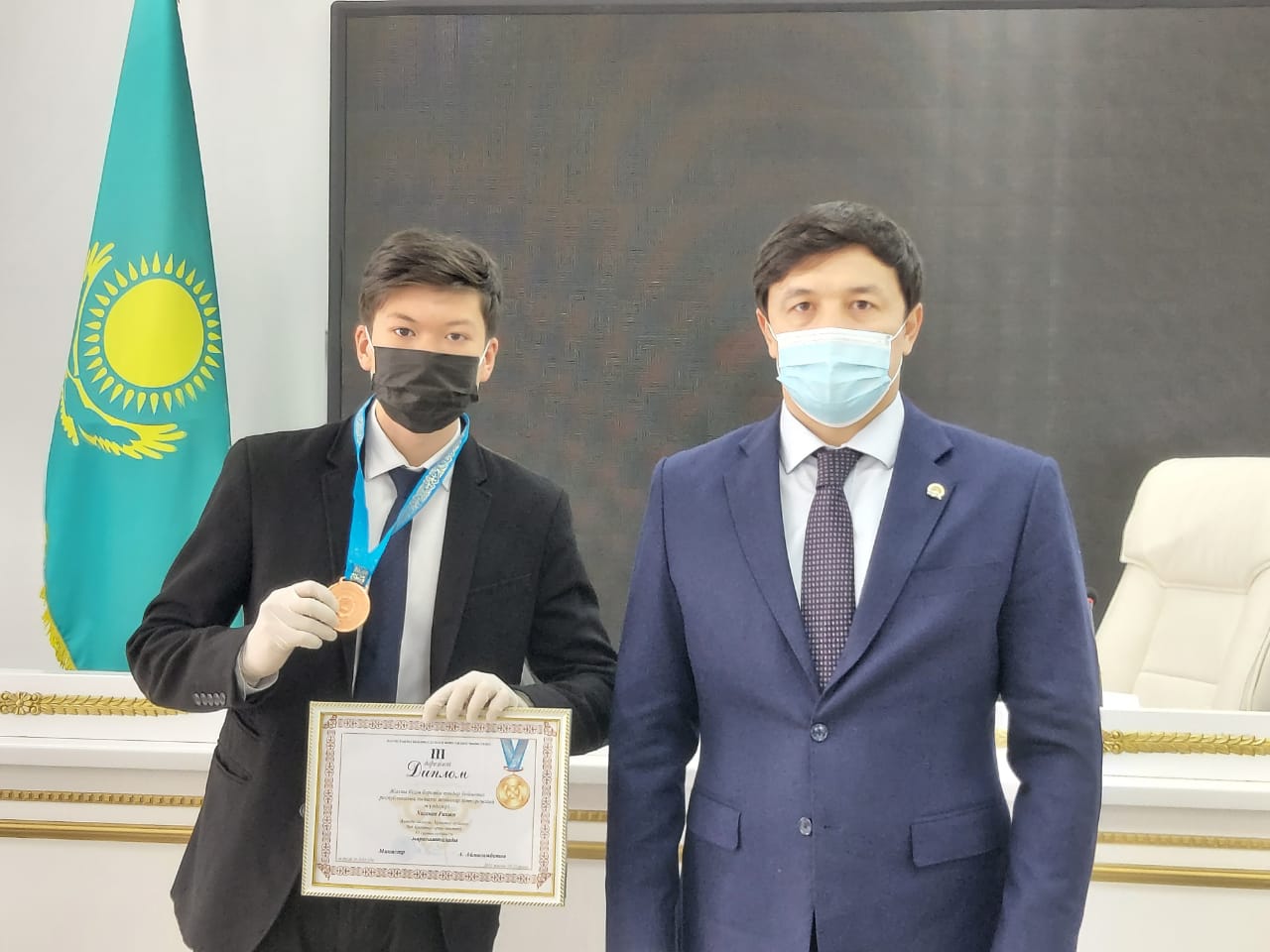 Хасенов Рахым - жалпы білім беретін пәндер бойынша республиқалық  ғылыми жобалар байкауының республикалық кезеңінде орыс әдебиеті пәнінен ІІІ орын иегері
Жетекшілері: 
Иванцова Ольга Ивановна
Муканова Алтынгуль Жумагалиевна
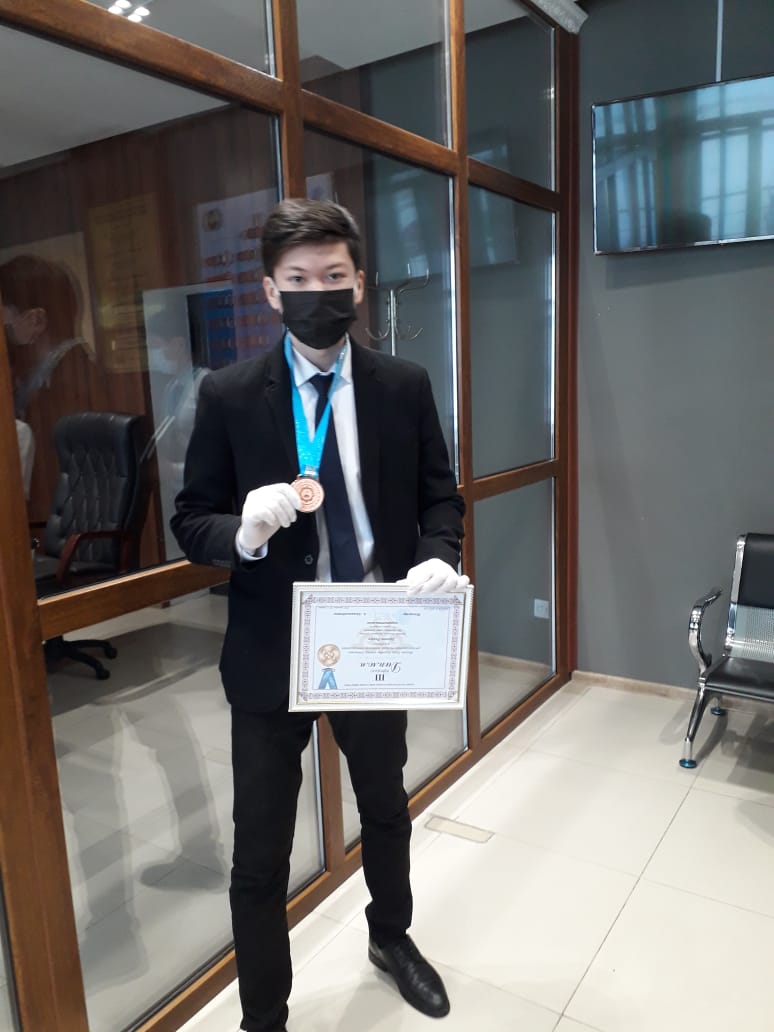 ЭКОСТАНҒА  саяхат республикалық экологиялық байқау
Менің кіші Отаным» 
байқауы
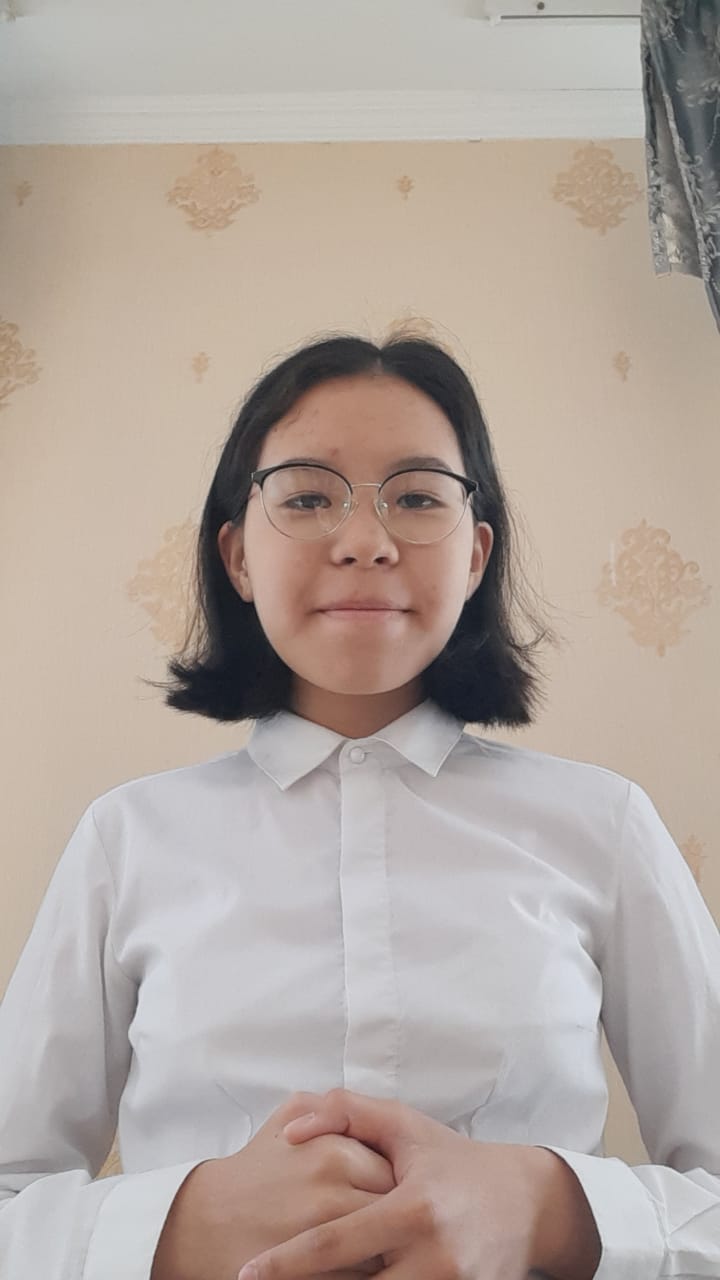 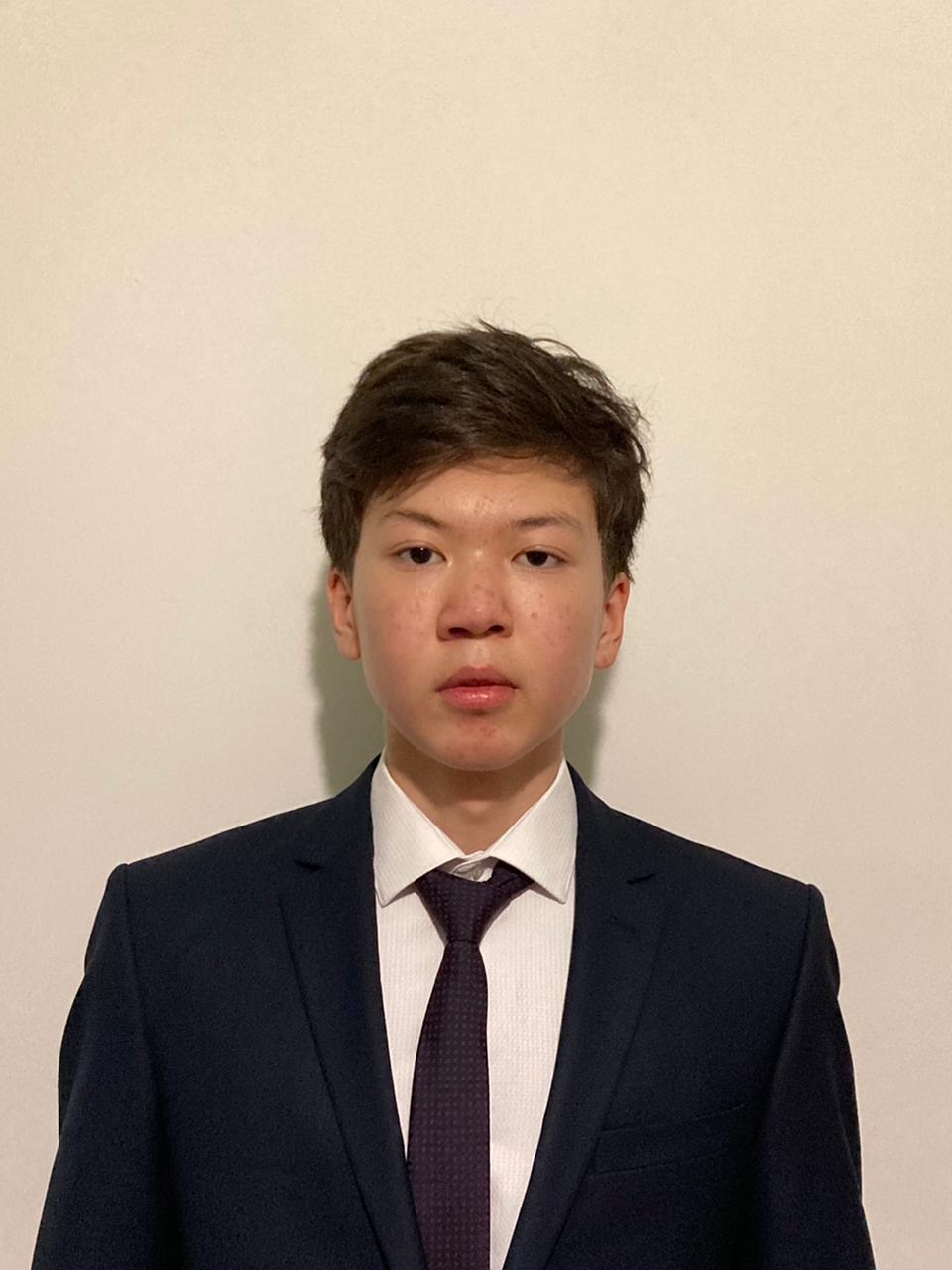 Темиркулова Сабира 
1 орын/ облыс
3 орын / республика
Мұғалімі: Ахметкалиева Д
Хасенов Рахым 
2 орын
Мұғалімі :
 Нугыманова М.К
Шығарма байқауы
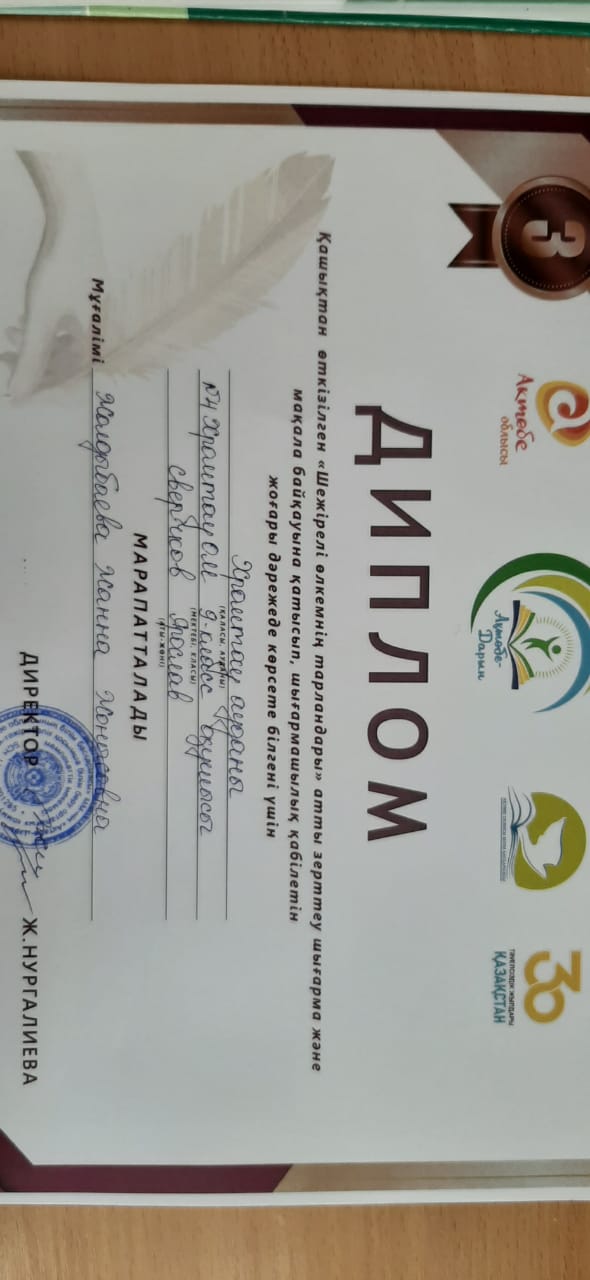 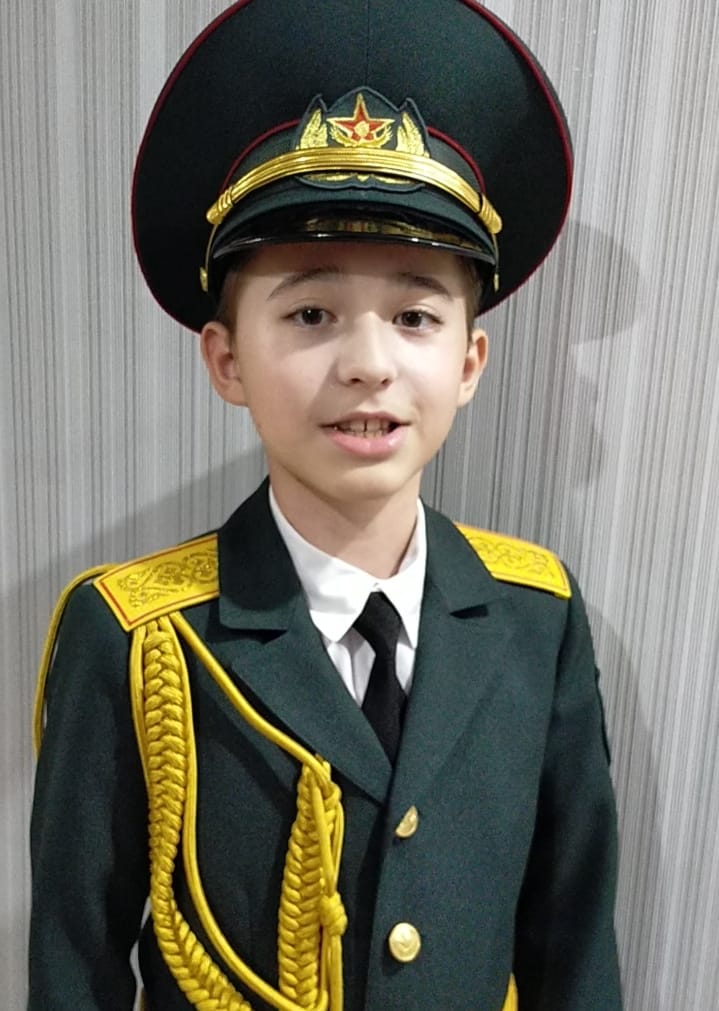 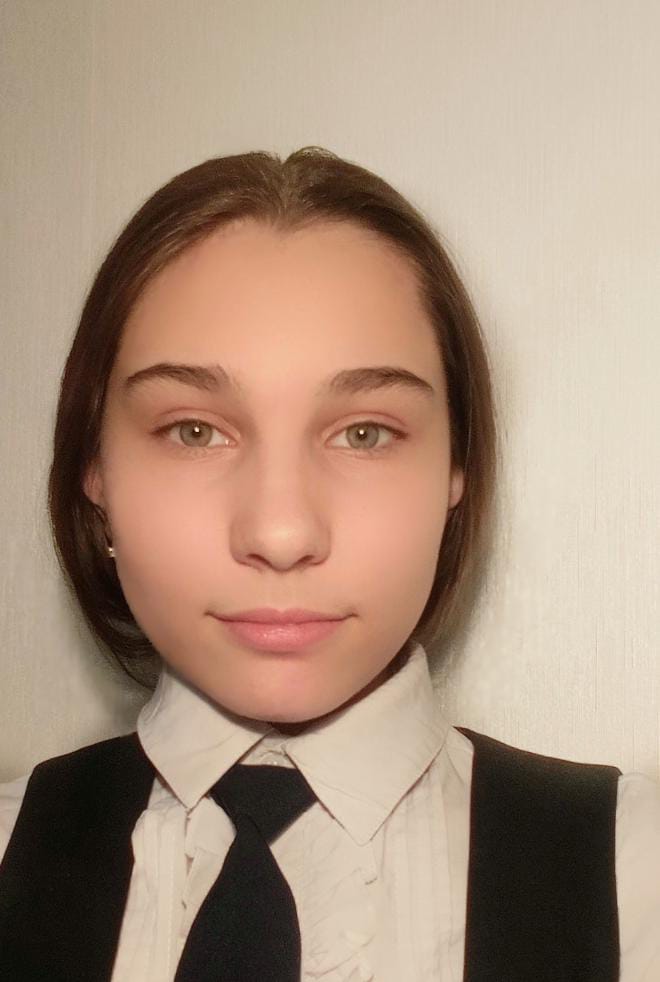 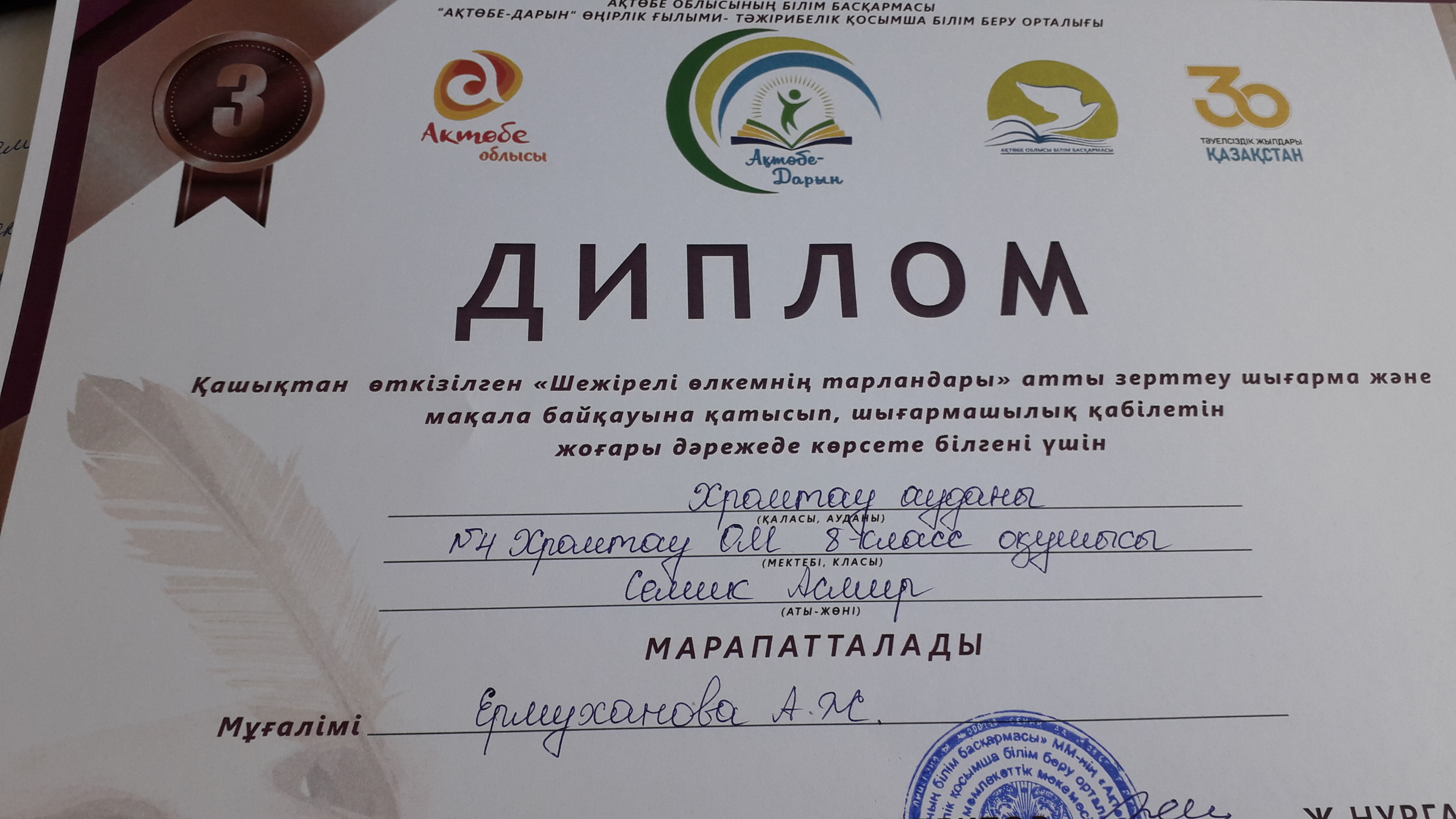 Можайцева Анна
Демидкин Савелий
Мақтау қағазы
Мұғалімі: 
Иванцова О.И
Сверчков Ярослав,
Тулеген Артур,
Қуат Аяулым
3 орын
Мұғалімі:
Жолдыбаева Ж.Ж
Семик Асмир
Аманбай Каламкас
3 орын
Мұғалімі: 
Ермуханова А.Ж
Шығармашылық байқаулар
Сурет байқауы
Төлеген Аяулым
2 орын
Жетекшісі:
Қожамұрат А.Ш
Султанов Айбек
3 орын
Жетекшісі:Қожамұрат А.Ш
Махманова Гулназ
Мақтау қағазы
Жетекшісі:Қожамұрат А.Ш
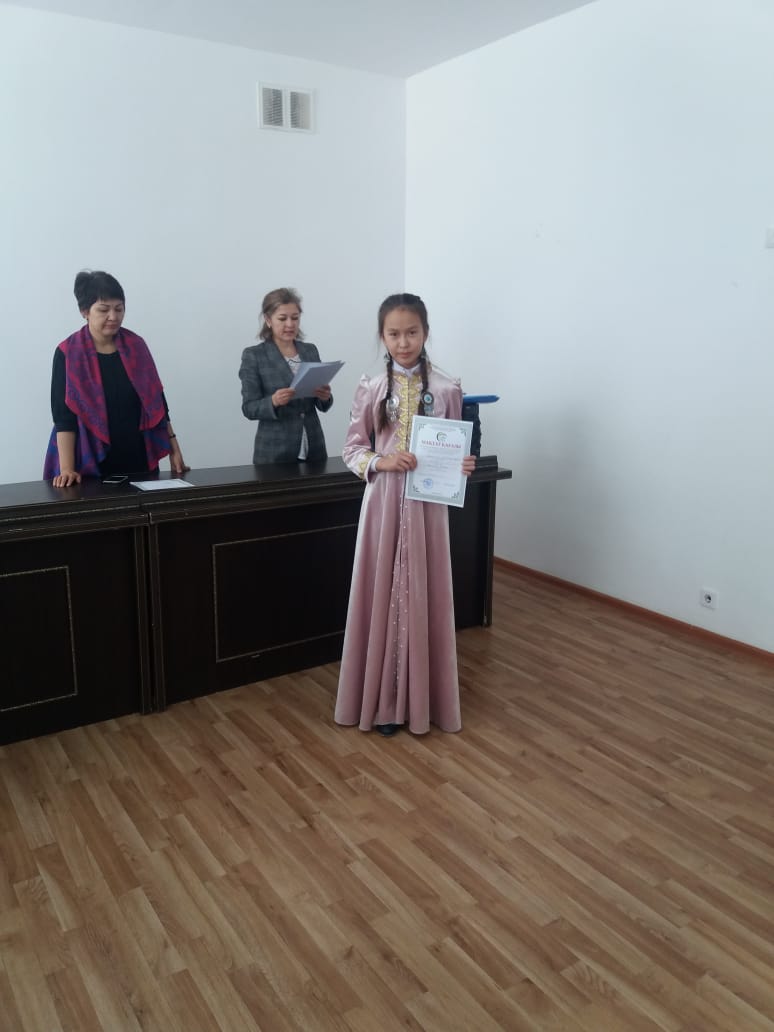 «Ақберен»  байқауы

Жақсылық Мөлдір - 3 орын
Жетекшісі: Көбекова Г.Қ

               
     
                      Уринбекова Жібек-  2 орын
                           Жетекшісі: Суйналина А.А
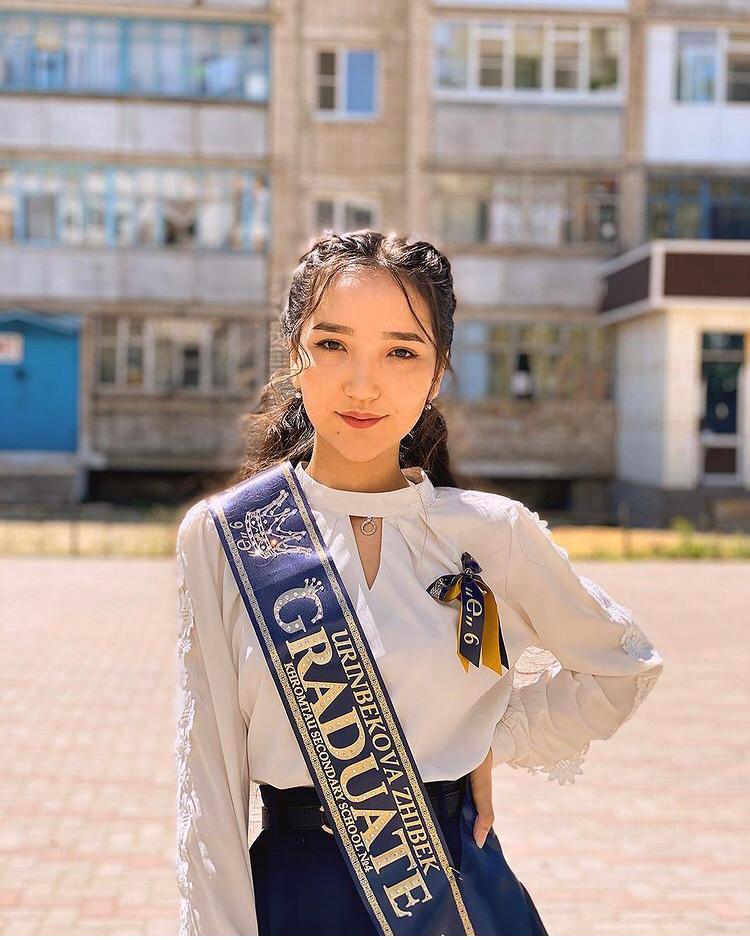 «ДОСТЫҚ» олимпиадасы
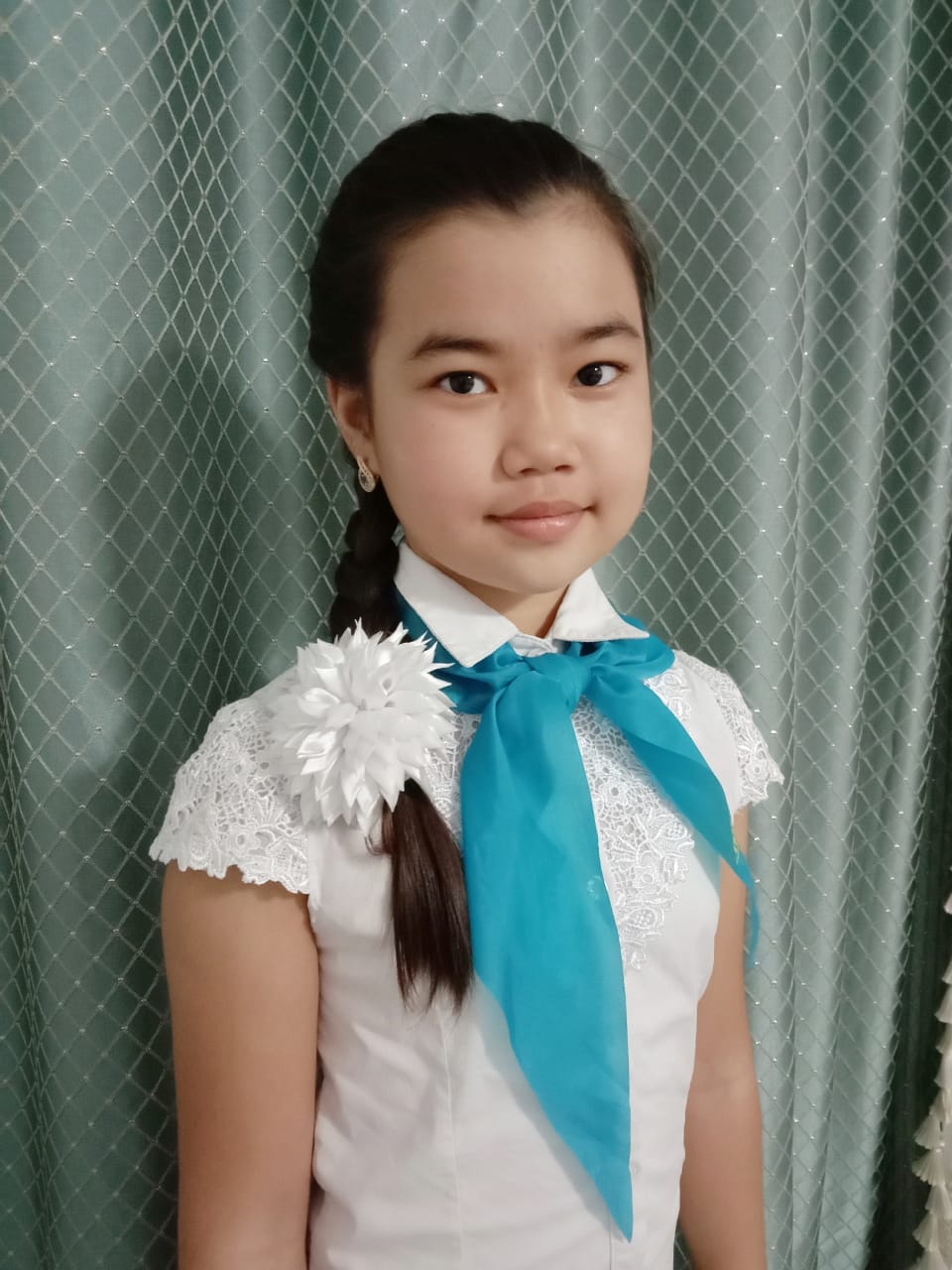 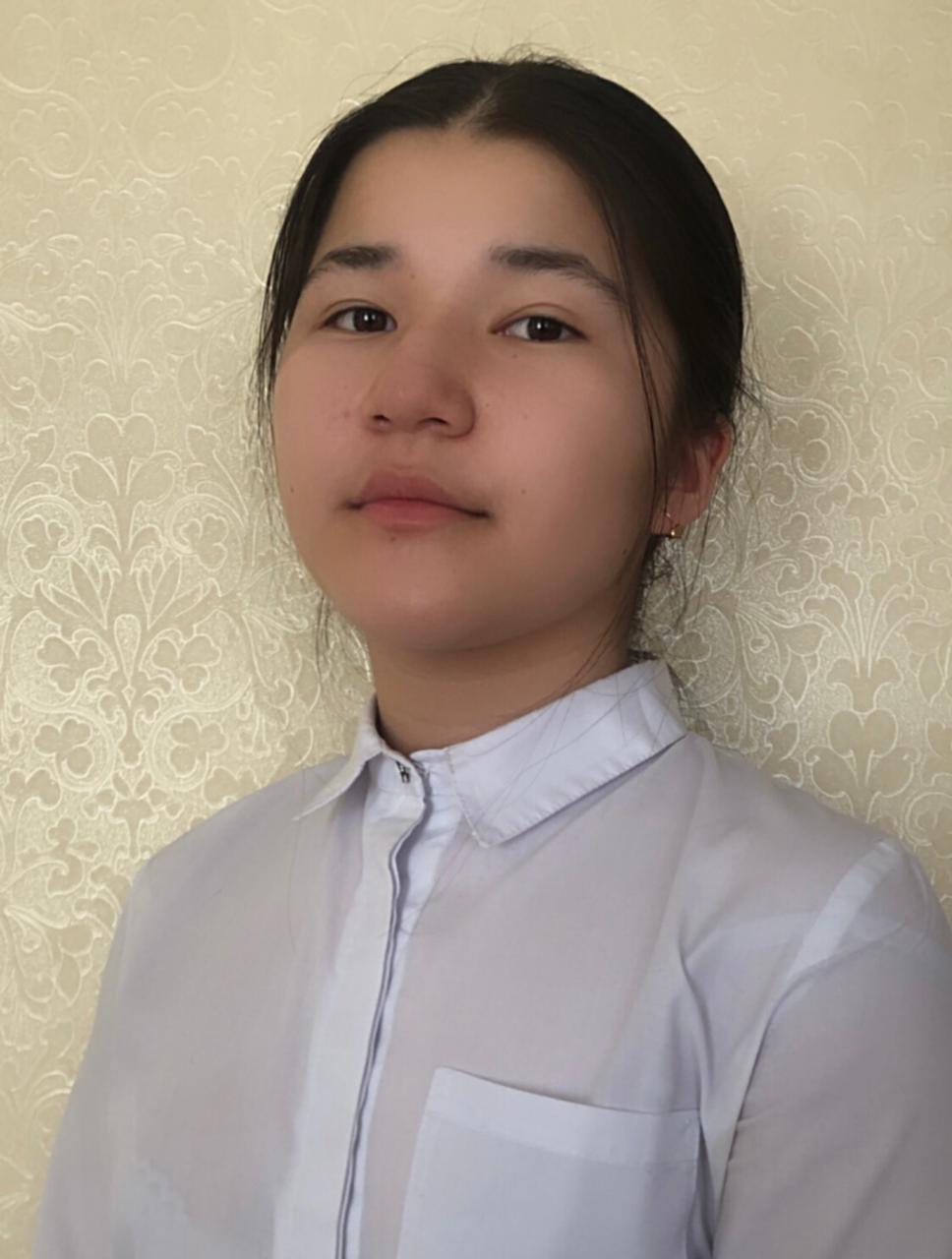 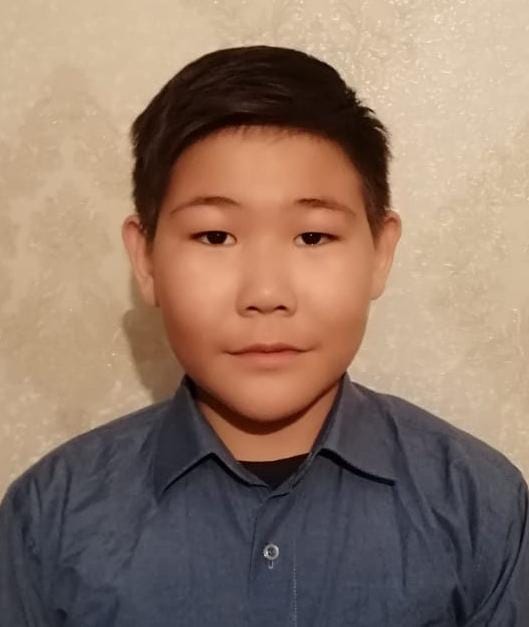 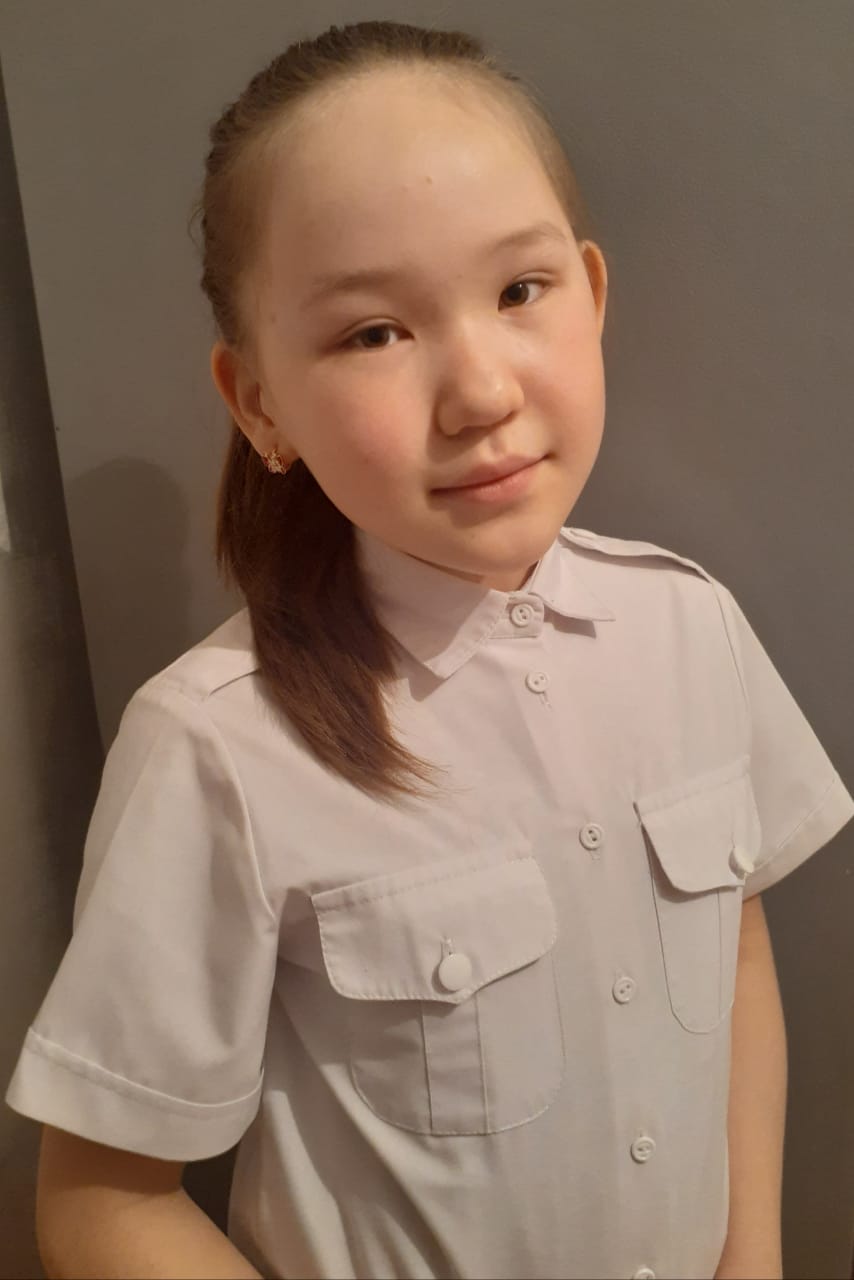 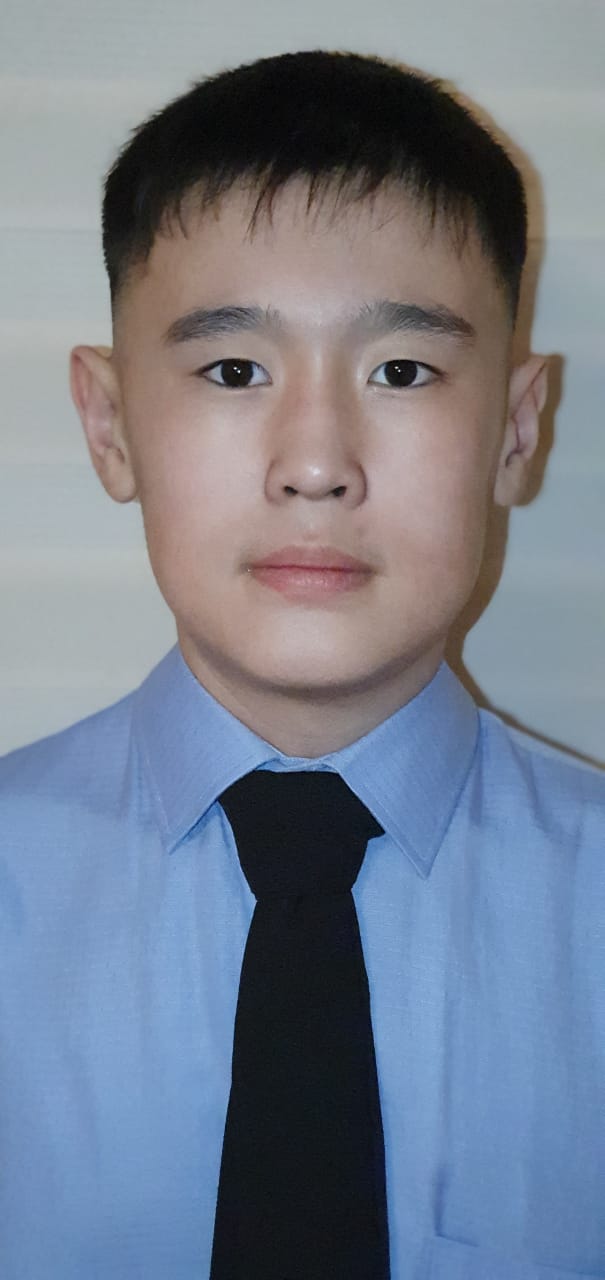 Жақсыбай Султан     Уразгали Амир         Арыстан Гулсана    Жайылханова Аида       Кульдеева Томирис
      1 орын                  1 орын                        1 орын                        1 орын                           1 орын
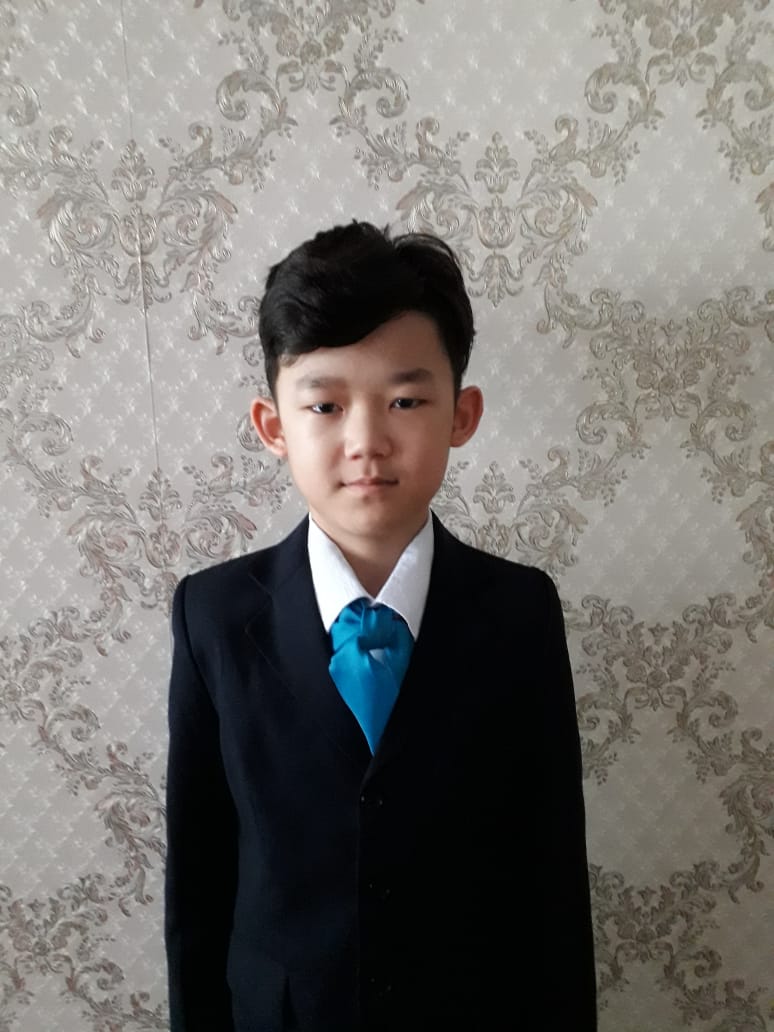 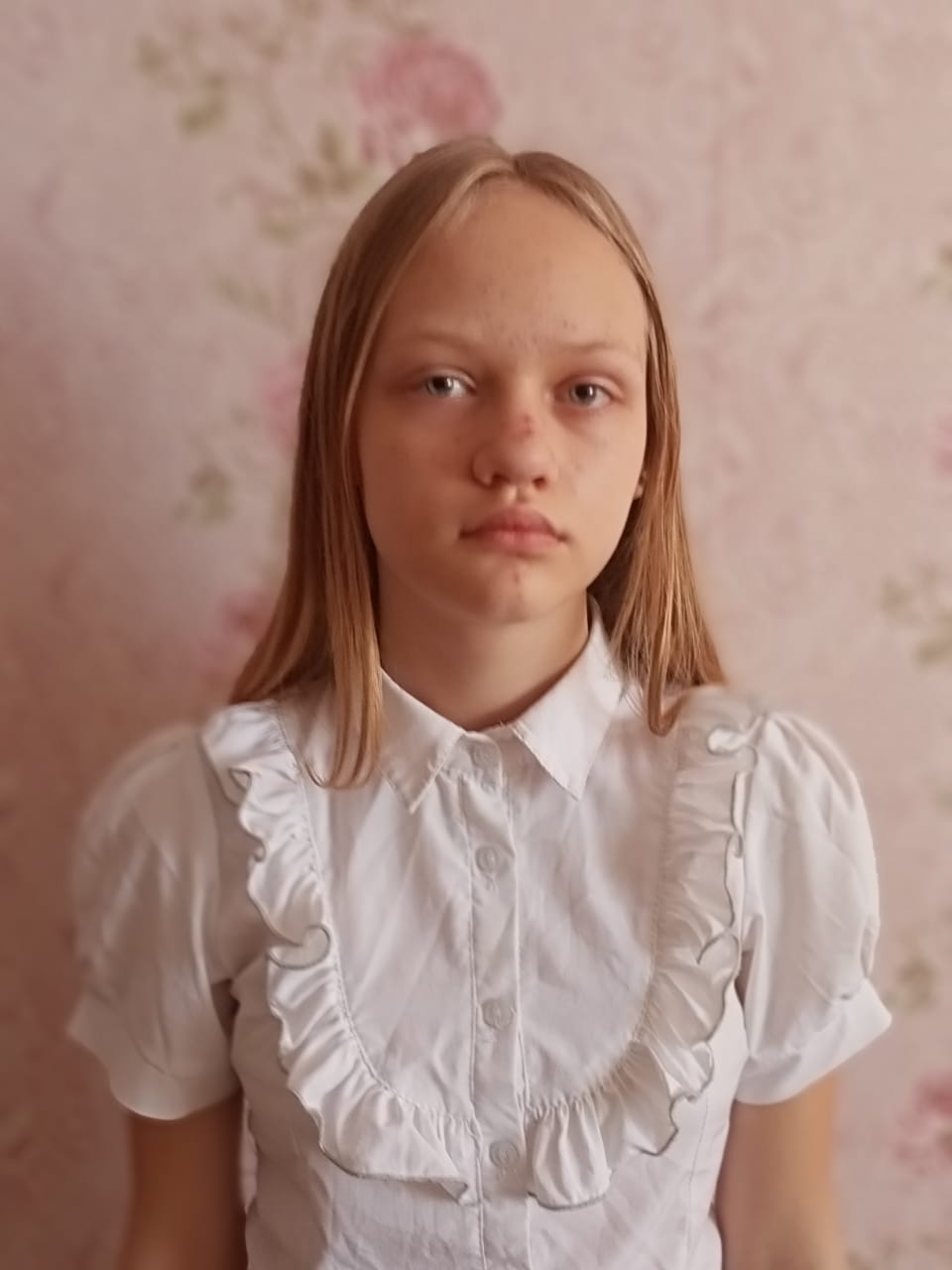 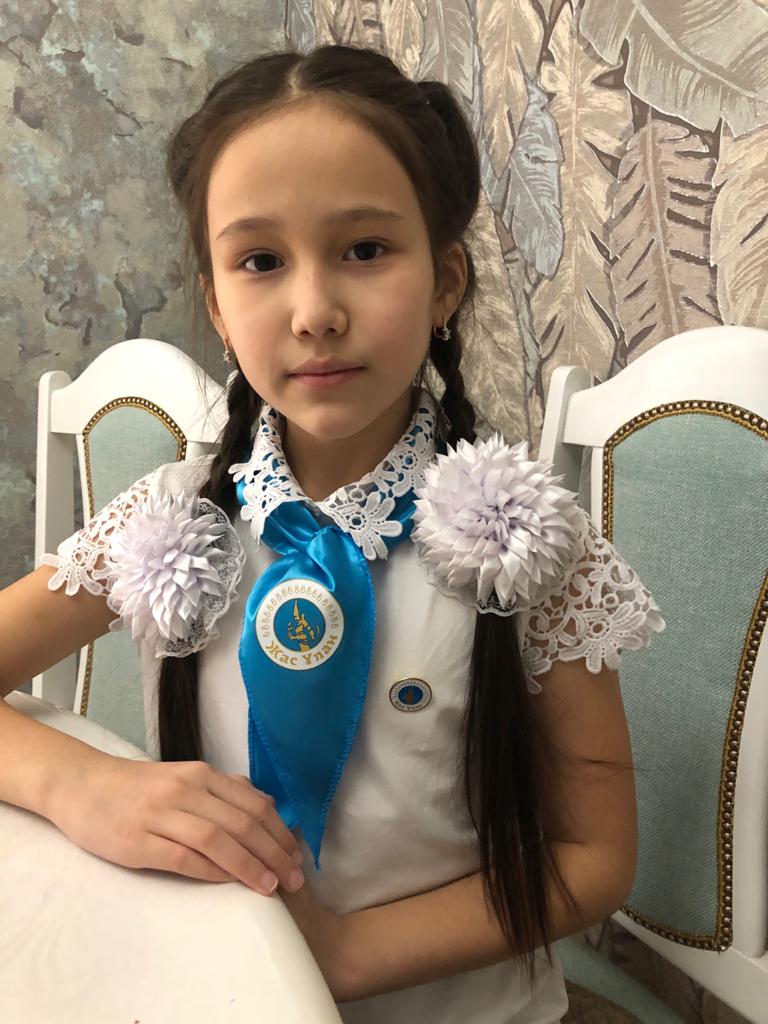 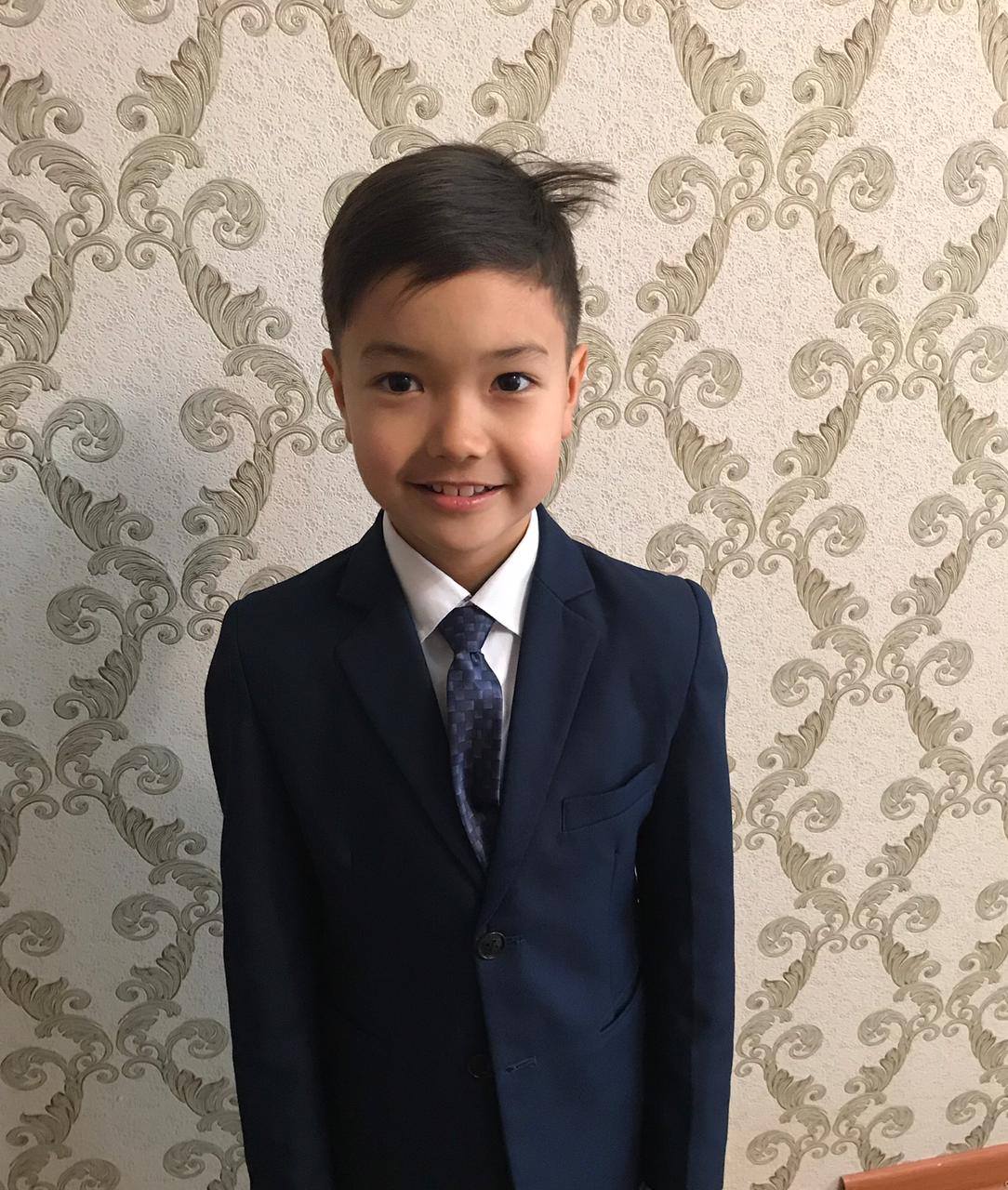 Нуралла Аңсар                       Гибнер Анна                         Самат Исмаил                  Исенова Камилла
     2 орын                                             1 орын                                 2 орын                                1 орын
Жемқорлықсыз болашақ» олимпиадасы
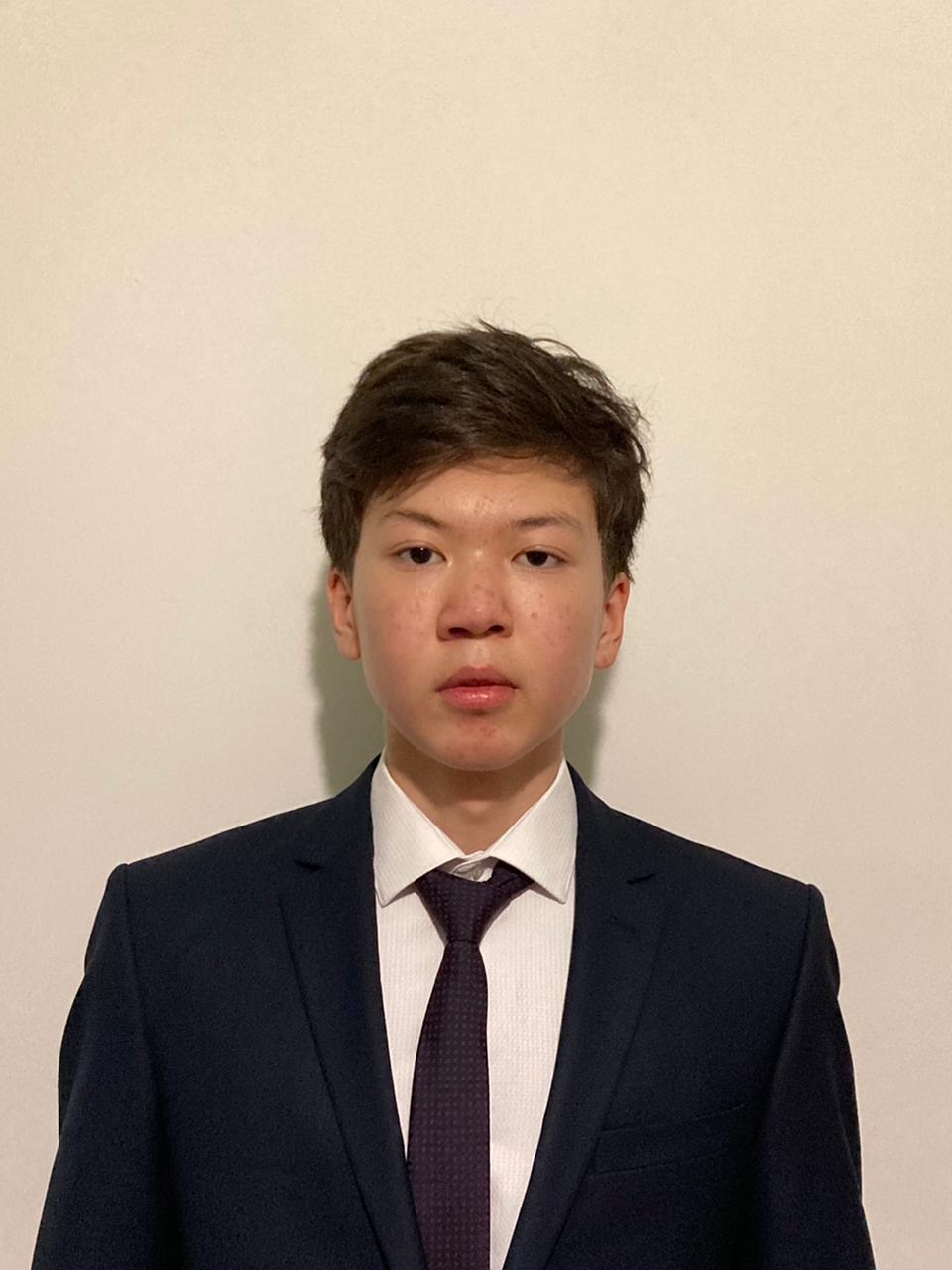 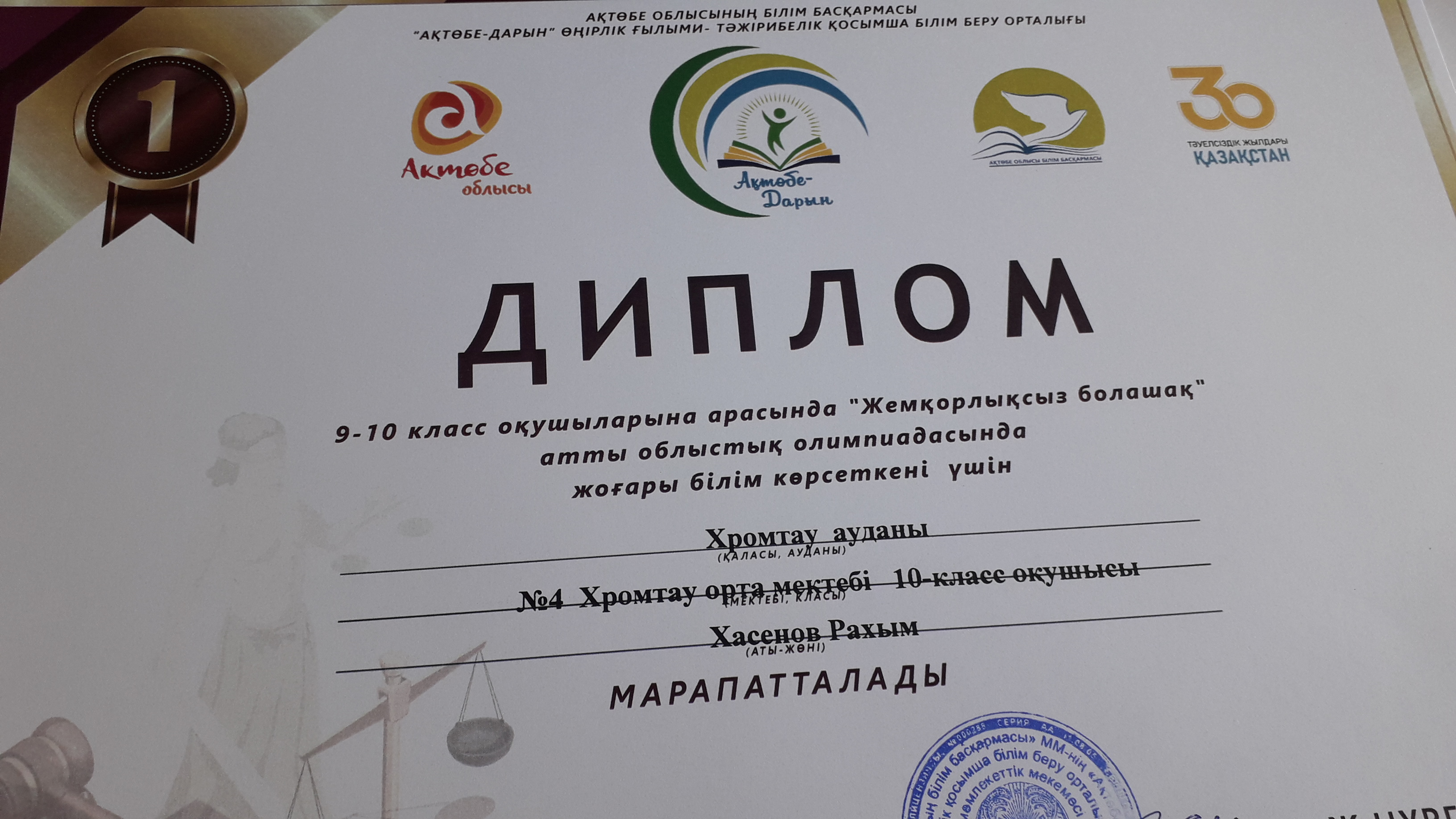 Хасенов Рахым
1 –ші дәрежелі диплом
Мұғалімі: Нугыманова М.К
11- класс арасында Президенттік олимпиадасының жеңімпаздры
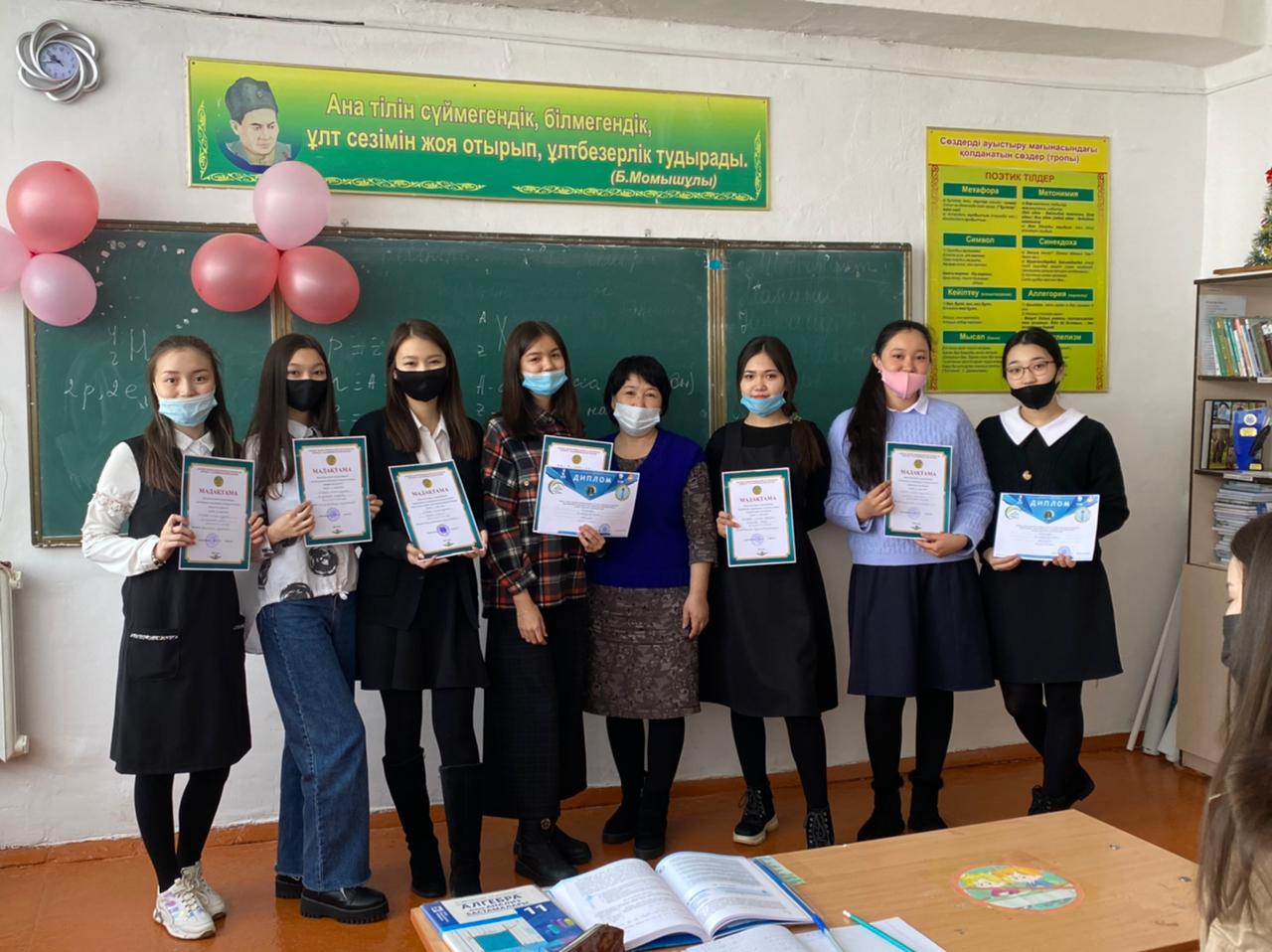 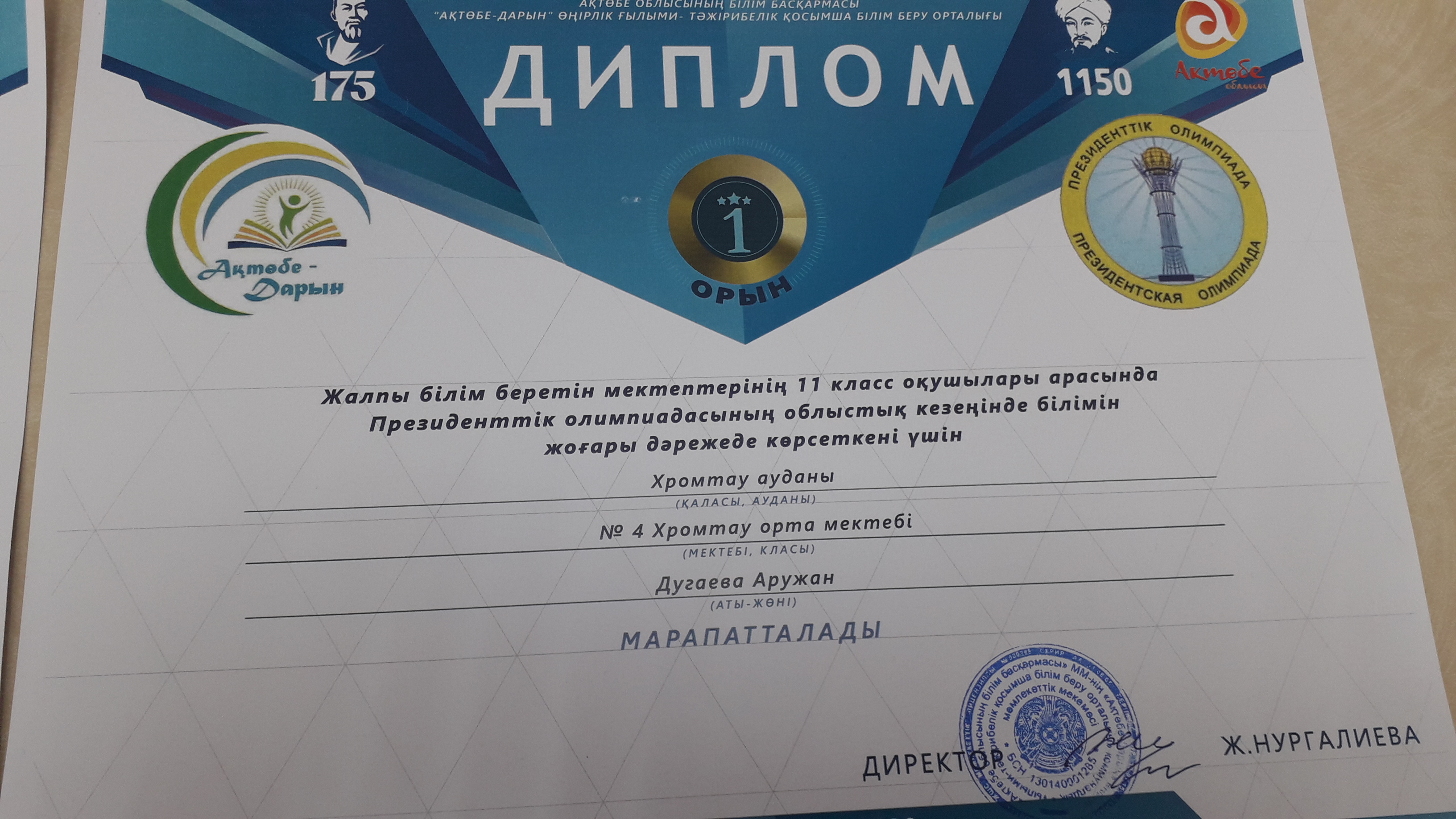 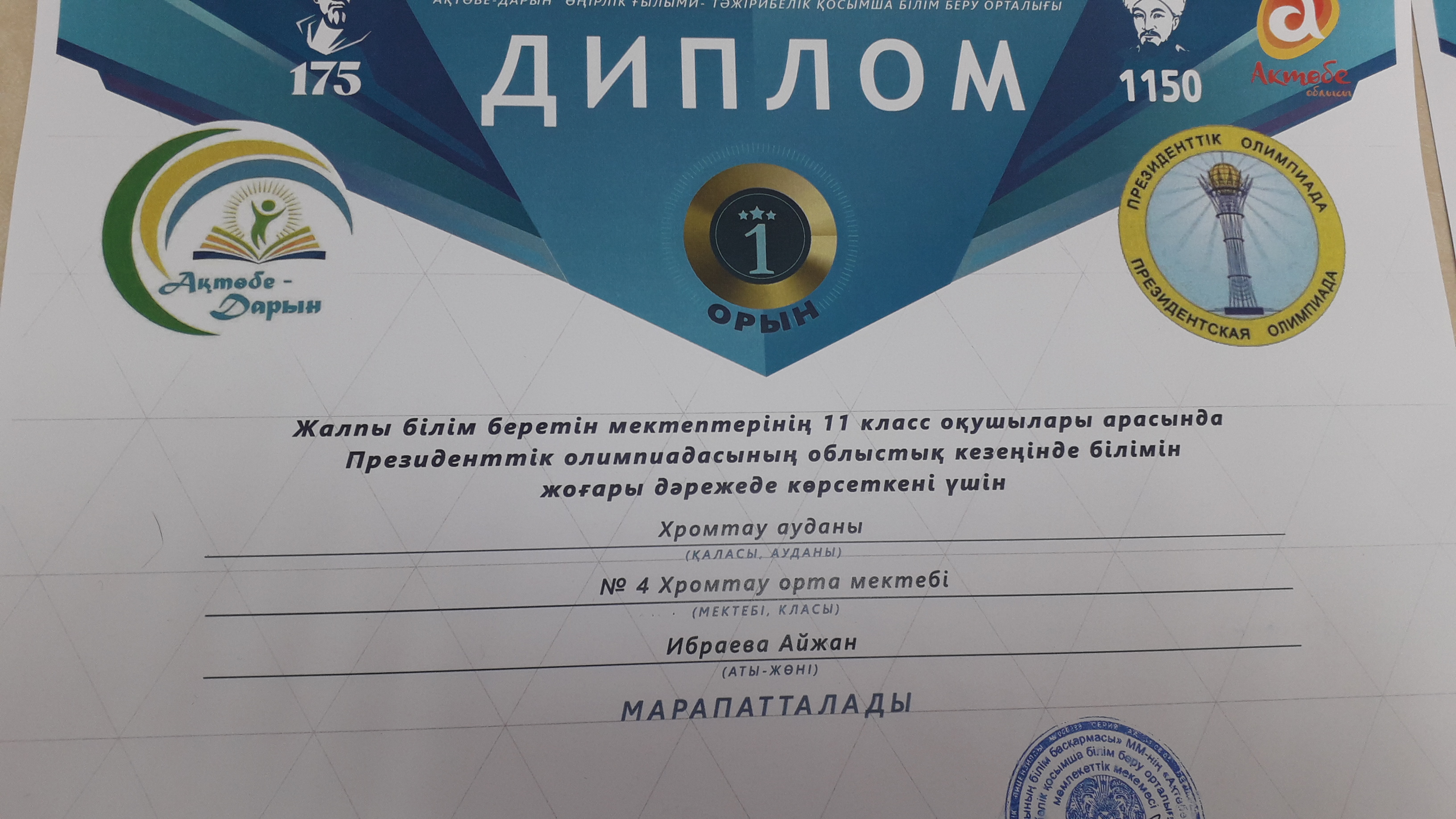 Ибраева Айжан , Дугаева Аружан
                                                       1 –ші дәрежелі диплом
Дайындаған мұғалімдер: Мирманова Г.И, Есжанова А.Б,Ахметқалиева Д.Нуримова Ж
7-8 класстарға арналған олимпиада
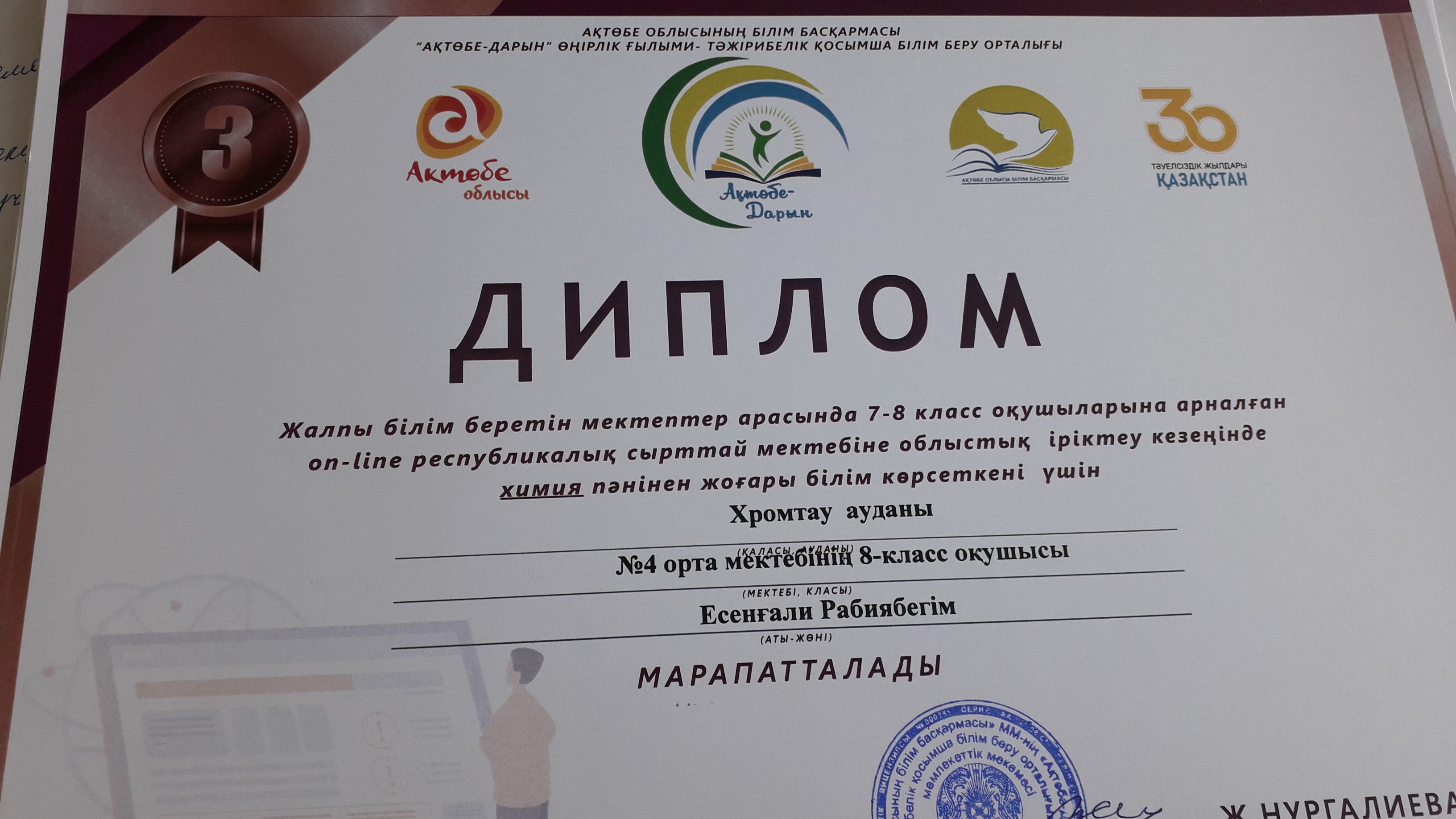 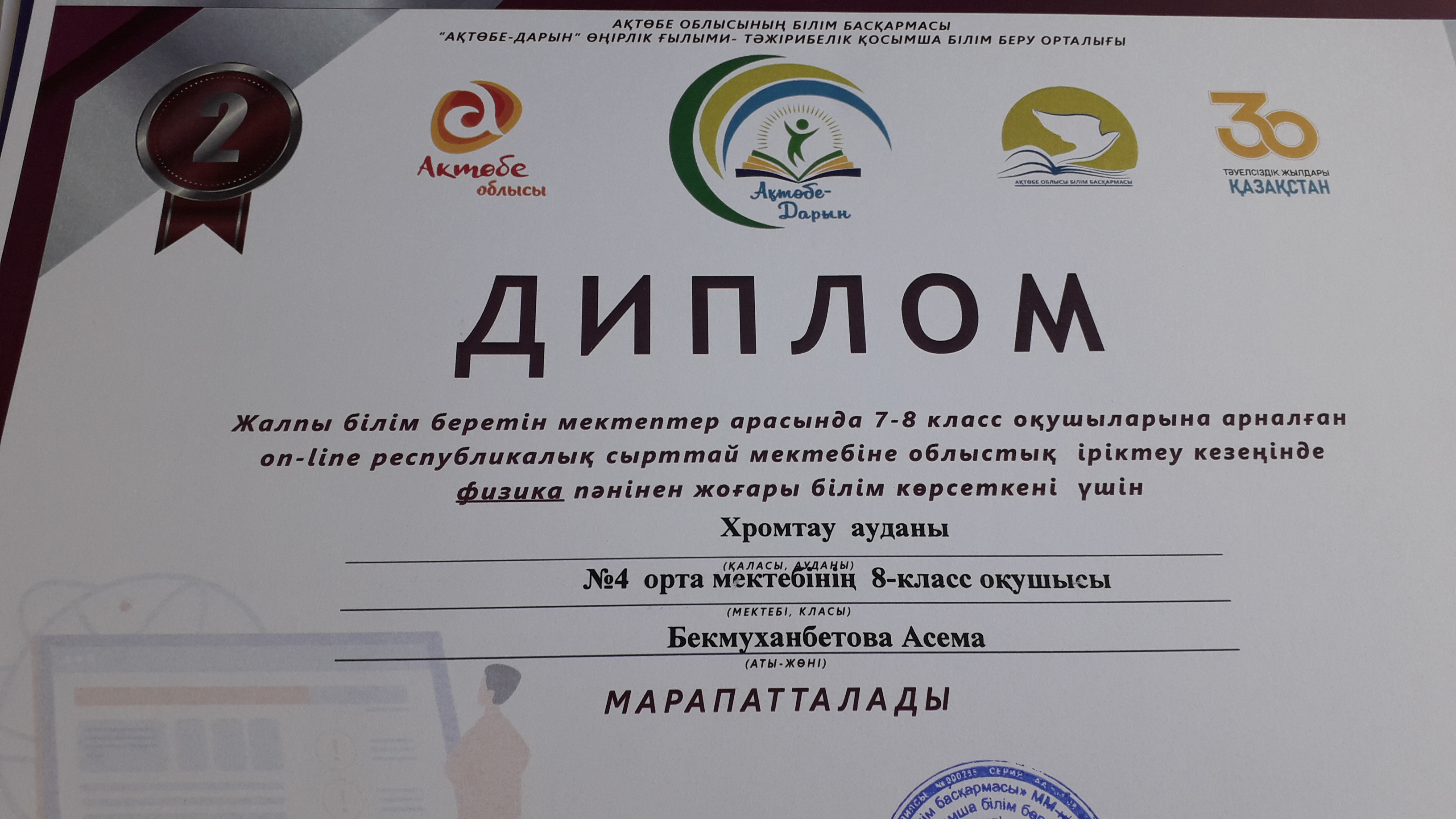 Мұғалімі: Есжанова А.Б                                                  Мұғалімі:    Нуримова Ж
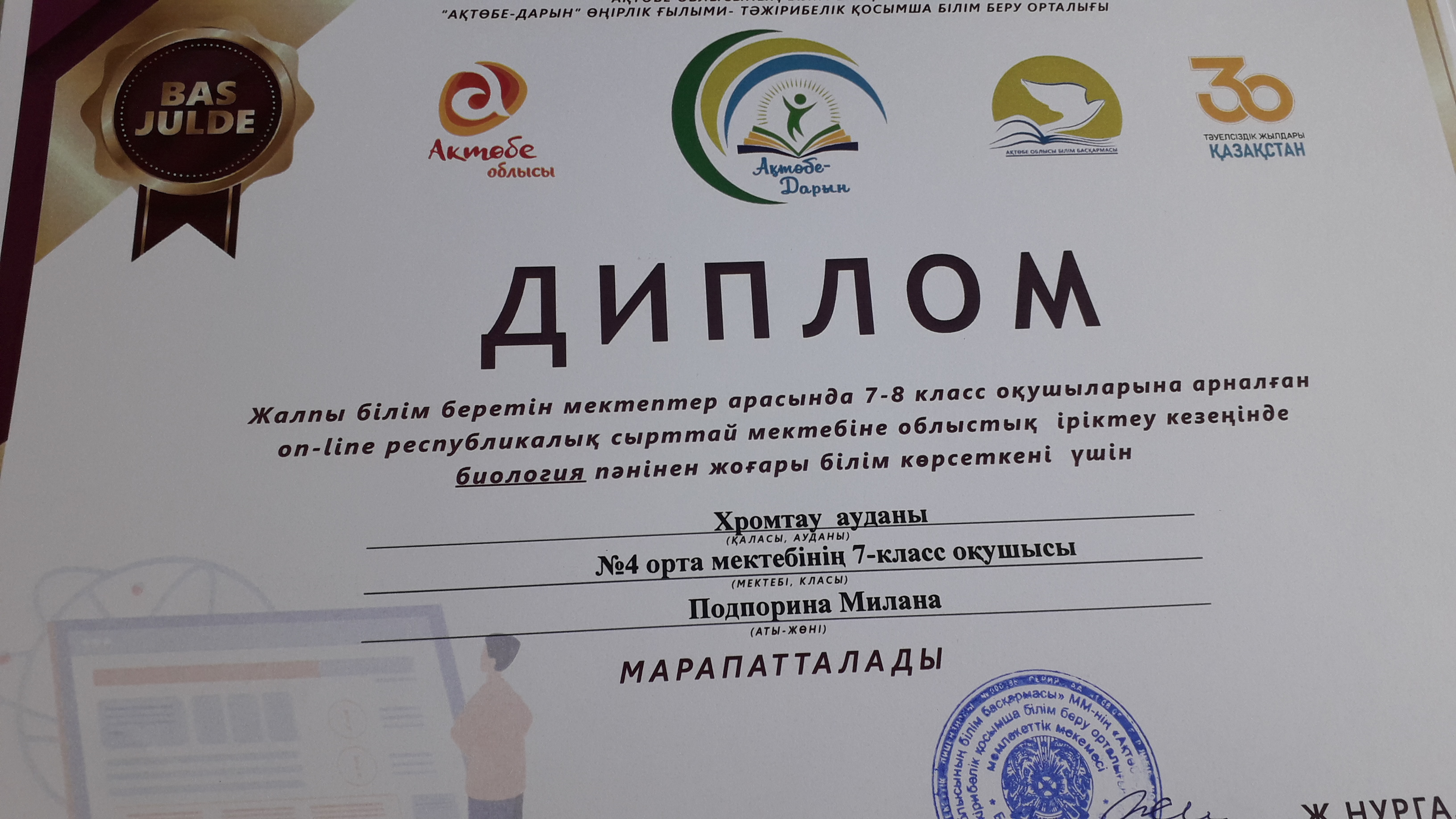 Мұғалімі: Ахметкалиева Д.Б.
ХХ ғасыр көшбасшысы»
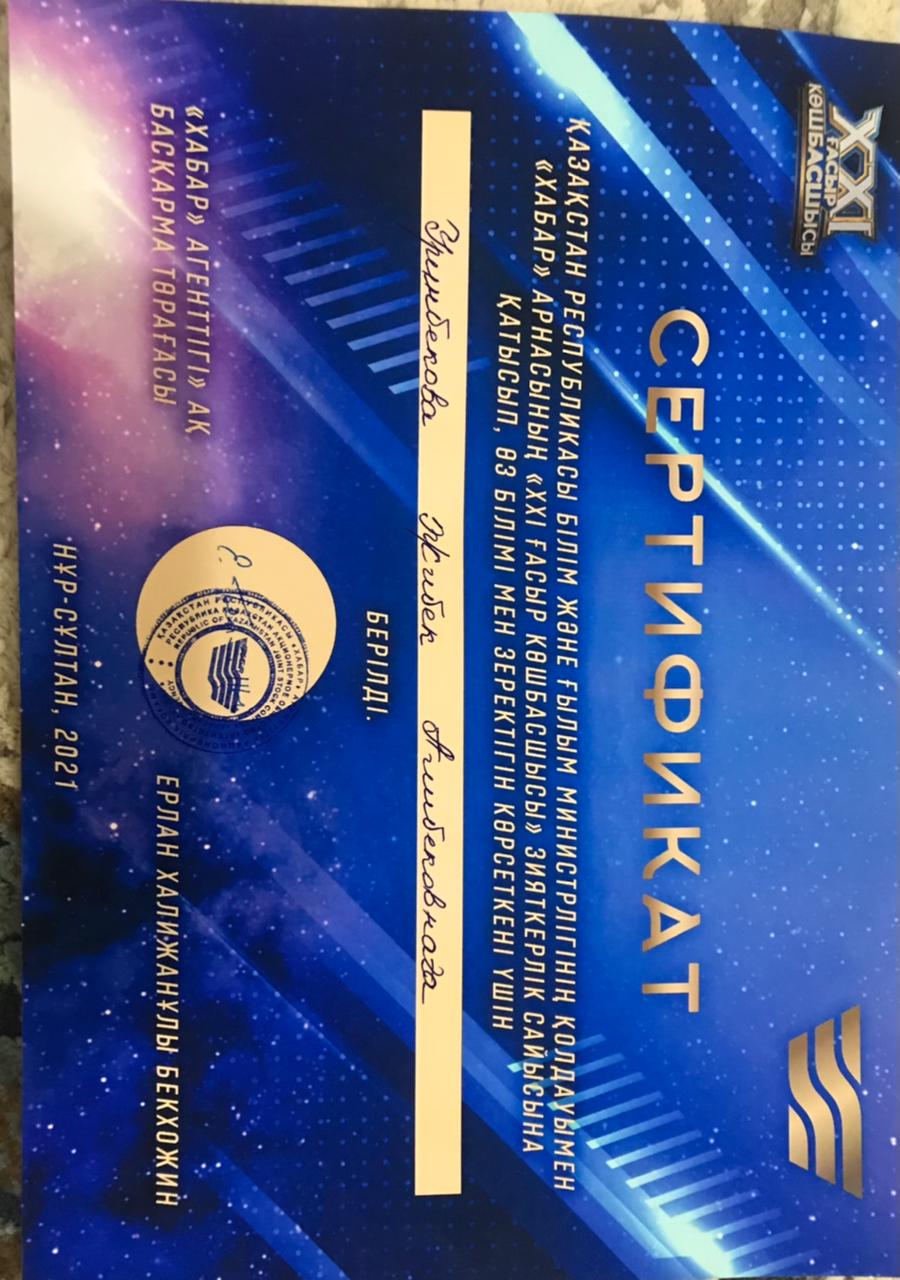 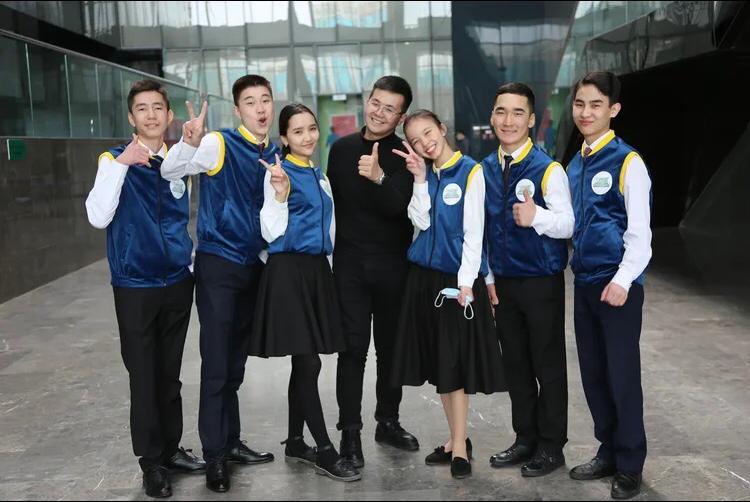 Уринбекова Жібек   - 10-шы класс оқушысы
Дайындаған мұғалімдер: Тұржан Д.Т, Суйналина А.А,Бисембаева Г.М, Мамбетжанова А.З,Байманов А.Н Есжанова А.Б
СПОРТТЫҚ  ЖАРЫСТАР
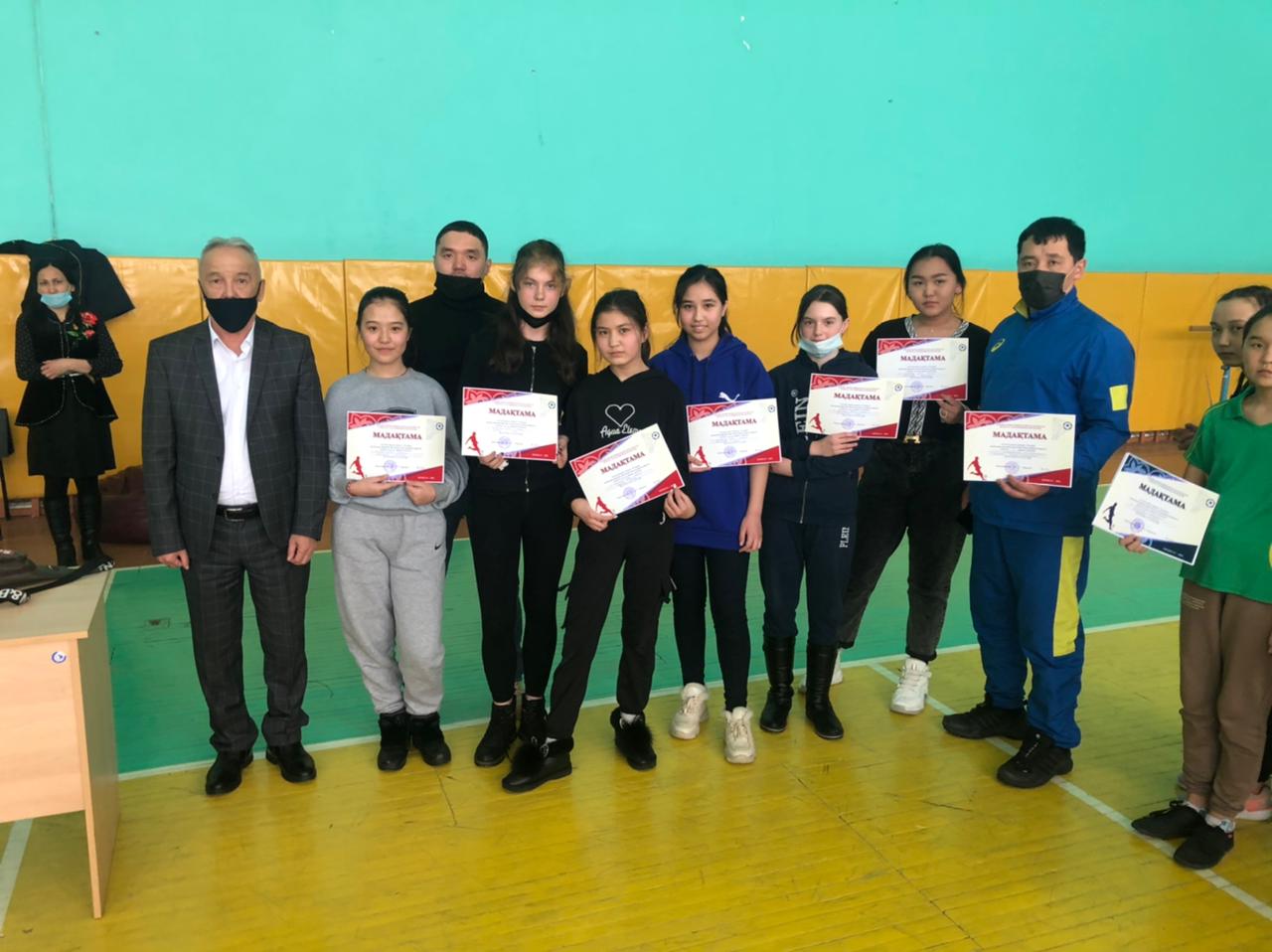 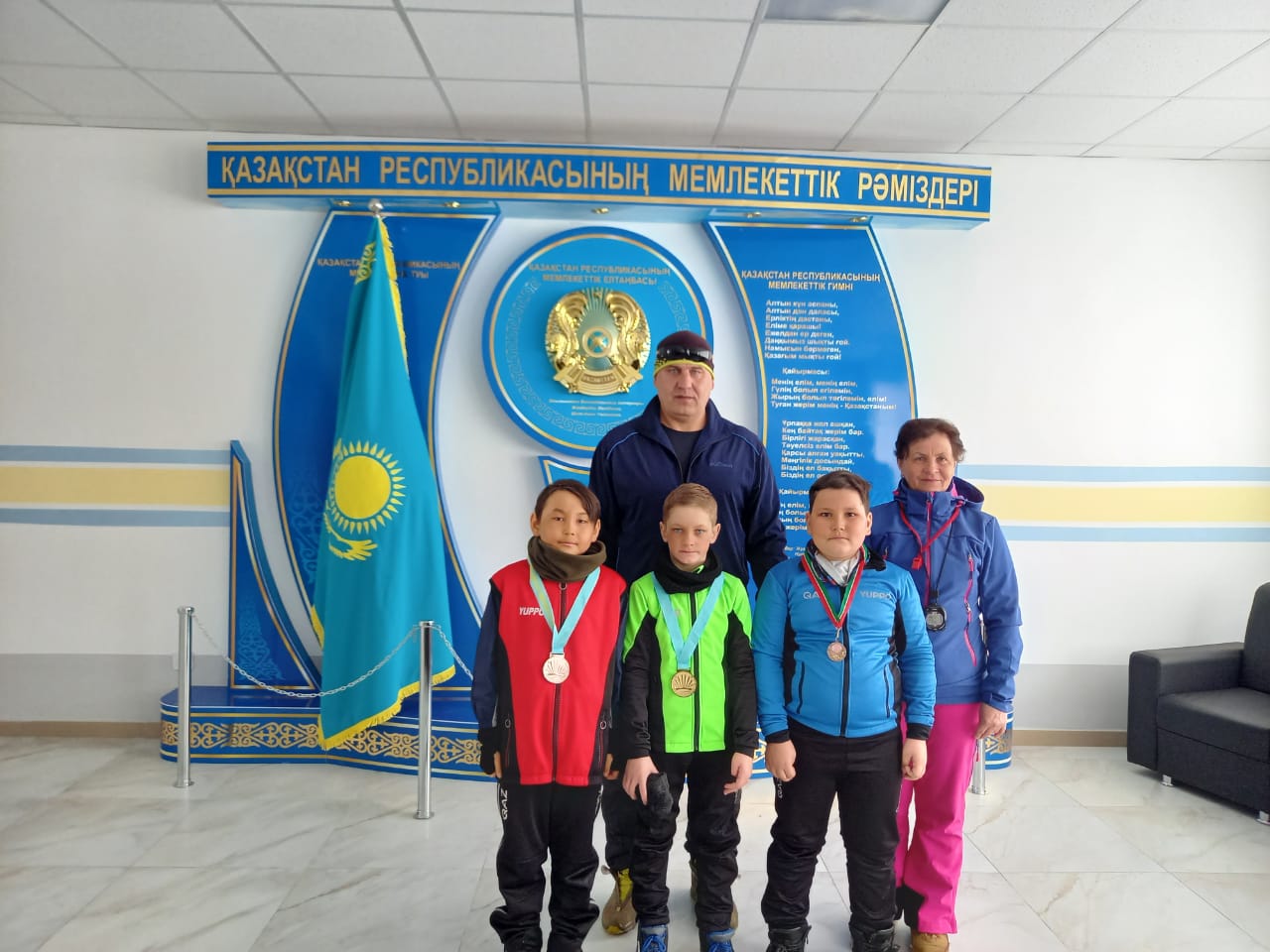 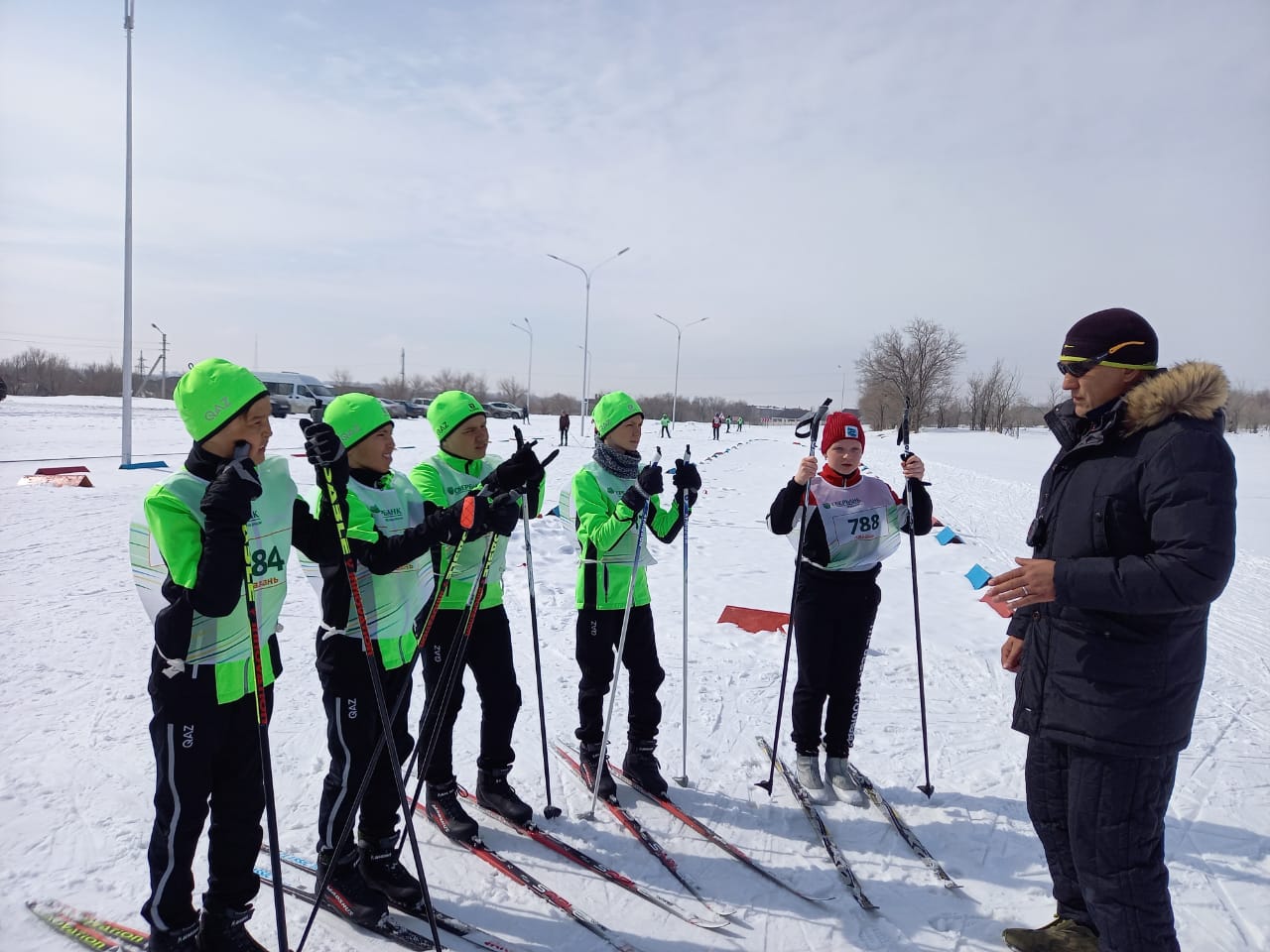 Шахмат,тоғызқұмалақ,волейбол,жеңіл атлетика,футбол,баскетбол
          1,2,3 орын жүлдегерлері
Жетекшілері:    Волга С.Ю
        Искендиров А.Н Журтканов Б.М
         Избасарова А.Т, Насыров Ф. 
                         Аманбаев Е
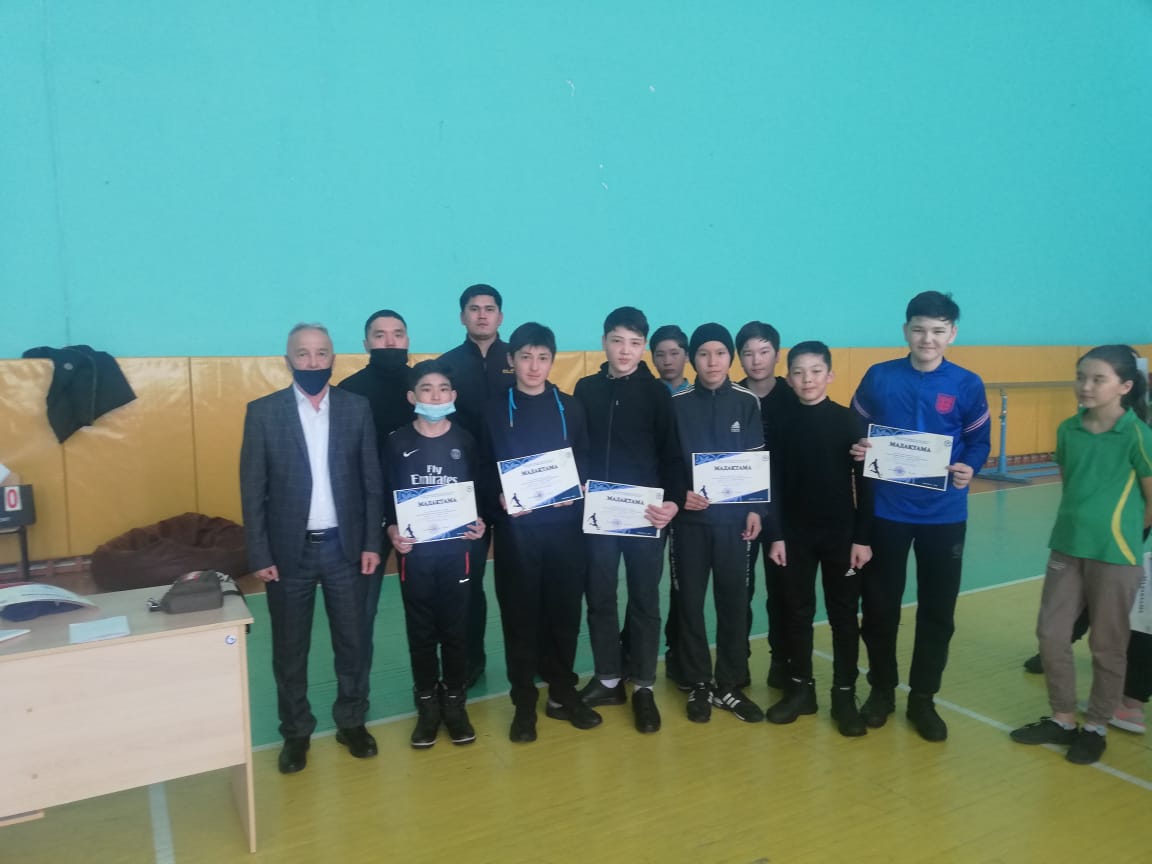 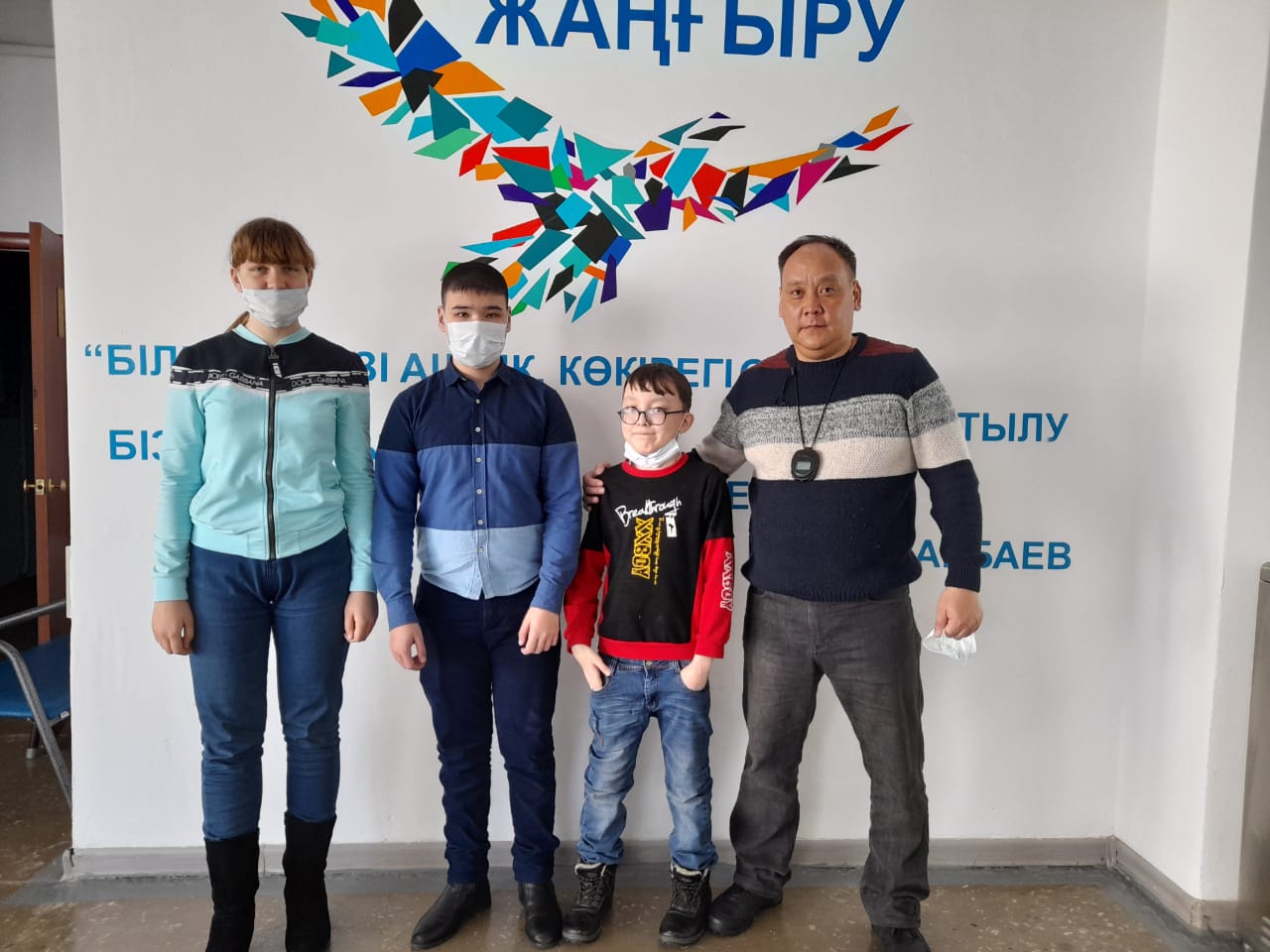 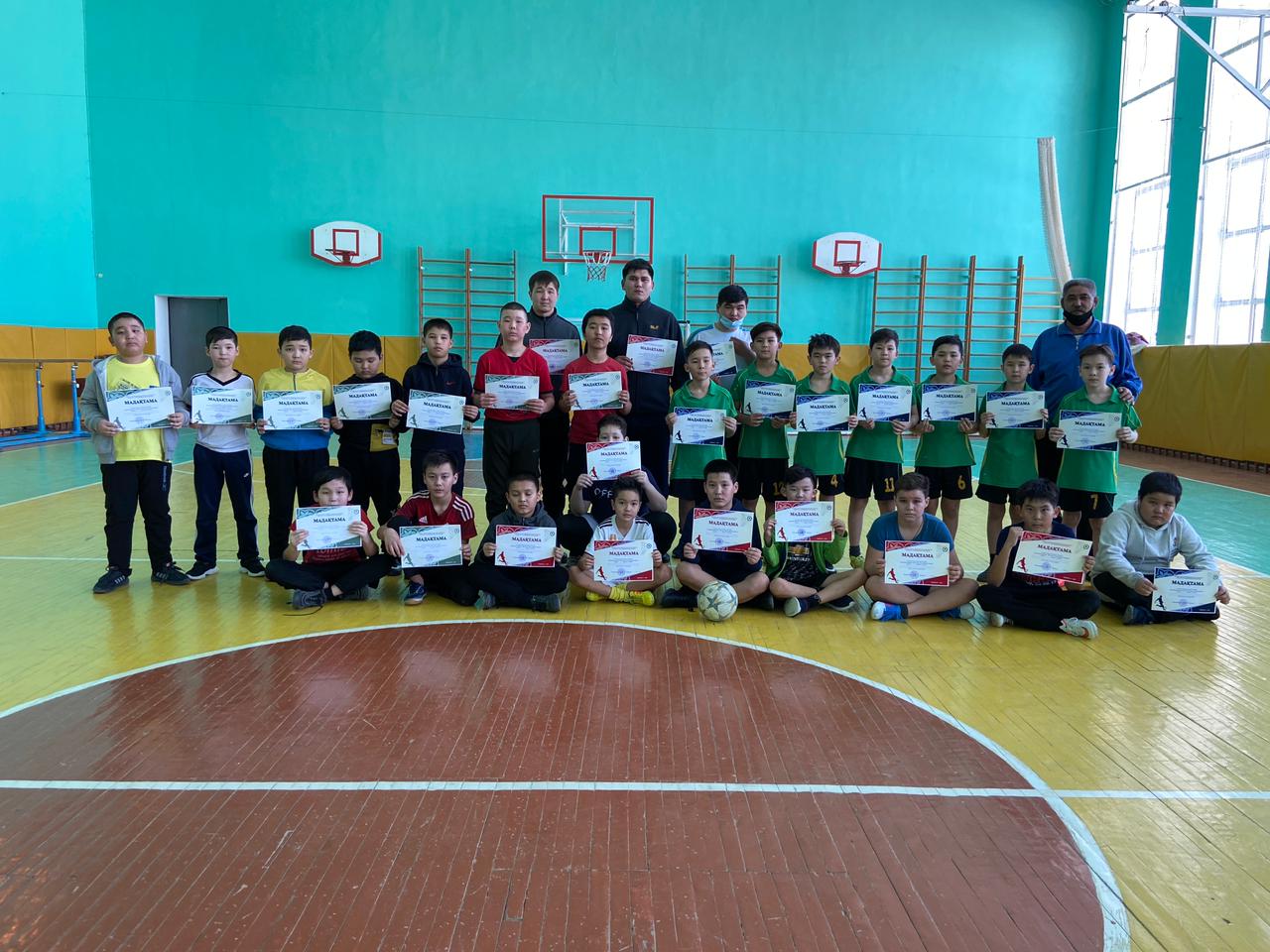 Шахмат,тоғызқұмалақ,волейбол,жеңіл атлетика,футбол,баскетбол
            1,2,3 орын жүлдегерлері

Жетекшілері:    Волга С.Ю
        Искендиров А.Н, Журтканов Б.М
         Избасарова А.Т, Насыров Ф. 
                         Аманбаев Е
Басқа байқаулардың жеңімпаздары
«Отан тарихы»
15 жеңімпаз
«Ұлы бала даласы»
58 жеңімпаз
Big Ben Халықаралық ағылшын тілі пәнінен  олимпиада 
35 жеңімпаз
«Қолөнер»
5 жеңімпаз
«Алтын сақа»
1 жеңімпаз
КИО
44 жеңімпаз
Daryn.online
20 жеңімпаз
«ПОНИ»
28 жеңімпаз
Әлем таныған Абай» 
24 жеңімпаз
«Бебрас-2020
10 жеңімпаз